Система расчетов ZIIoT: как отказ от модных технологий ускорил нас на порядок
Леонид Царев
Антон Смольков
ЦИП, Архитектор ZIIoT
ЦИП, Директор по разработке
Система расчетов ZIIoT: как отказ от модных технологий ускорил нас на порядок
Спикеры
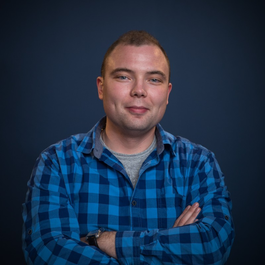 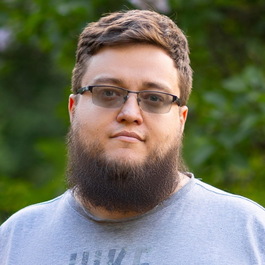 Антон Смольков
Архитектор платформы ZIIoT
Области интересов — инфраструктурные сервисы, базисное ПО, производительность. До этого в качестве .NET-разработчика работал над расчетами ZIIoT, а еще ранее был начальником отдела DevOps.
Леонид Царев
Директор по разработке ООО «ЦИП»
Отвечает за разработку продуктов компании, в том числе платформы ZIIoT.До прихода в ЦИП Леонид был архитектором и зам. начальника отдела разработки в ГК Монополия, где запустил monopoly.online.
anton.smolkov@idpllc.ru
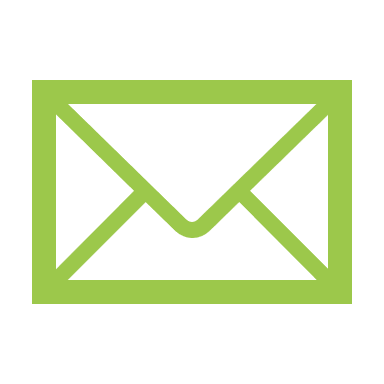 leonid.tsarev@idpllc.ru
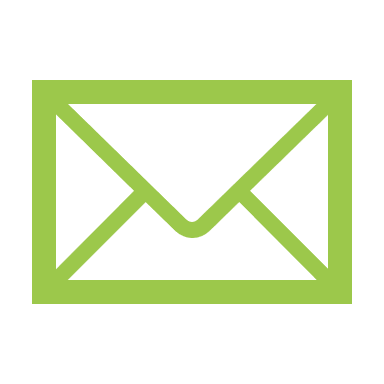 О чем будем рассказывать
Контекст, платформа ZIIoT
Модуль расчётов, первоначальное решение, металлургический завод
Внедрение на НПЗ и как там всё не работало
Рефакторинг архитектуры
Результаты и выводы
Контекст
redis
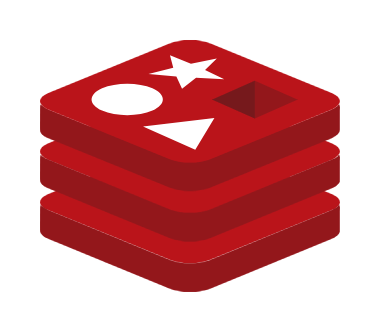 cm-metadata
cm-provider-udl
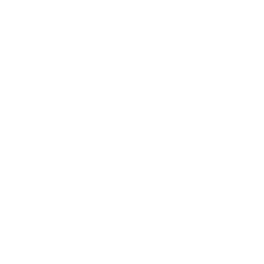 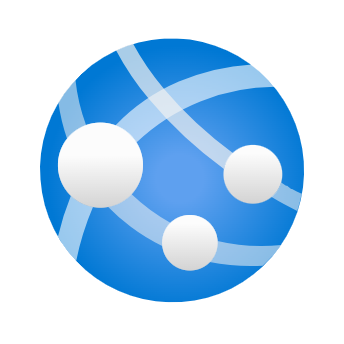 State подписки
State акторов
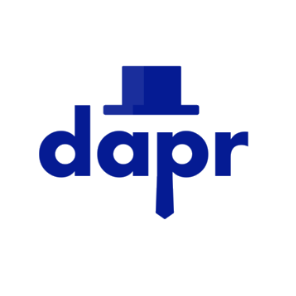 cm-engine-mvel
Dapr RPC: 
подписка, агрегации, сохранение результатов
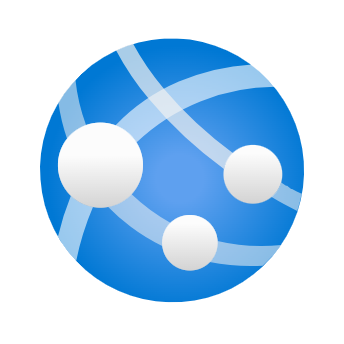 HTTP,
запуск/остановка акторов dapr
АСУТП, MES, ERP и место платформы в этом
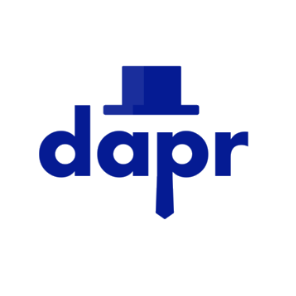 dapr-placement
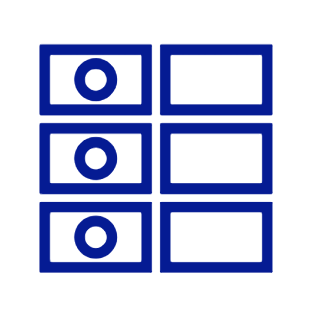 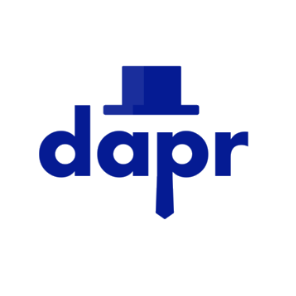 ERP-система
Публикация расположения акторов
Плановые данные
Фактические данные
4
Платформа ZIIoT
Инфраструктура сбора данных
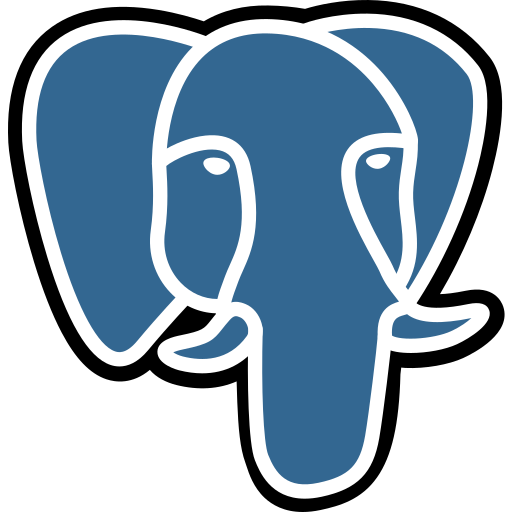 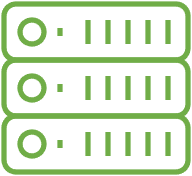 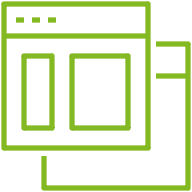 Приложения разработанные на платформе
5
Среда разработки приложений
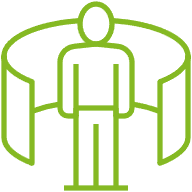 1
Оперативные производственные данные
Дополнительные производственные данные
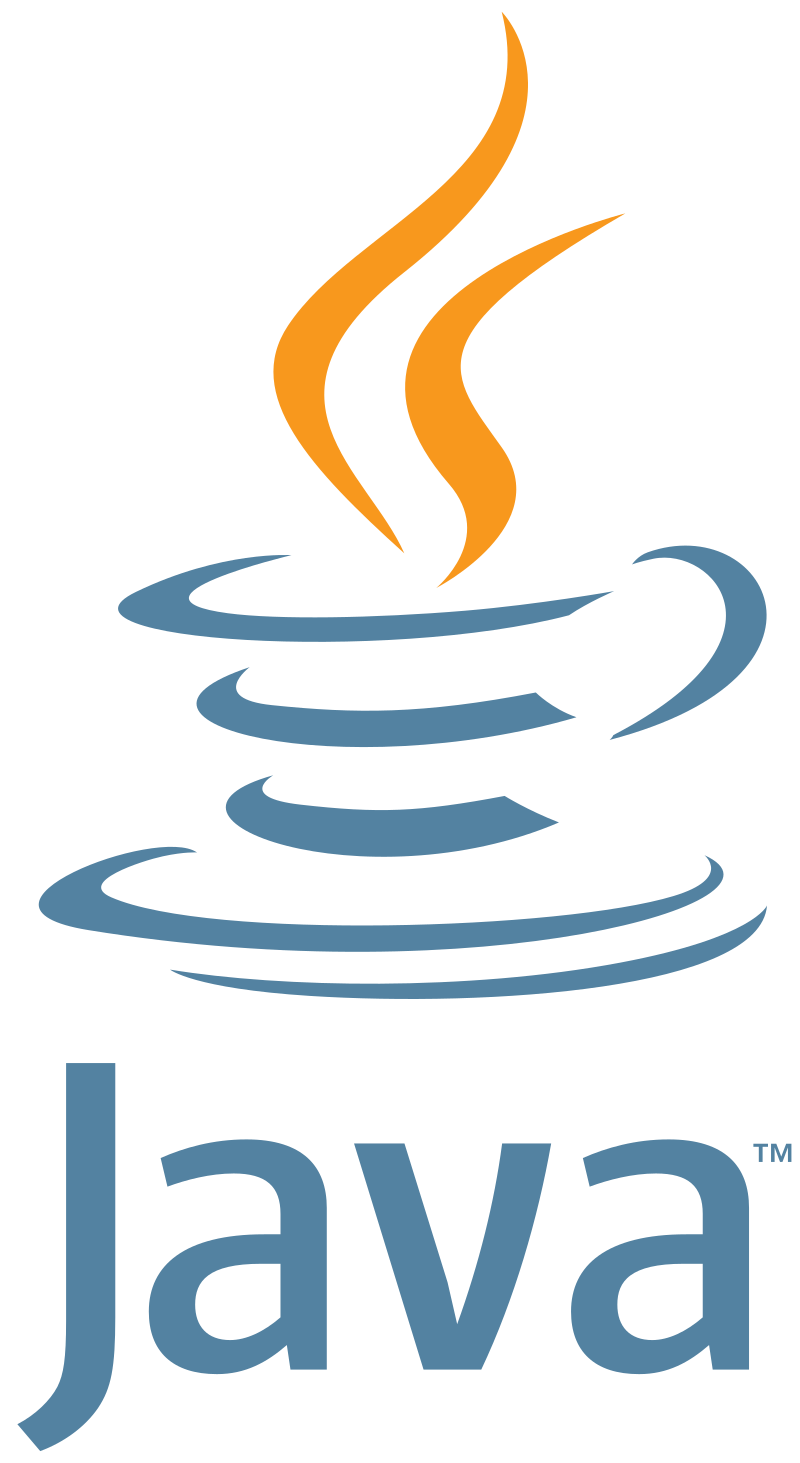 Внешние прикладные решения
АСУТП, SCADA
3
6
[Speaker Notes: Не забыть сказать что нет винды, дотнет, всё на линуксе и в кубере.

Быстрее, ЛЕО!]
Zyfra Industrial IoT Функциональная архитектура
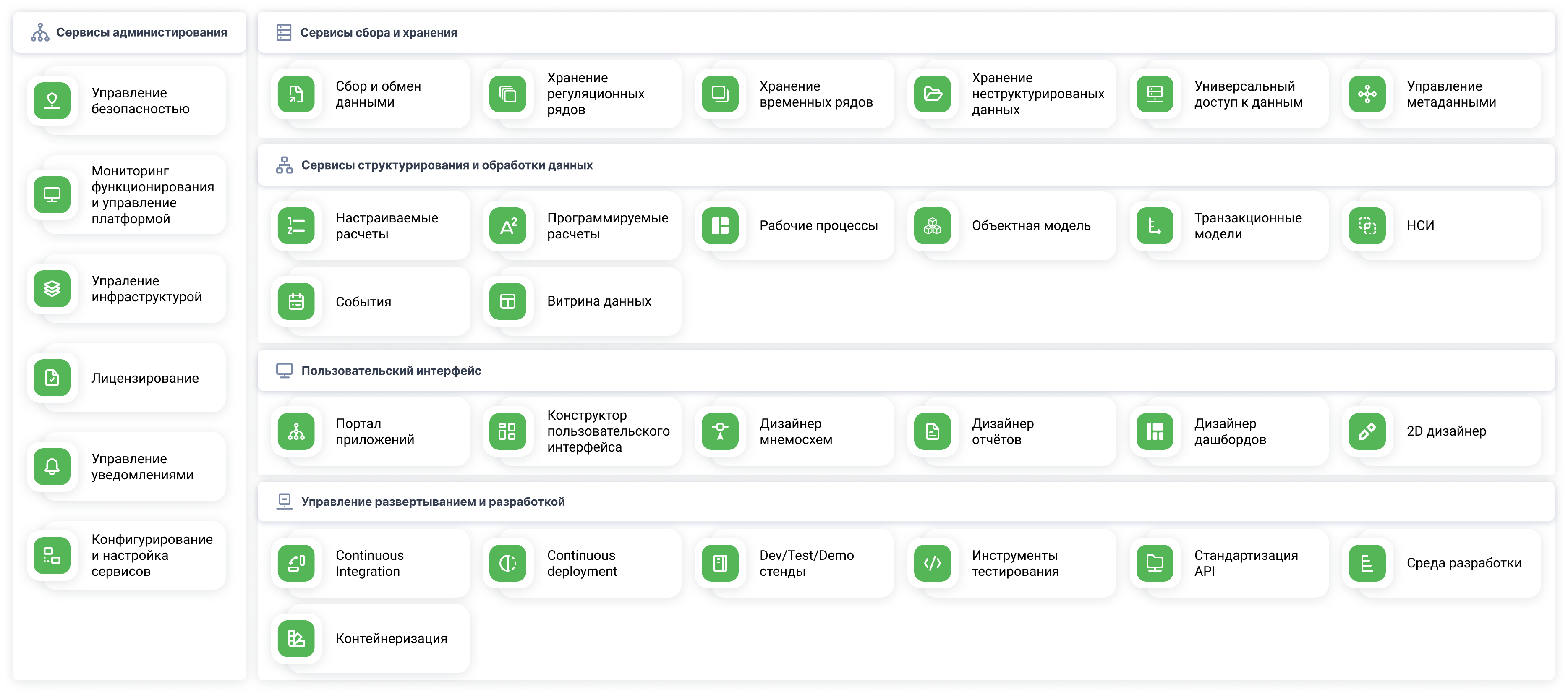 [Speaker Notes: Подсистема расчётов ZIIoT
У нас дофига всего, рассказывать подробно не будем]
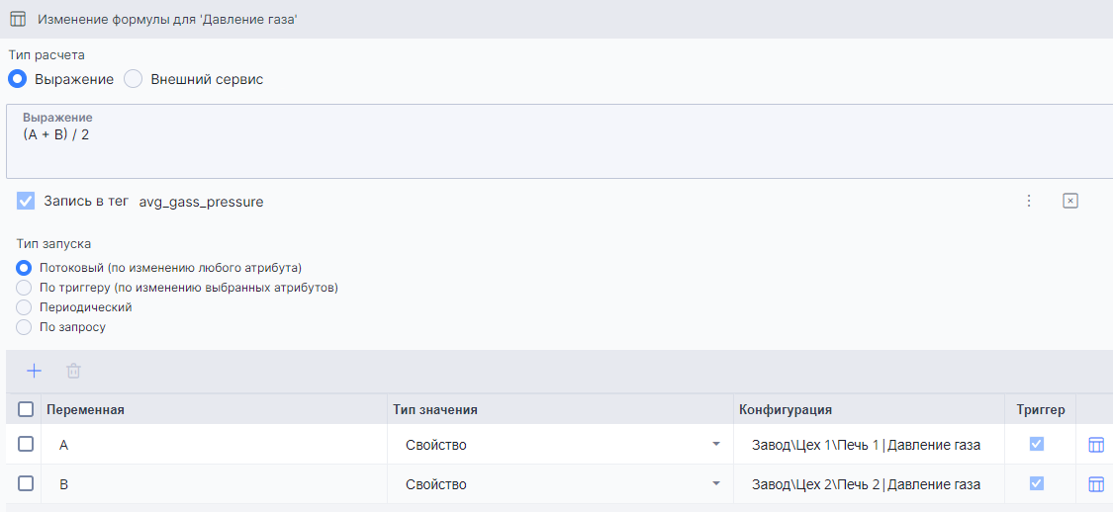 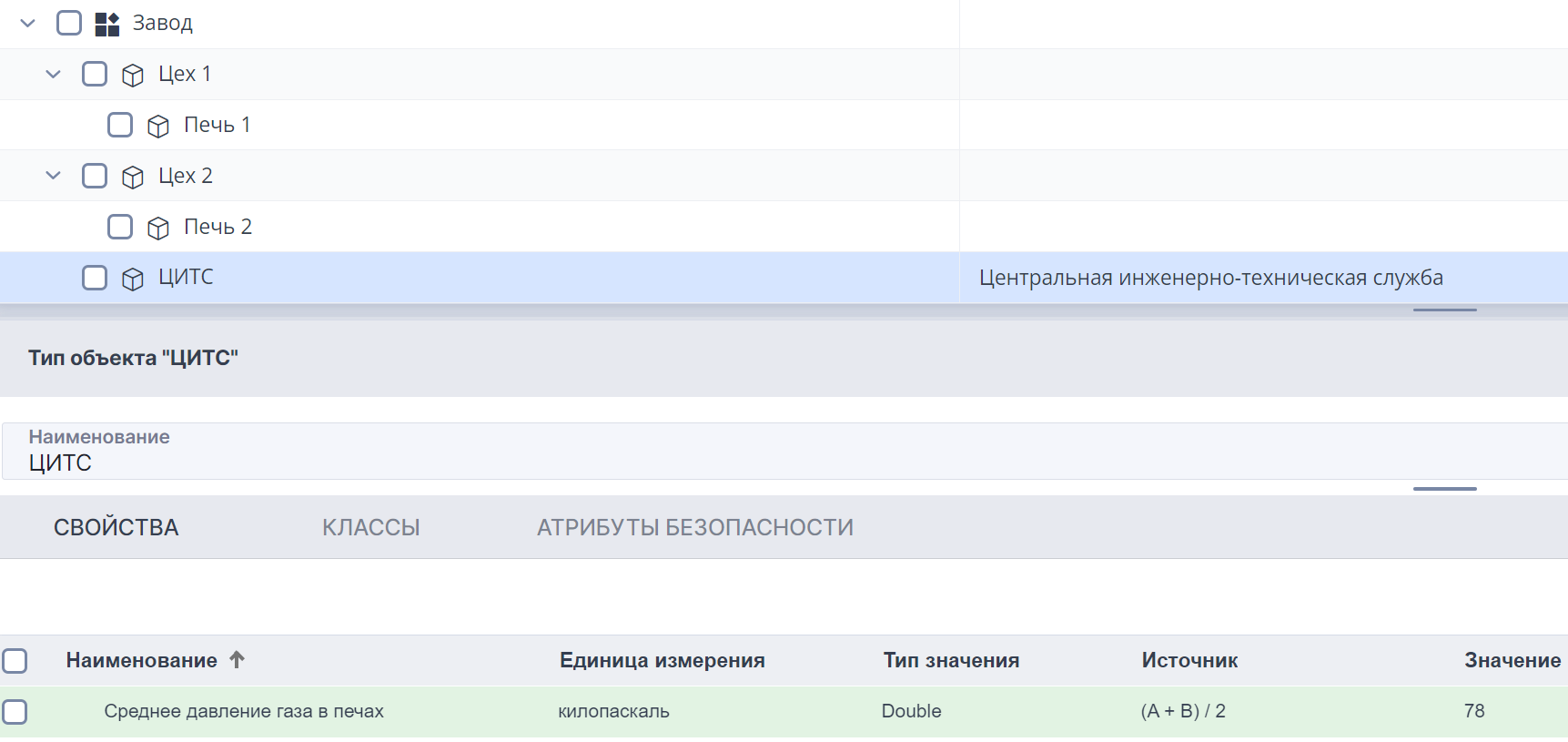 [Speaker Notes: Тут же рассказать про типы запуска и про то, какие бывают свойства:
Тег базы данных временных рядов (чаще всего 1 тег = 1 IoT-датчик)
Запрос значения из справочника по ключу
SQL-запрос в подключенную пользователем БД
Константу
Другой расчёт

Упомянуть что скрин отражает текущее состояние расчёта.]
Аналогии: Zabbix calculated items
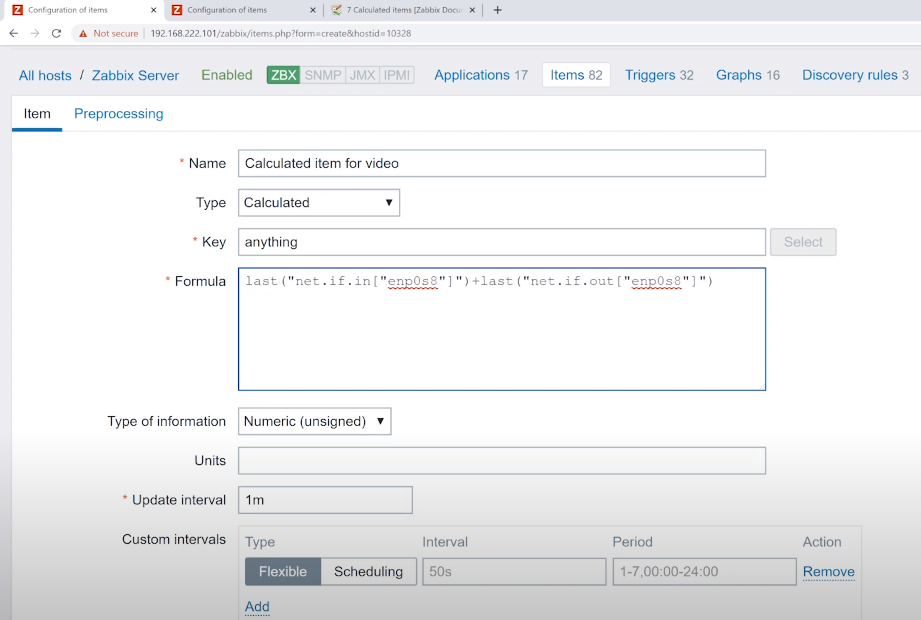 Аналогии: Prometheus record rules
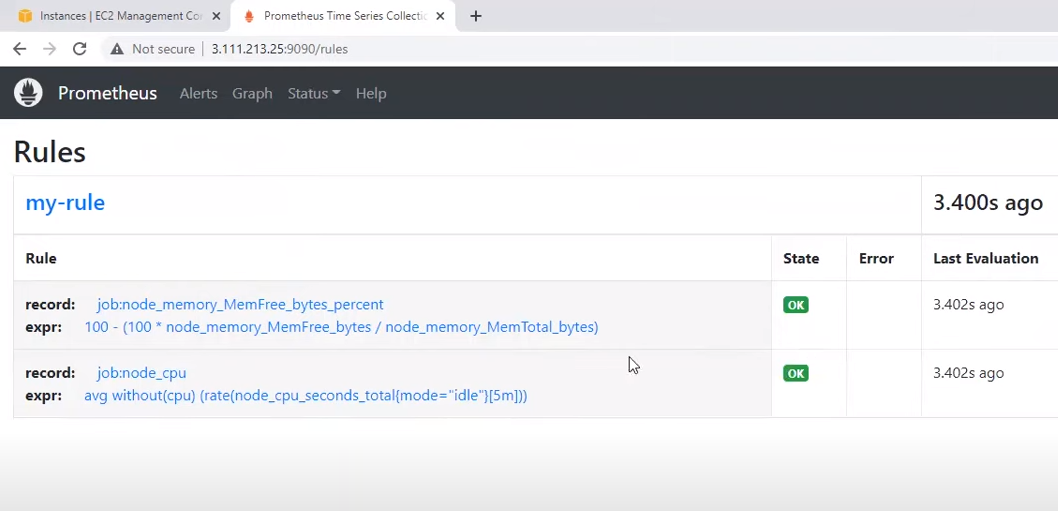 Первоначальное решение
Требования от металлургического завода
Функциональные
Тип расчёта
MVEL-выражение
По подписке на значения (потоковый/по триггеру)
Способ запуска
[Speaker Notes: Рассказать что у завода уже были написанные расчёты на MVEL, которые прошли аккредитацию/сертификацию.]
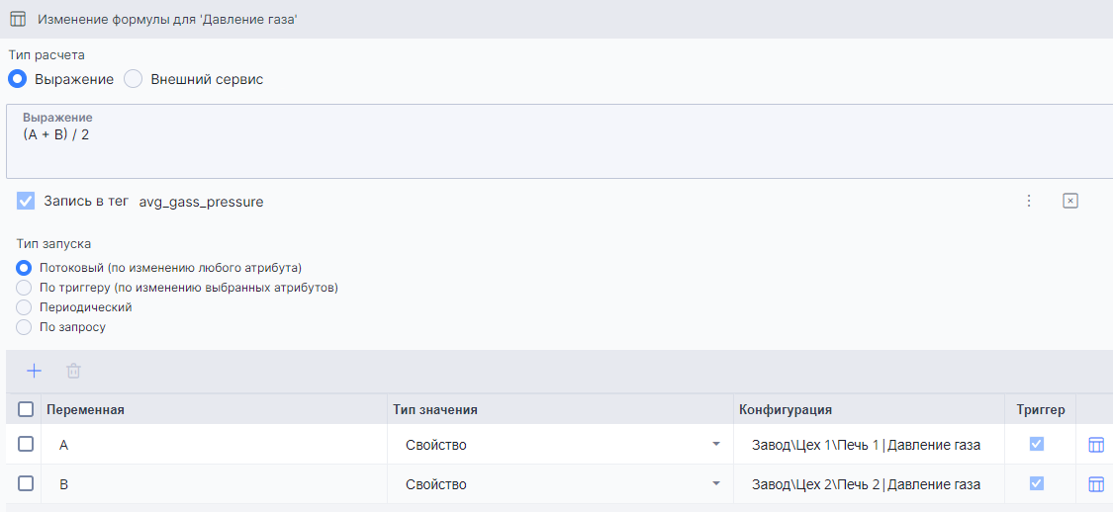 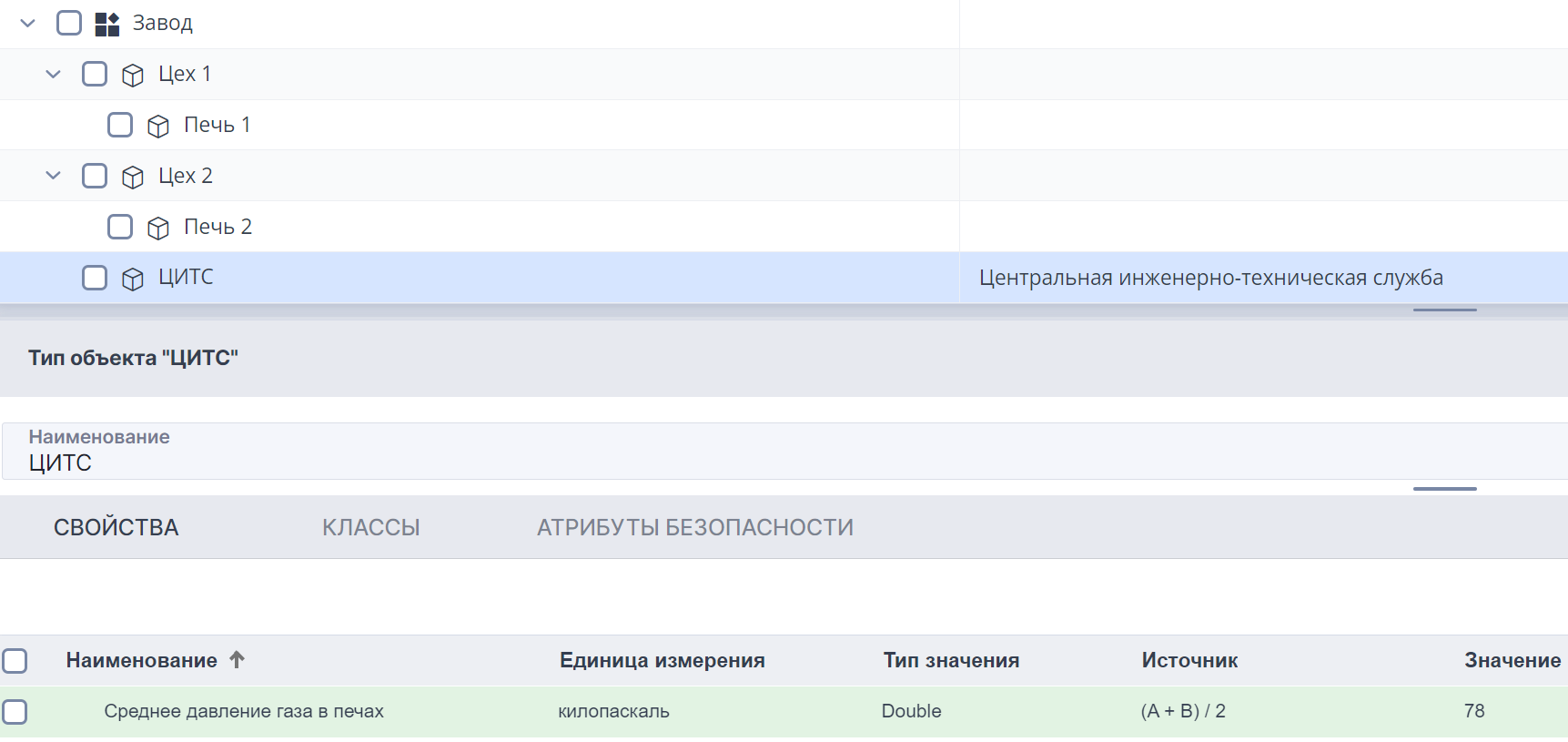 Язык MVEL
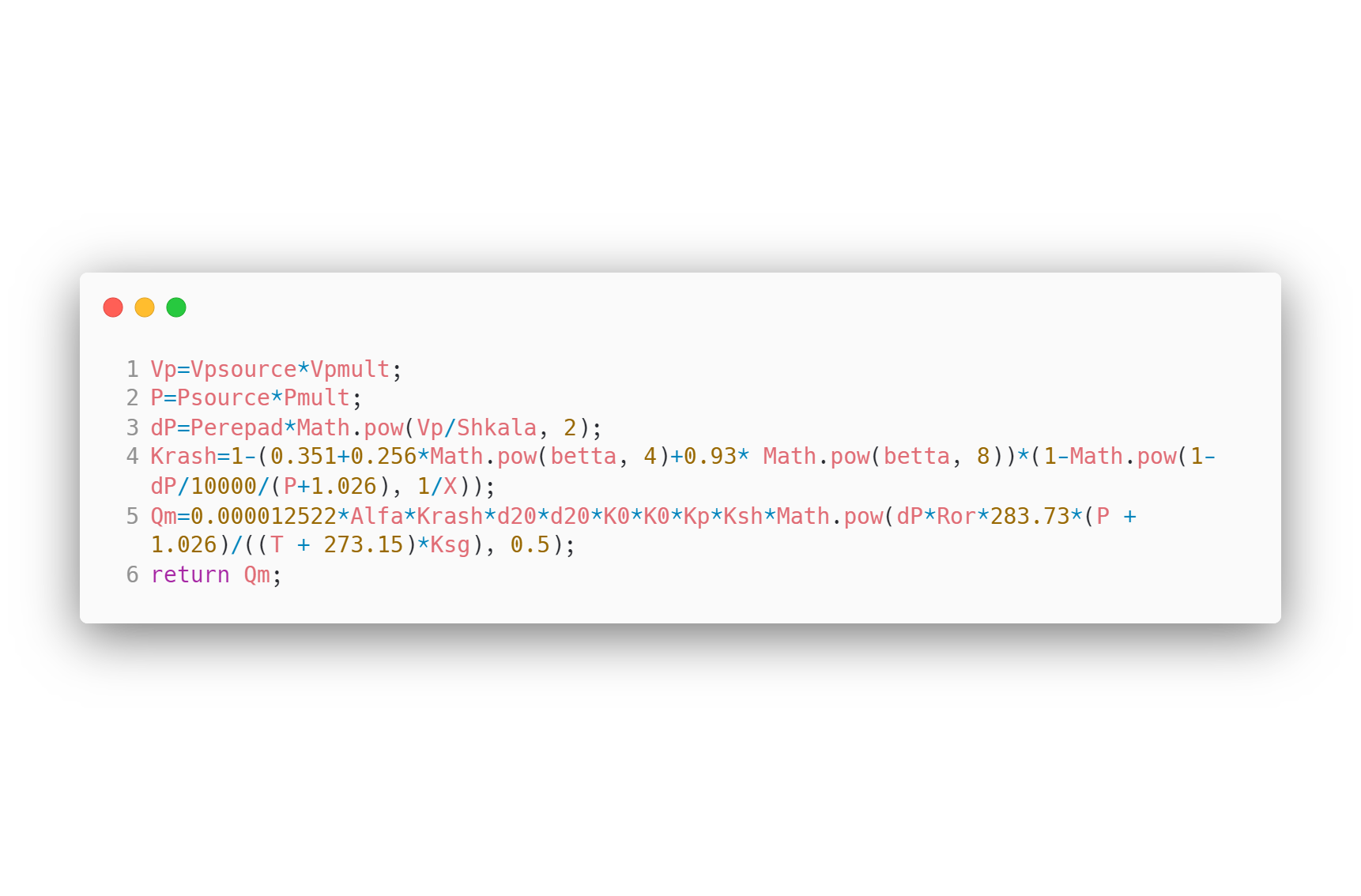 MVFLEX Expression Language (MVEL) — встраиваемый язык выражений  для платформы JVM. Обычно используется для предоставления возможности описания базовой логики конечным пользователям через средства конфигурирования.
MVEL — это урезанная Java:

sum = A + B +C
min(A, B)
def fn(…)
object.property
if (A+B>12)
System.out.println("Hello, world!");
(объявлять свои классы нельзя)
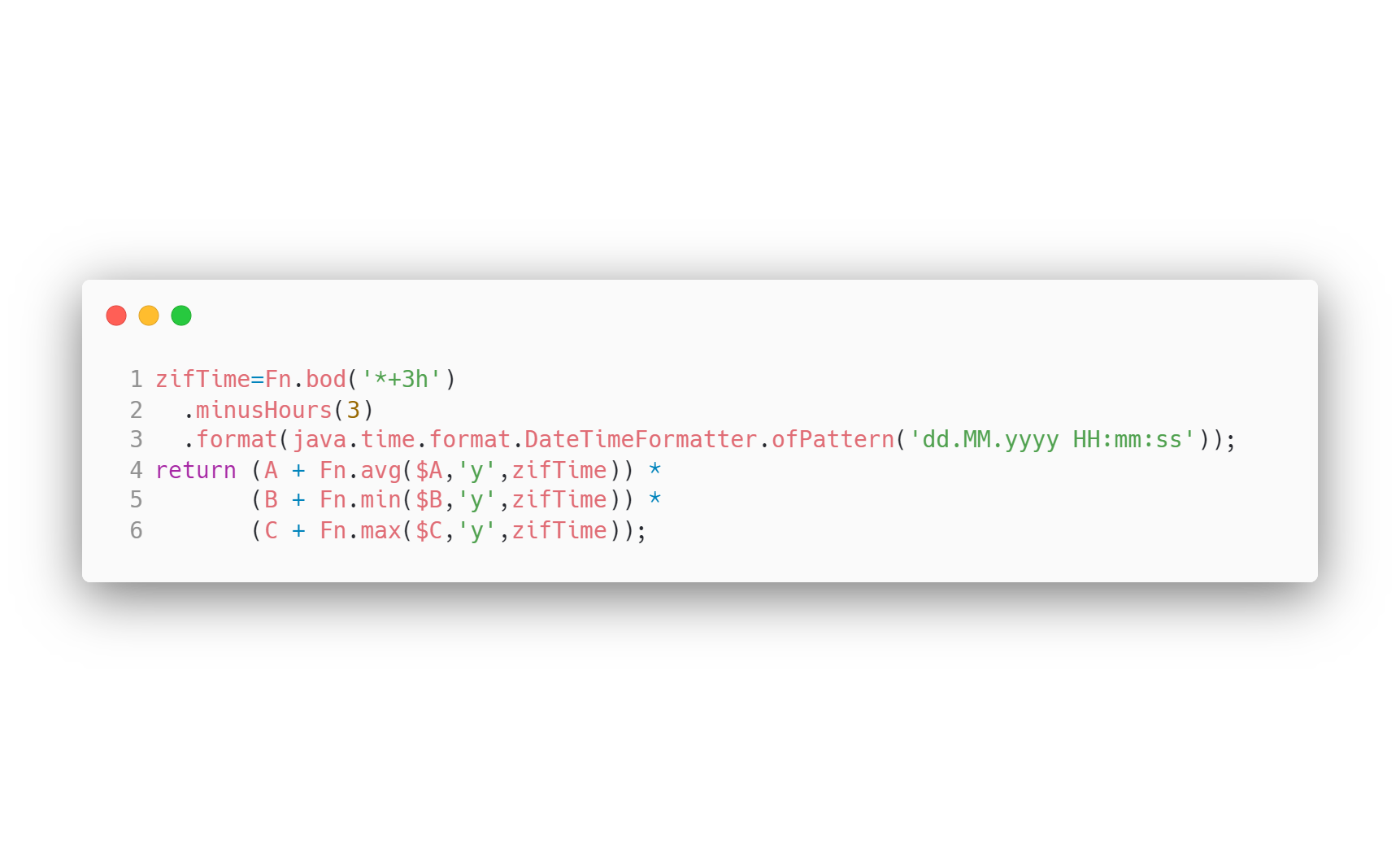 [Speaker Notes: Подсистема расчётов ZIIoT
Очень быстро проходим]
Требования от металлургического завода
Функциональные
Тип расчёта
MVEL-выражение
По подписке на значения (потоковый/по триггеру)
Способ запуска
Нефункциональные
>
Поддержка одновременной работы ~10_000 расчётов
Требования от металлургического завода
То есть нужно 10к штуковин, которые:
Подпишутся на очередь с потоком данных
1
При поступлении данных будут что-то вычислять по своим формулам и записывать результат
2
Будут иметь состояние
3
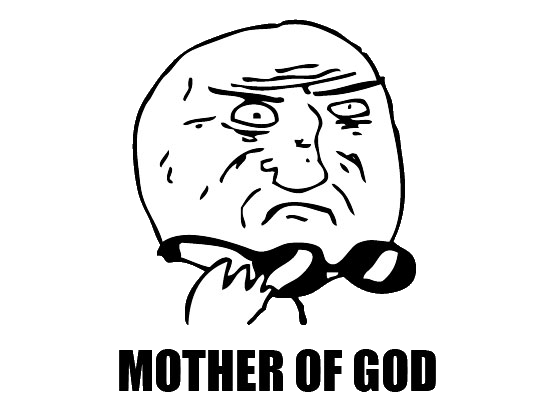 Да это же акторы!
Актор – базовый однопоточный строительный блок системы. Наносервис внутри приложения.
Имеет:
3
1
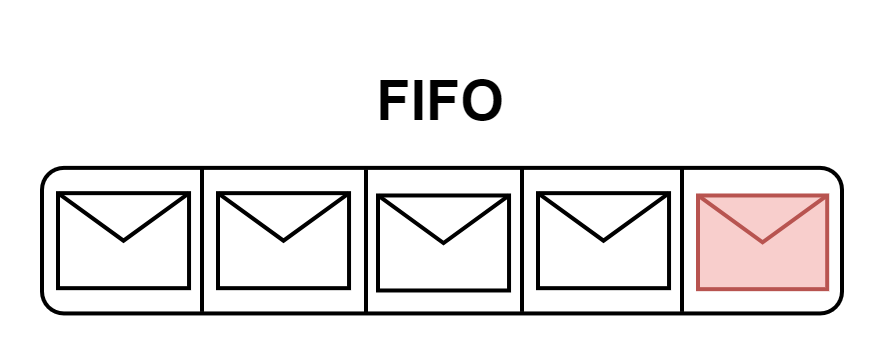 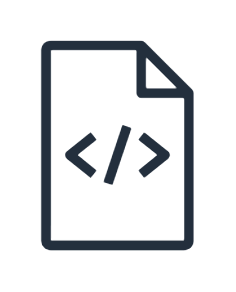 очередь сообщений
1
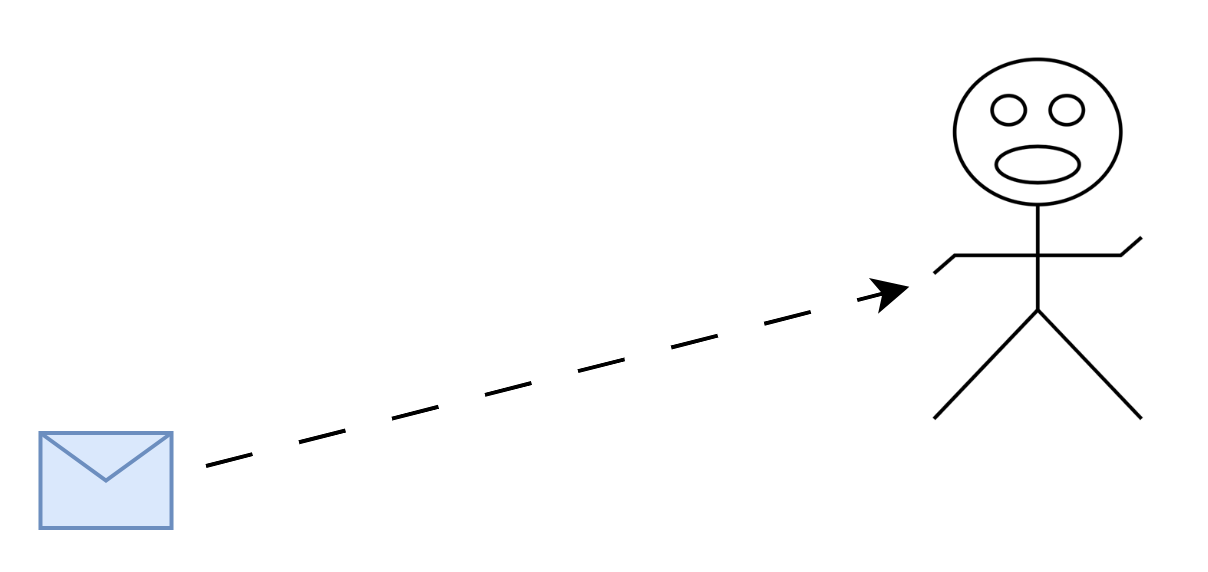 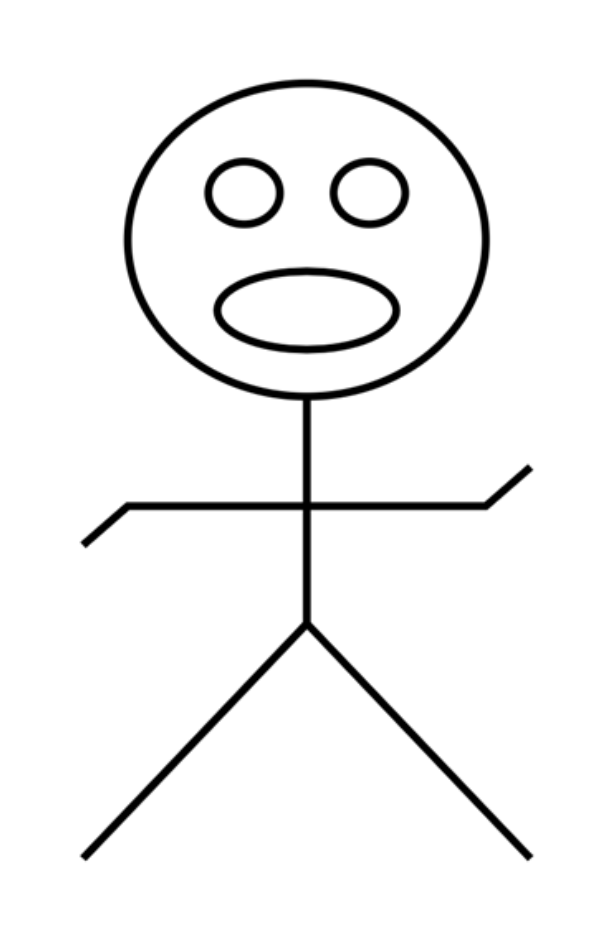 5
состояние
2
Получив сообщение, может:
выполнить какую-то работу
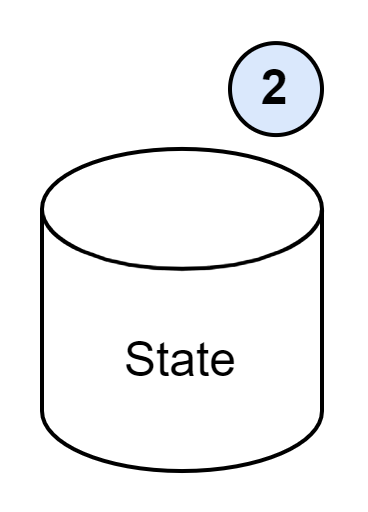 3
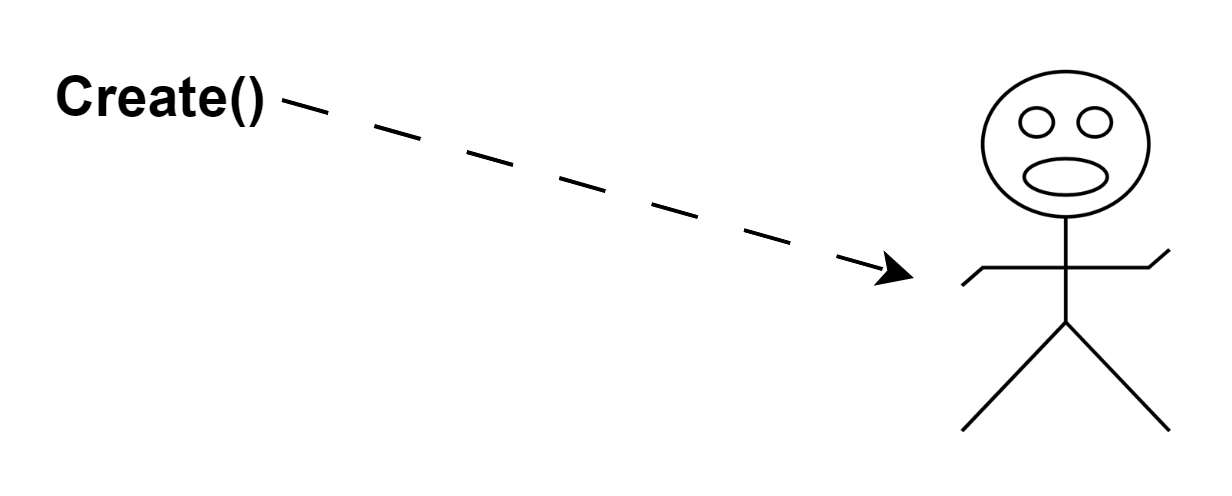 2
6
изменить своё состояние (в т.ч. тем самым изменив способ обработки последующих сообщений)
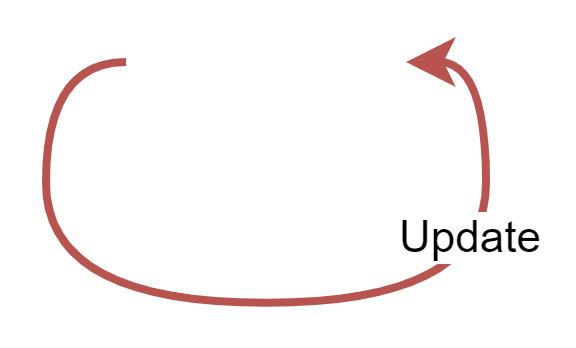 4
4
отправить сообщение другому актору
5
создать дочернего актора
6
Расчёт – частный случай актора
Имеет:
3
1
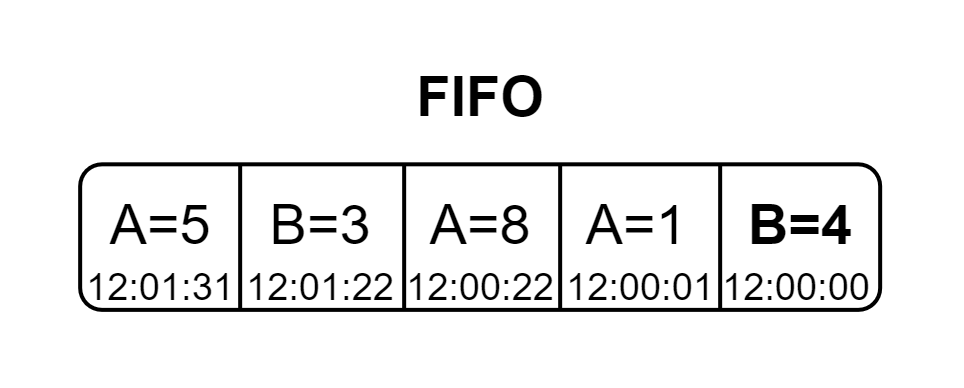 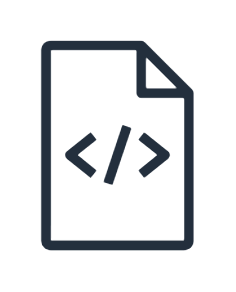 очередь сообщений
1
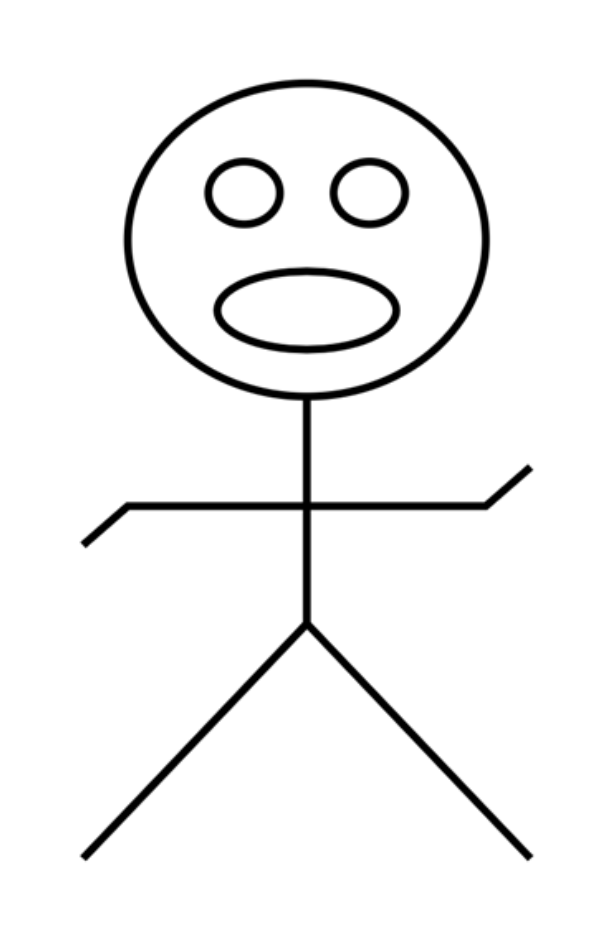 состояние
2
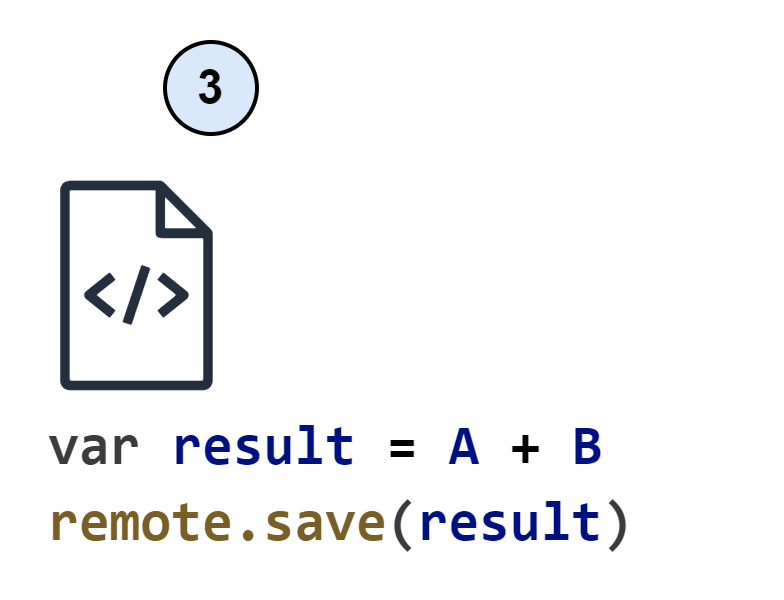 Получив сообщение, может:
выполнить какую-то работу
3
2
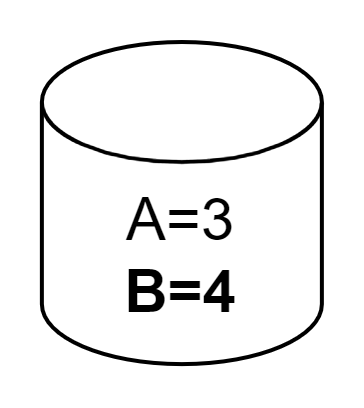 изменить своё состояние (в т.ч. тем самым изменив способ обработки последующих сообщений)
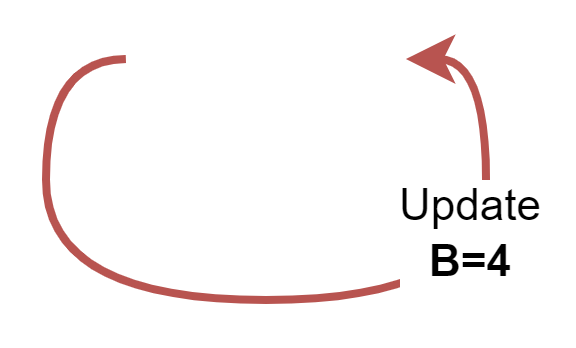 4
4
Выбор акторного фреймворка
Фреймворк Dapr — суперкомбайн, который решает все проблемы
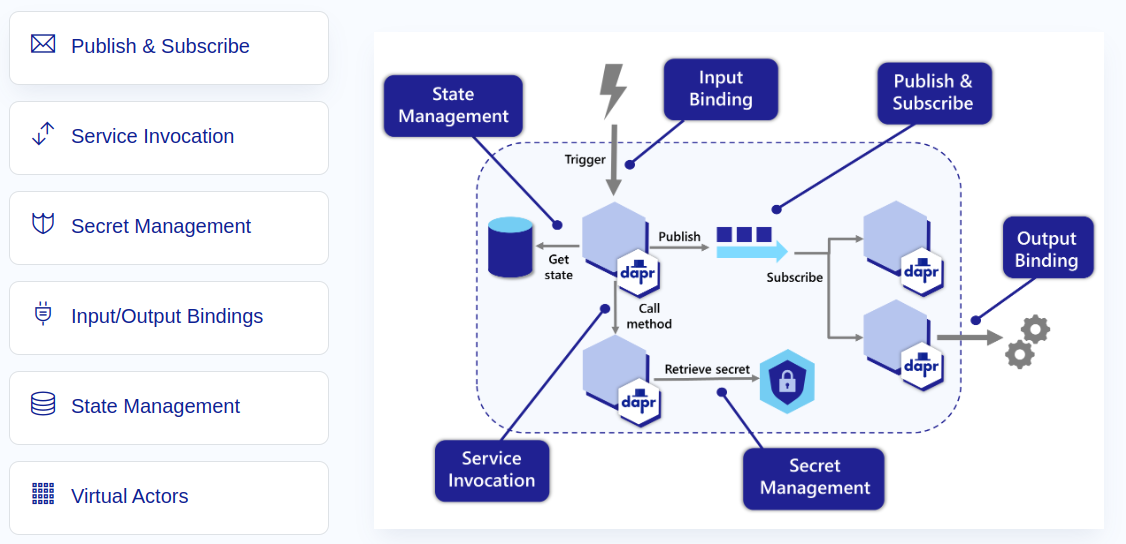 >
Publish & Subscribe
>
Service Invocation
>
Secret Management
>
Input/Output Bindings
>
State Management
>
Virtual Actors
[Speaker Notes: Dapr — предоставляет собой API, абстрагирующий сложность, возникающую при построении распределенных приложений. 
Составные части этого API могут быть использованы по необходимости или все сразу.

Чтобы подключить Dapr к приложению, нужно установить SDK(библиоткеу) и добавить sidecar.
Похоже на подход ServiceMesh. Но такой, о котором знает приложение.

Мы берём VirtualActors, State Manager, Service Invocation]
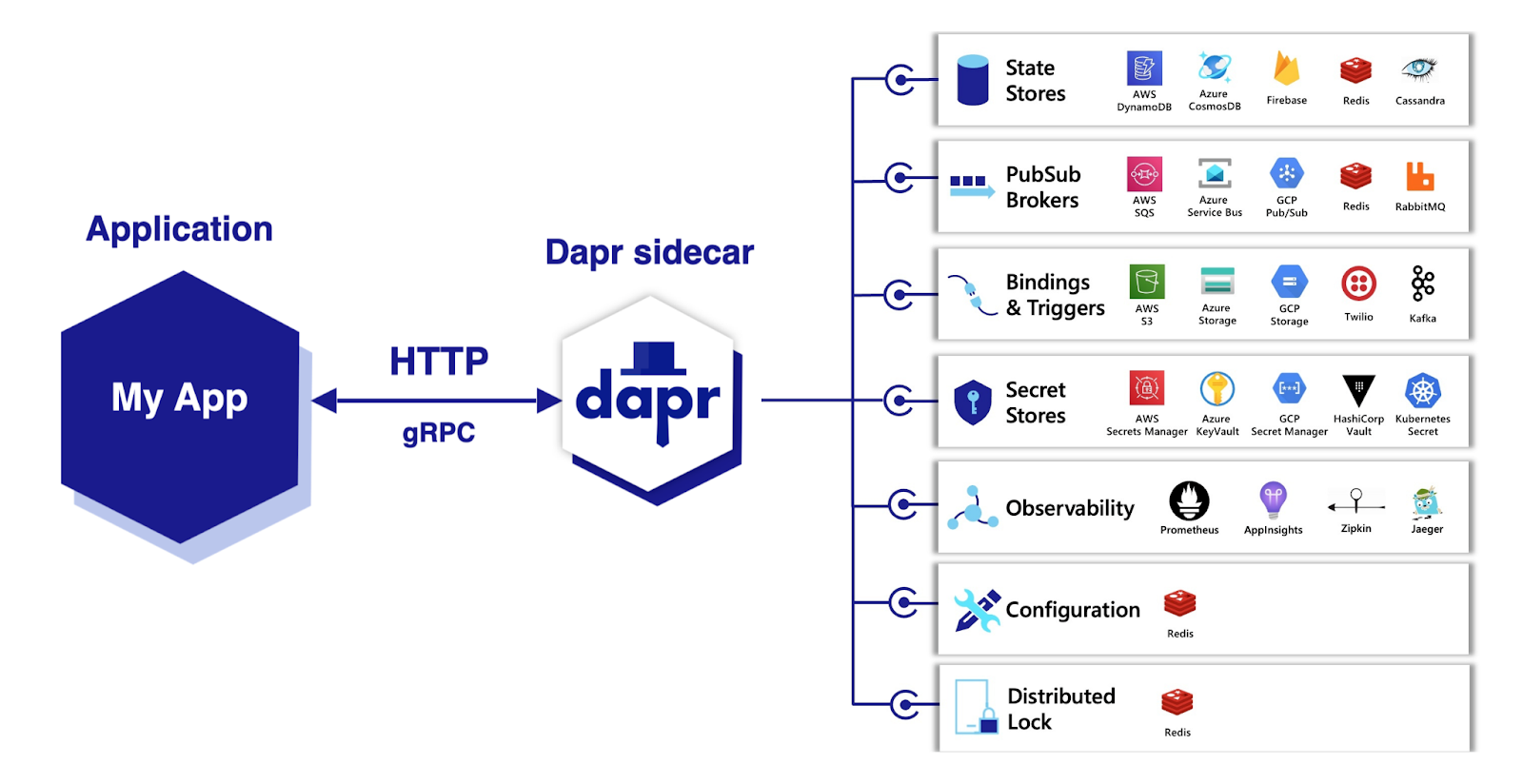 [Speaker Notes: Быстро проскочить!]
cm-metadata – конфигурация, управление, статусы расчётов
redis – Dapr state store. Акторы
расчётов хранят в нём свое состояние
4
1
Подсистема расчётов (CM)
cm-provider-udl – сервис-фасад для
UDL. Тоже использует Dapr state-store
kafka – брокер сообщений. Конфигурации расчётов из ОМ, статусы расчётов (акторов)
2
5
cm-engine-mvel – исполнение MVEL- расчётов, хостинг акторов расчётов (java)
dapr-placement – “DNS” для акторов Dapr
3
6
redis
Статусы (акторов) расчетов
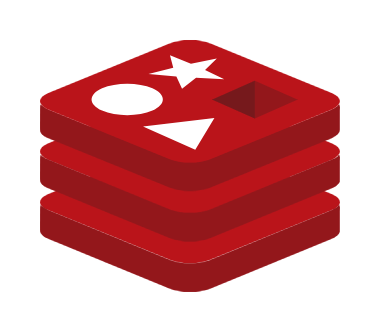 UDL SDK: подписка, агрегации, сохранение результатов
cm-metadata
cm-provider-udl
4
kafka
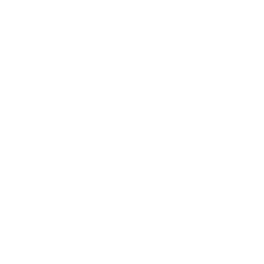 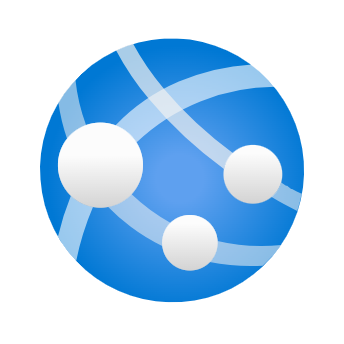 Конфигурации расчетов, outbox pattern
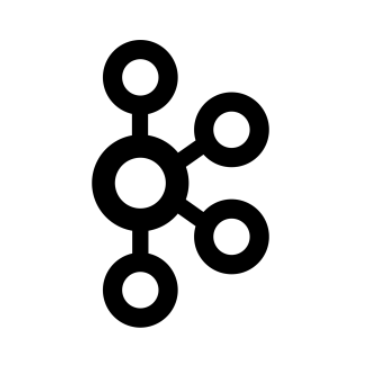 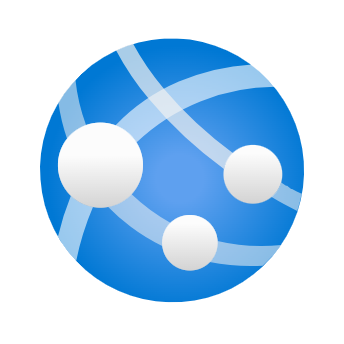 State подписки
State акторов
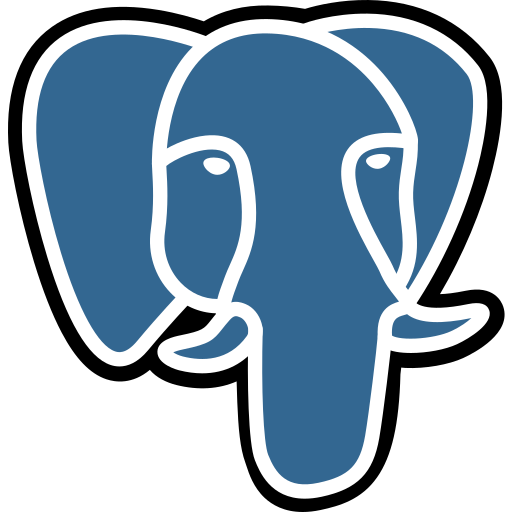 Подсистема — универсальный слой доступа к данным (UDL)
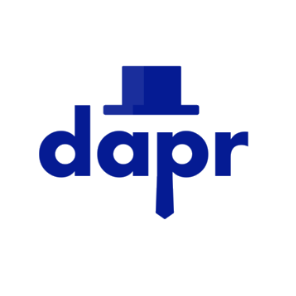 Подсистема – объектная модель (ОМ)
Подсистема — универсальный слой доступа к данным (UDL)
2
5
cm-engine-mvel
1
Dapr RPC: 
подписка, агрегации, сохранение результатов
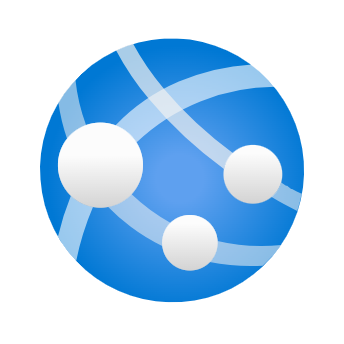 HTTP,
запуск/остановка акторов dapr
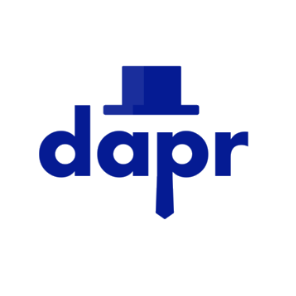 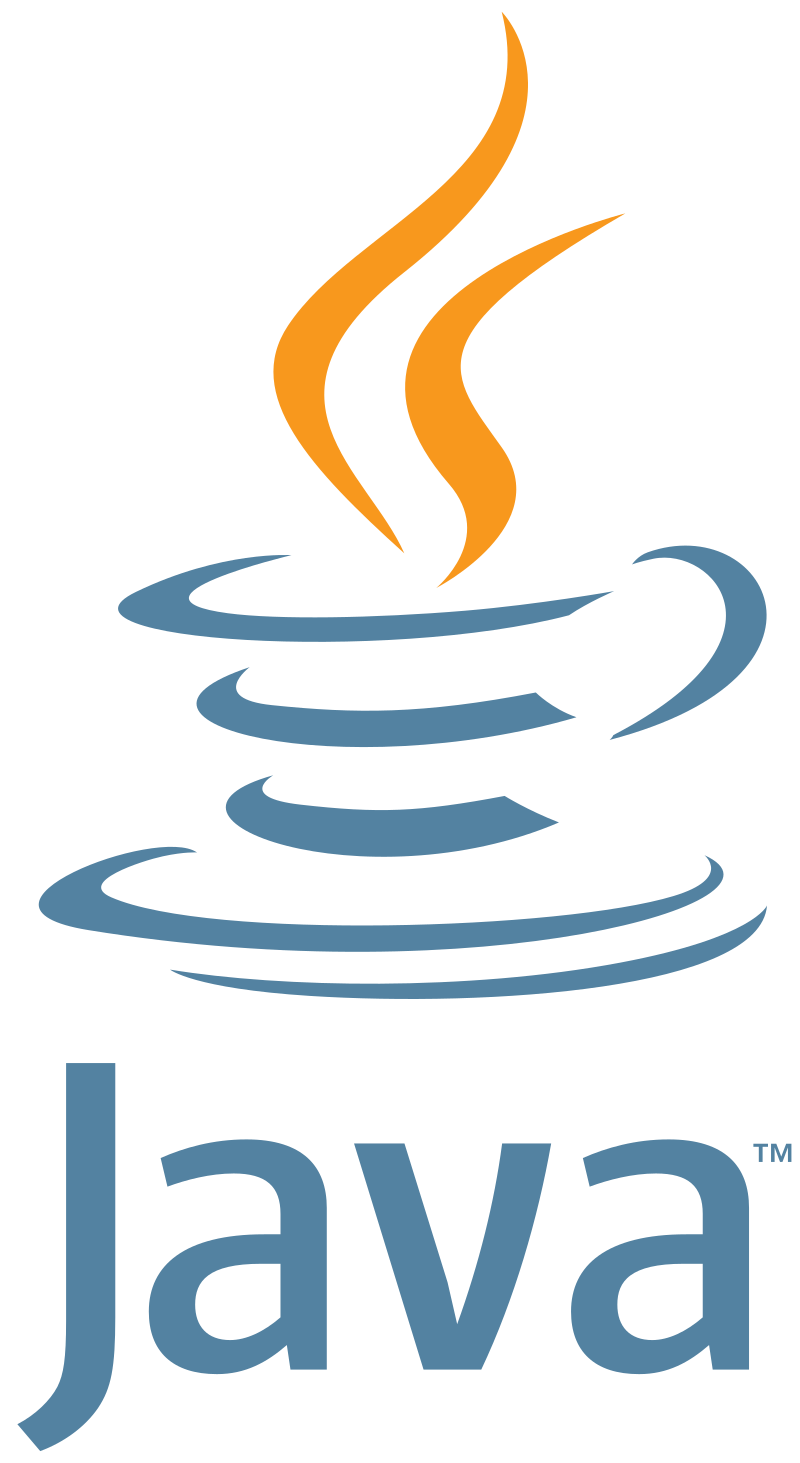 Статусы (акторов) расчетов
dapr-placement
Запрос 
расположения 
акторов
3
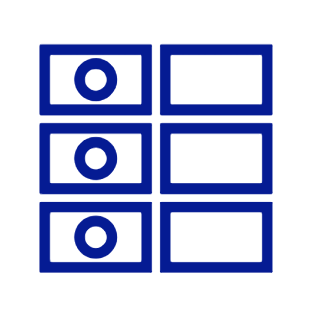 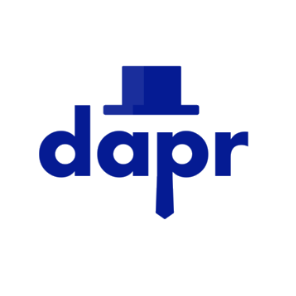 Публикация расположения акторов
6
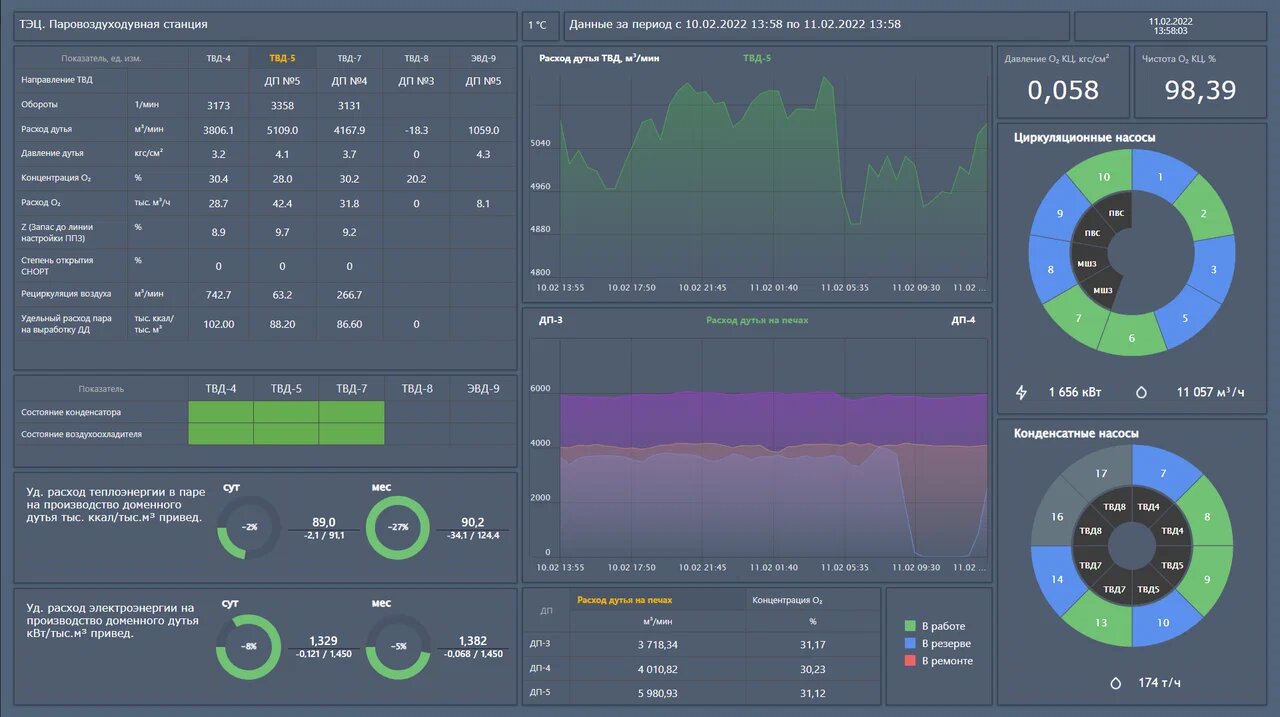 Нефтеперерабатывающий завод, новые требования
[Speaker Notes: Добрый вечер коллеги. Леонид меня уже любезно представил, поэтому сразу перейдем к делу.
Появилась задача осуществить внедрение нашей платформы и расчётного модуля на один из крупнейших Российских НПЗ]
Функциональные требования
Типы расчёта:
MVEL-выражение
Вызов внешнего сервиса
Способы запуска:
По подписке на значения (потоковый/по триггеру)
По таймеру (периодический)
По запросу
[Speaker Notes: Как и полагается – снова предварительно были собраны требования. К имеющемуся на тот момент функционалу должны были быть добавлены новый тип расчёта – “Вызов внешнего сервиса” и новые способы запуска – “По таймеру” и “По запросу”.]
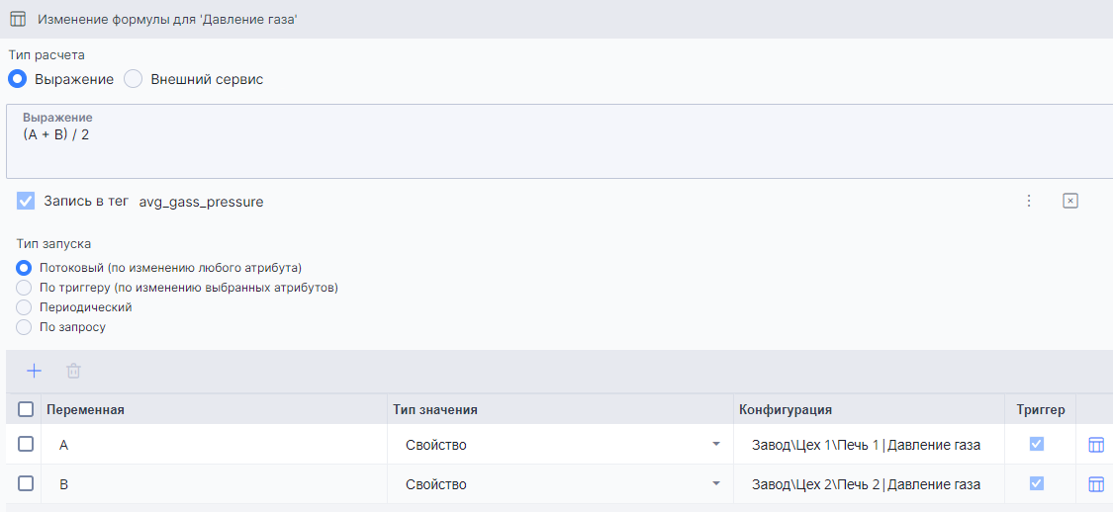 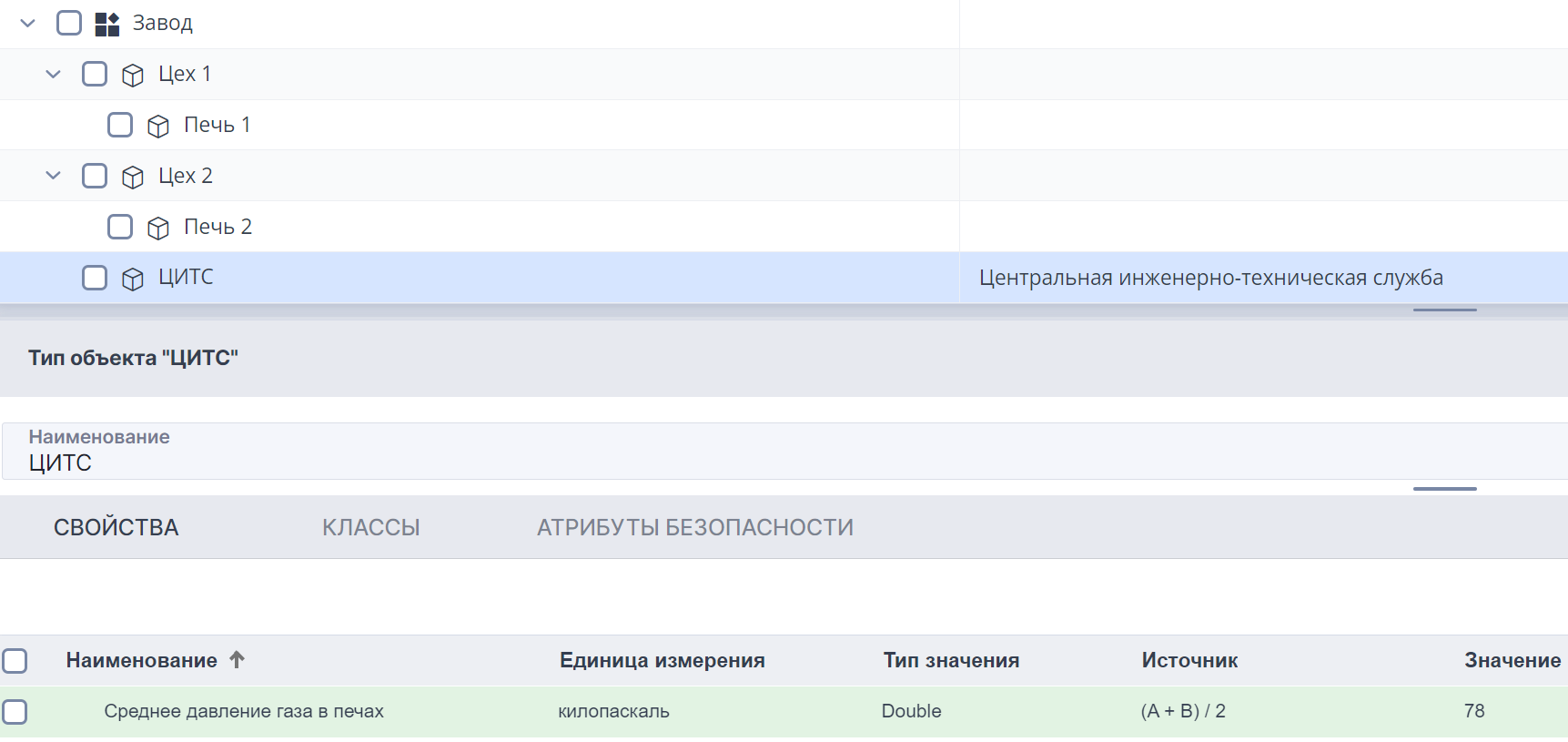 [Speaker Notes: Вот так сейчас выглядит этот функционал на UI, если возвращаться к ранее упомянутому примеру.]
Нефункциональные требования
Поддержка одновременной работы ~300_000(!) расчётов.
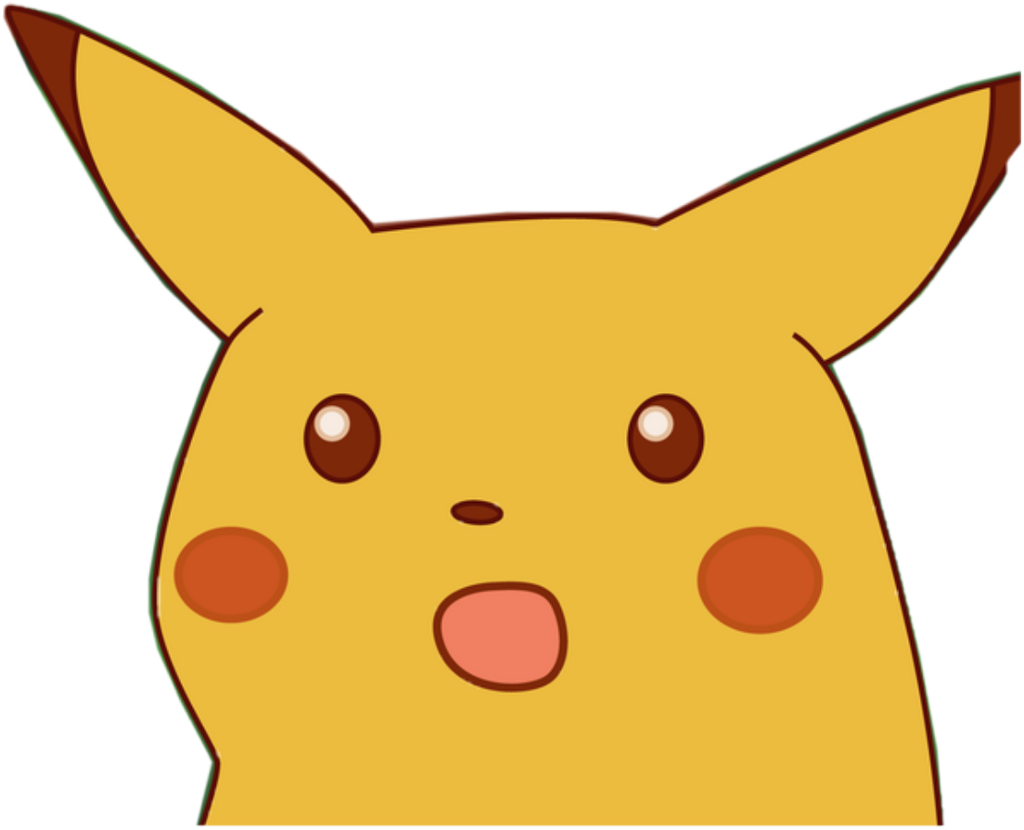 [Speaker Notes: В части нефункциональных требований – добавился пункт о поддержке одновременной работы 300к расчётов. 
С чем связан такой скачок с 10к до 300к? Дело в том что на металлургическом заводе платформа работала на уровне цеха, на НПЗ ей предстояло работать на уровне всего завода. Конечно, 300к абстрактное число, но на самом деле за ним скрывался подробный профиль нагрузки который был составлен нашими аналитиками совместно с заказчиком.
В общем нашей модно-молодёжной архитектуре предстояла серьезная проверка на прочность. Ну и мы решили что логично будет сначала провести эту проверку, а уже потом приступать к реализации функциональных требований. Начали проверять – упёрлись в 70к расчётов и словили ряд проблем. О них подробнее расскажем, они интересные.]
Выявленные проблемы первоначальной архитектуры
Выявленные проблемы первоначальной архитектуры
1
Сырая реализация Dapr SDK для Java. Блокируются потоки ОС
[Speaker Notes: Первая неприятность с которой мы столкнулись на увеличившейся нагрузке.]
cm-metadata – конфигурация, управление, статусы расчётов
redis – Dapr state store. Акторы
расчётов хранят в нём свое состояние
4
1
Подсистема расчётов (CM)
cm-provider-udl – сервис-фасад для
UDL. Тоже использует Dapr state-store
kafka – брокер сообщений. Конфигурации расчётов из ОМ, статусы расчётов (акторов)
2
5
cm-engine-mvel – исполнение MVEL- расчётов, хостинг акторов расчётов (java)
dapr-placement – “DNS” для акторов Dapr
3
6
redis
Статусы (акторов) расчетов
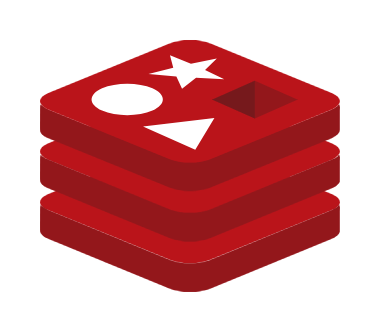 UDL SDK: подписка, агрегации, сохранение результатов
cm-metadata
cm-provider-udl
4
kafka
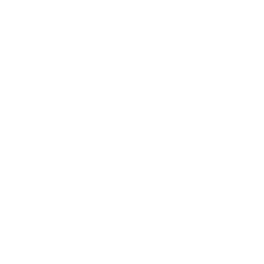 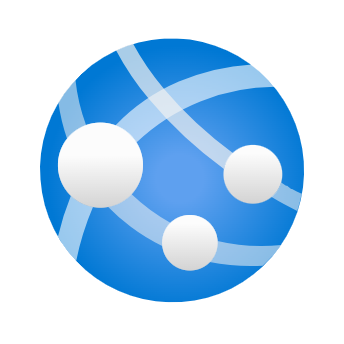 Конфигурации расчетов, outbox pattern
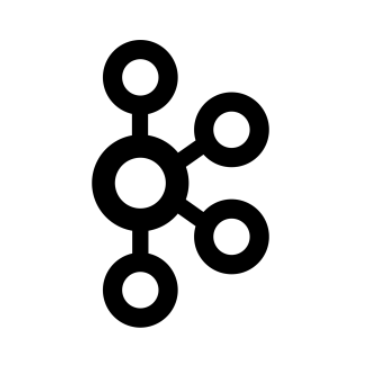 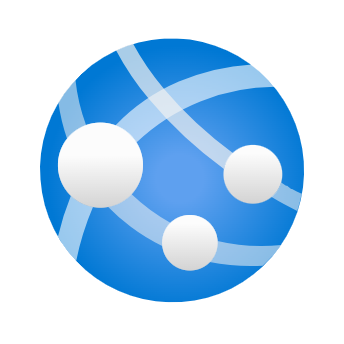 State подписки
State акторов
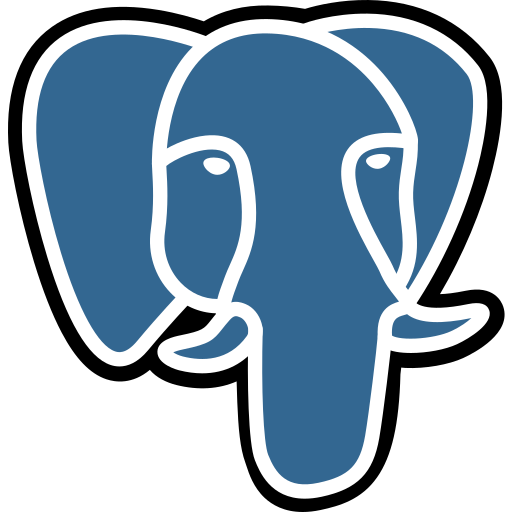 Подсистема — универсальный слой доступа к данным (UDL)
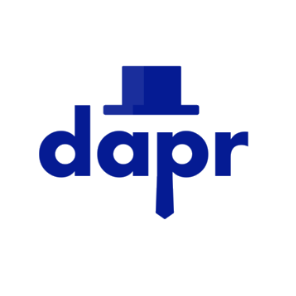 Подсистема – объектная модель (ОМ)
Подсистема — универсальный слой доступа к данным (UDL)
2
5
cm-engine-mvel
1
OS thread block, 
I/O Wait
Dapr RPC: 
подписка, агрегации, сохранение результатов
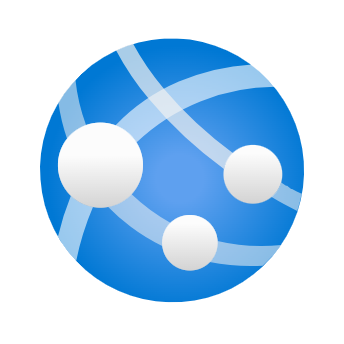 HTTP,
запуск/остановка акторов dapr
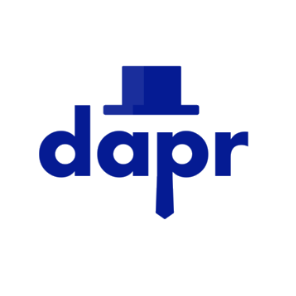 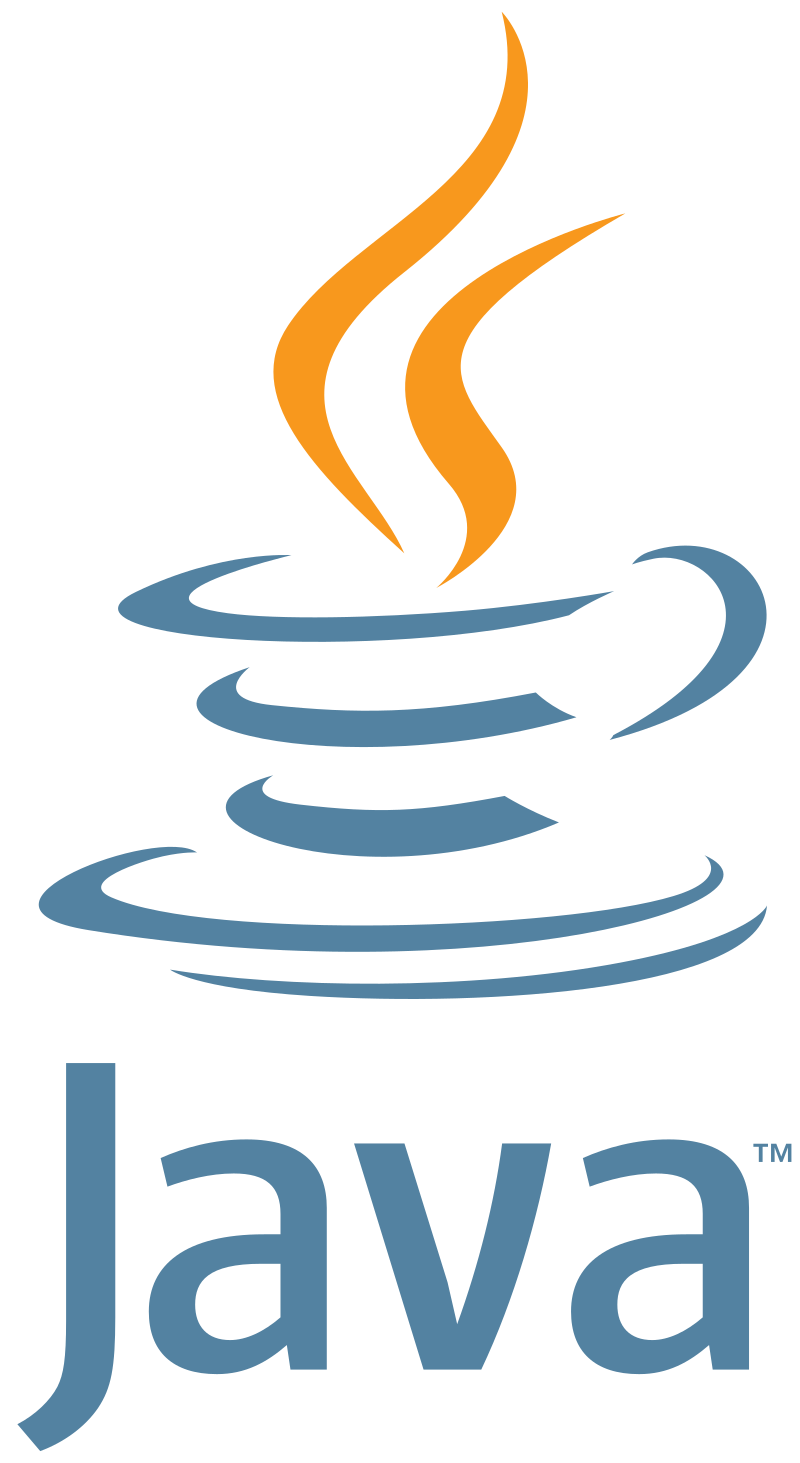 Статусы (акторов) расчетов
dapr-placement
Запрос 
расположения 
акторов
3
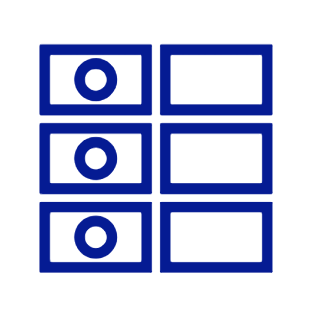 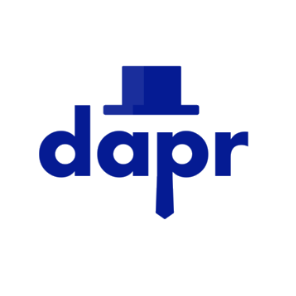 Публикация расположения акторов
6
[Speaker Notes: Блокирование потока ОС происходило каждый раз при обращении приложения cm-engine-mvel к своему сайдкару.  Учитывая что приложение это делало постоянно,  это становилось проблемой – под нагрузкой приложение переставало отвечать на liveness-пробы и kubernetes его перезапускал.
Естественно, первое что нам пришло в голову в этой ситуации (что нам подсказал рептильный мозг) – просто увеличить размер пула потоков приложения.
Мы увеличили размер пула, и в результате получили – следующий слайд]
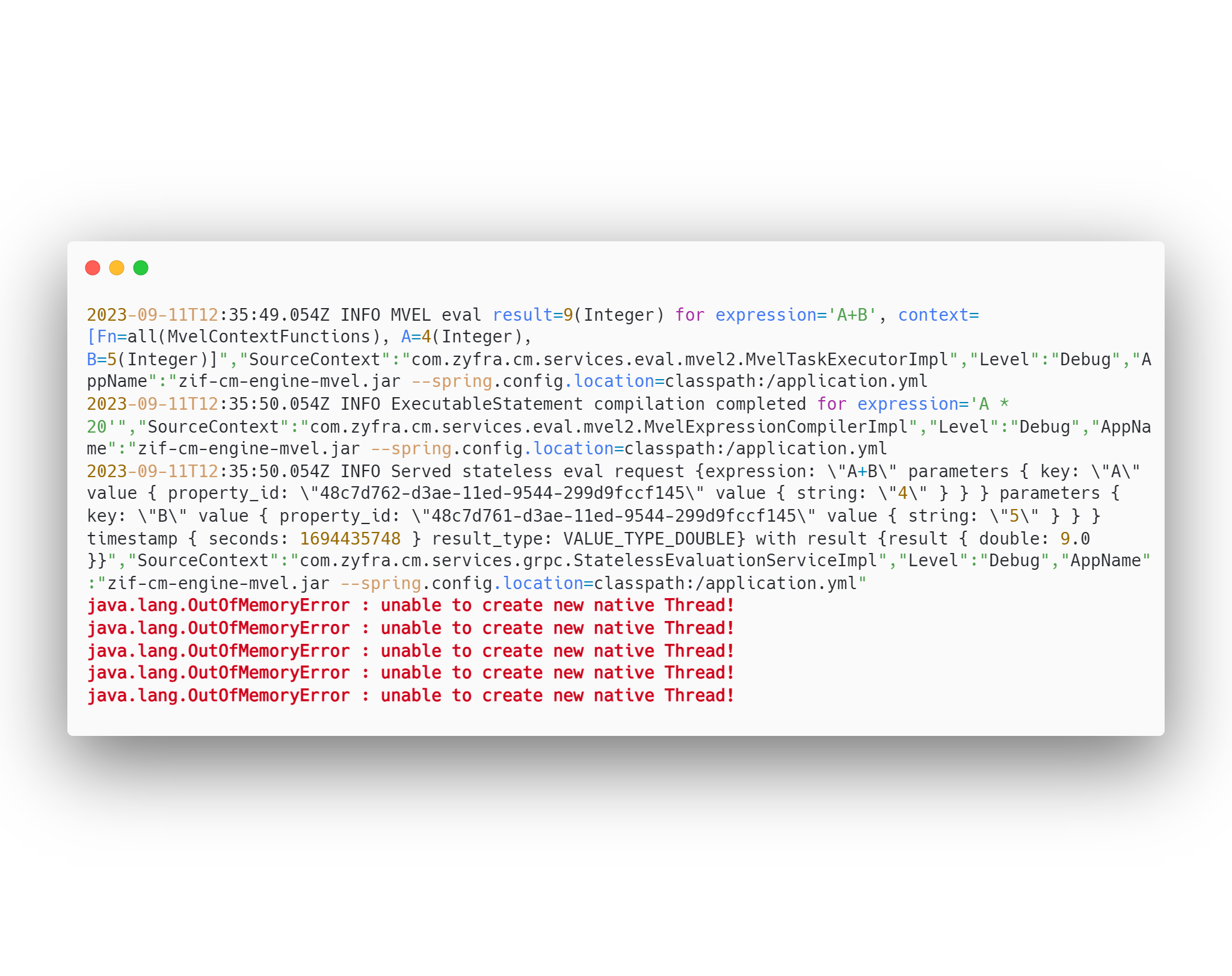 [Speaker Notes: Как только приложение создавало чуть больше 1000 потоков оно вываливалось в такой нетипичный OutOfMemoryError.]
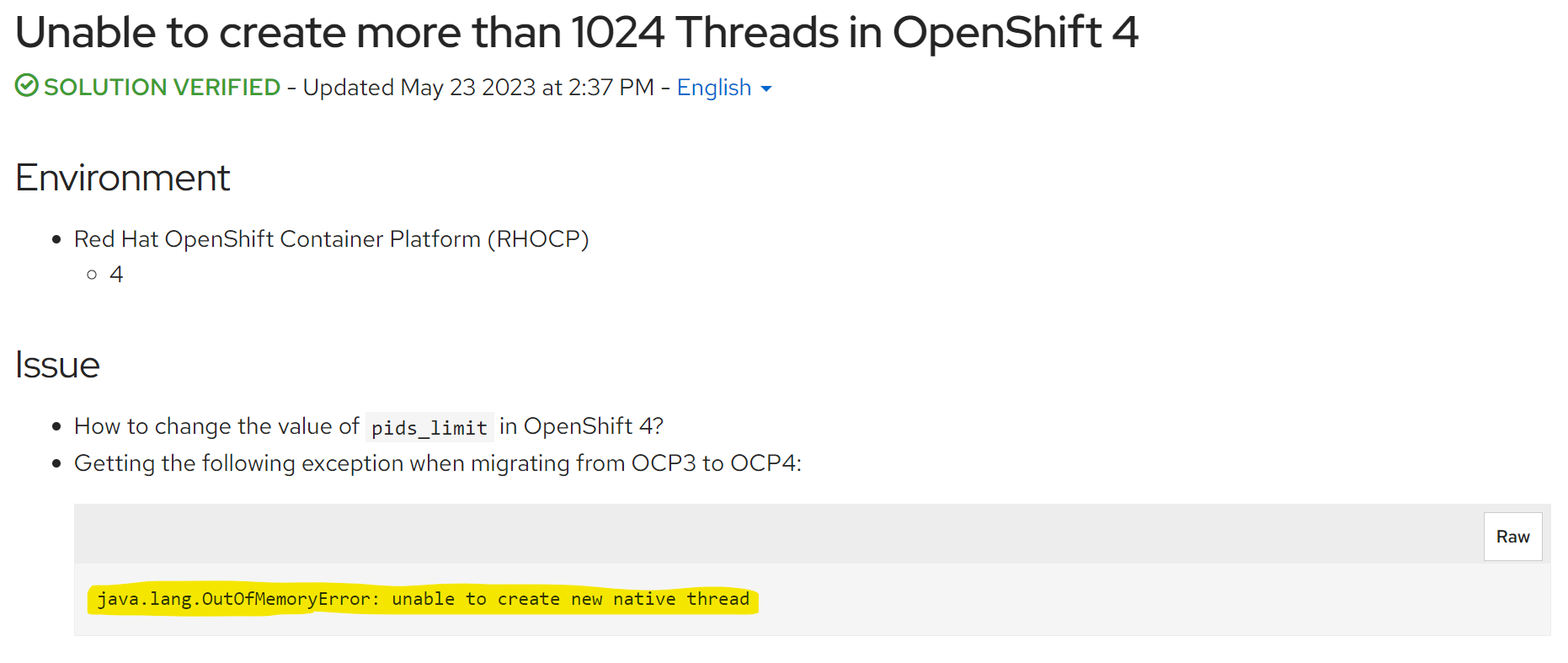 [Speaker Notes: Тестирование мы проводили на непромышленном полигоне заказчика, который в качестве дистрибутива k8s использовал RedHat OpenShift.
Беглый гуглинг вывел на нас на базу заний RedHat из которой мы поняли что в OpenShift-е по-умолчанию подам запрещено запускать более 1024 потоков.
Как станет ясно чуть позднее – такой запрет был сделан не спроста.]
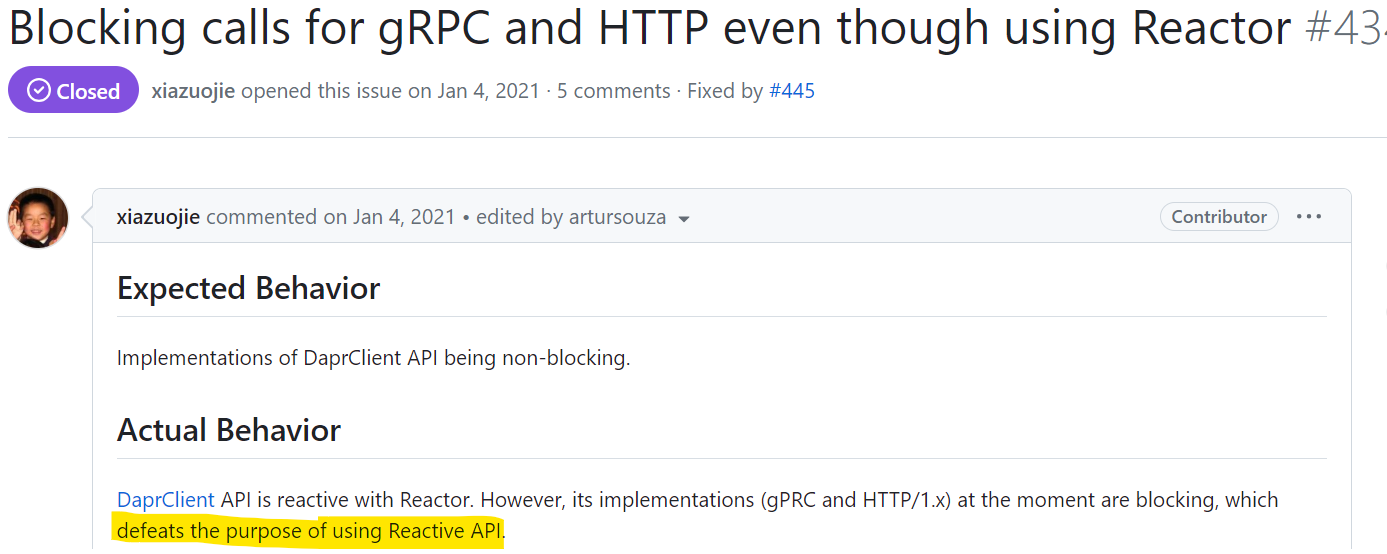 [Speaker Notes: Пробежались поиском по ишшуям в Dapr и нашли в чём причина – В Dapr SDK неправильно используется библиотека для реактивного программирования Reactor - из-за этого плодятся потоки. (Не путать с реактом из мира JavaScript)]
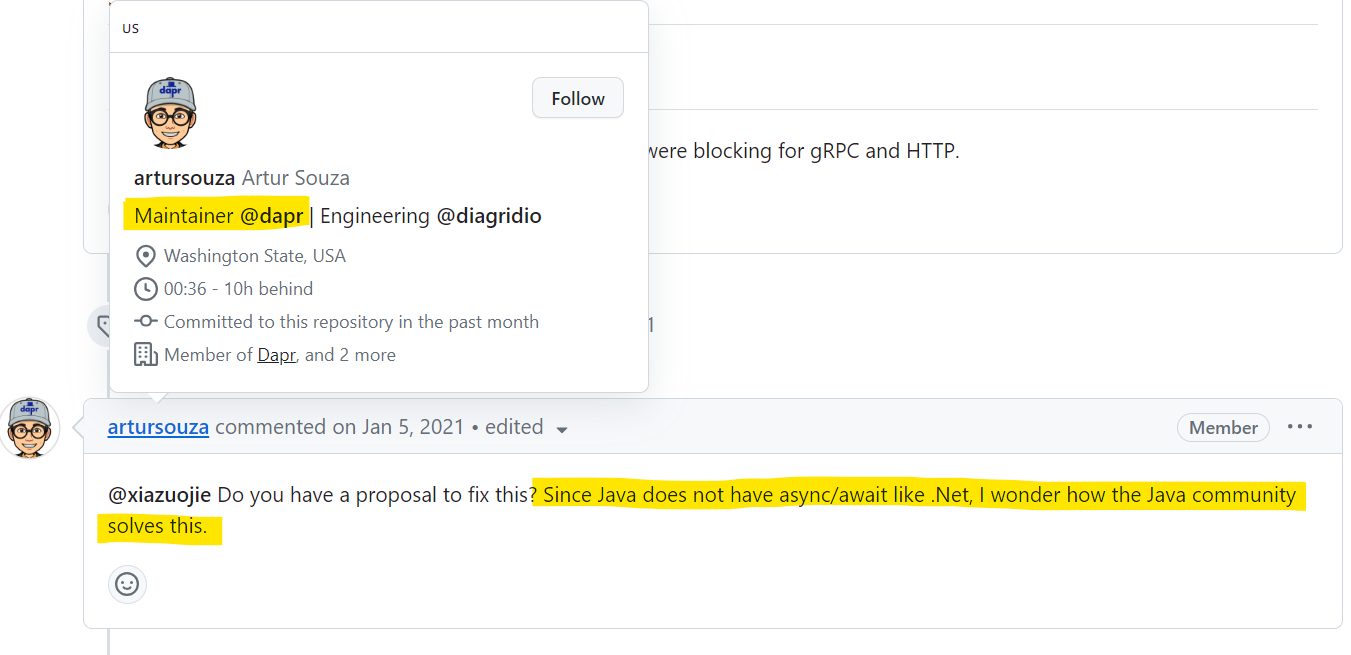 [Speaker Notes: Забавный момент - В комментарии к ишшуе пришел мейнтейнер Dapr и посетовал на то что в Java нет async/await как в дотнете и поэтому ему непонятно как решать ситуацию.
В тот момент мы, с одной стороны, как дотнетчики мысленно пожали ему руку, с другой стороны у нас закралось подозрение что все Dapr SDK для всех языков программирования на самом деле пишут дотнетчики, по своему разумению и как могут (на самом деле это не так).
В итоге сам автор ишшуи закрыл проблему, мы обновились и на какое-то время нас проблема с тредами отпустила.]
Выявленные проблемы первоначальной архитектуры
1
Сырая реализация Dapr SDK для Java. Блокируются потоки ОС
Споткнулись об “cloud-native”. Нет полномочий на деплой k8s-operator, деплоим в standalone mode
2
[Speaker Notes: Следующая проблема – дело в том dapr проектировался в под kubernetes и глубоко с ним проинтегрирован.
Он устанавливается как k8s-operator, добавляет свой инжектор сайдакров, свои CRD-шки  и т.д. На установку всего этого нужны полномочия уровня кластера.
Нам же заказчик предоставляет только выделенный namespace и права на него. Как следствие – нам приходилось костылить деплой. Запускать дапр по сути в режиме локальной разработки.]
Выявленные проблемы первоначальной архитектуры
1
Сырая реализация Dapr SDK для Java. Блокируются потоки ОС
Споткнулись об “cloud-native”. Нет полномочий на деплой k8s-operator, деплоим в standalone mode
2
Нагруженные расчёты “не остановить”. Команда на остановку становится в общую очередь сообщений актора расчёта
3
[Speaker Notes: Другая проблема которую мы встретили на большой нагрузке – неостанавливаемые расчёты.]
Вам меня 
не остановить!
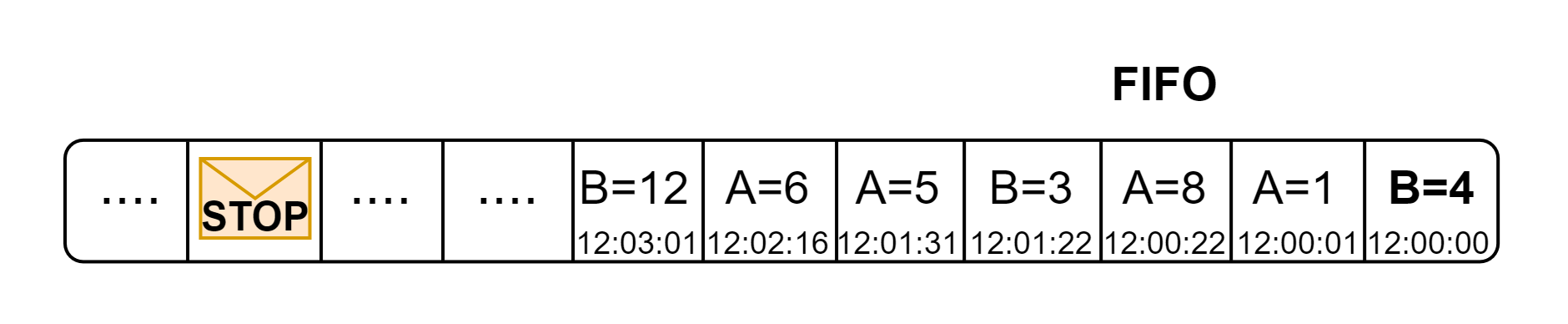 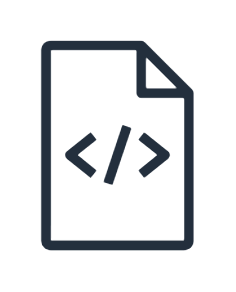 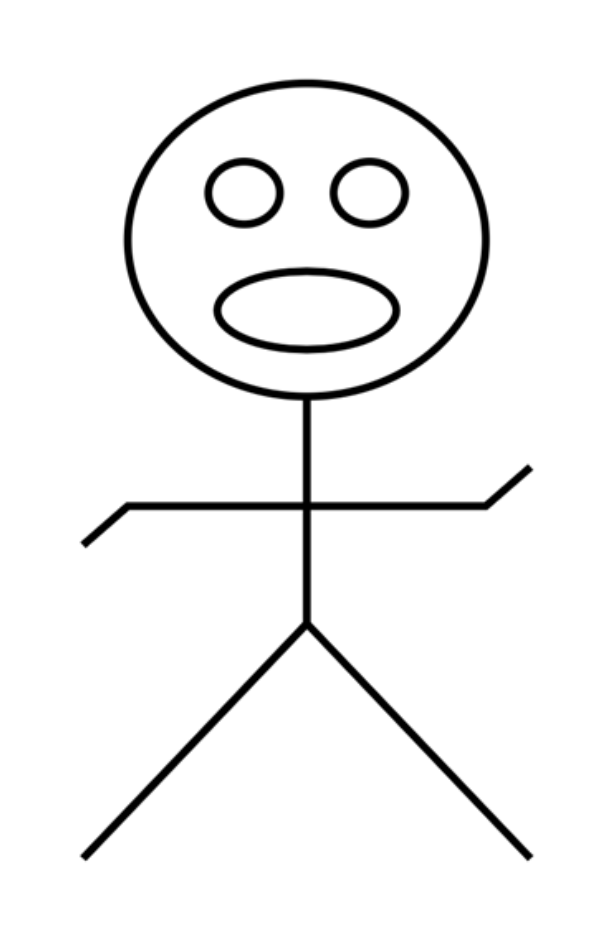 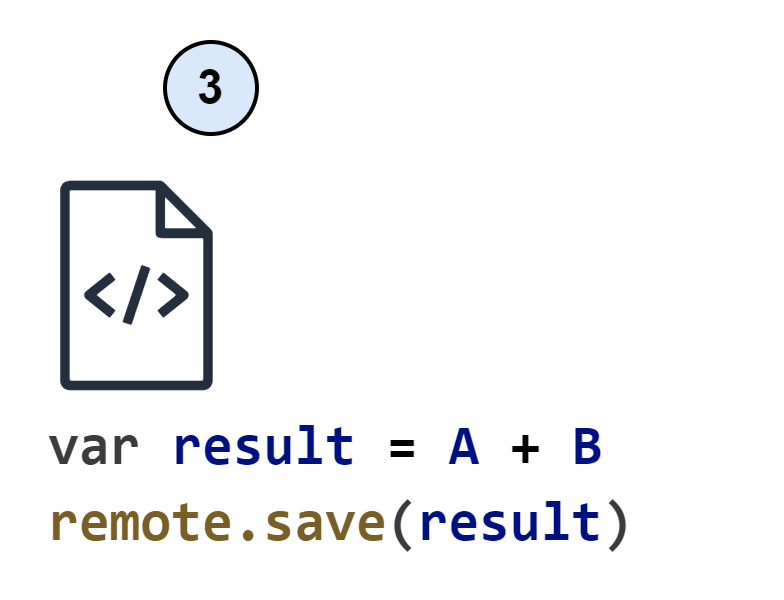 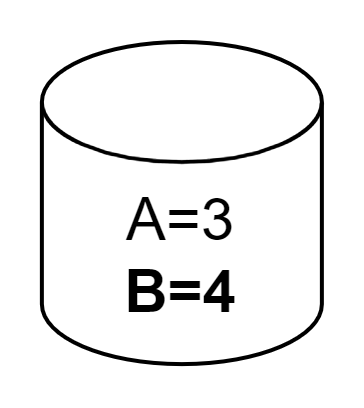 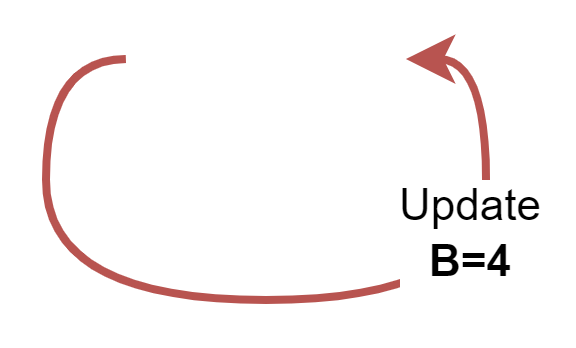 [Speaker Notes: У “больших” акторных фремворков таких как Akka.Net, существует понятие системных сообщений. Системные сообщений не встают в общую очередь и обрабатываются приоритетно. В акторах dapr такого функционала нет, поэтому даже системное сообщение на остановку актора становится в общую очередь и обрабатывается в общем порядке. По итогу получалось, что нагруженный расчёт со сложной формулой мог останавливаться десятки минут]
Выявленные проблемы первоначальной архитектуры
1
Сырая реализация Dapr SDK для Java. Блокируются потоки ОС
Споткнулись об “cloud-native”. Нет полномочий на деплой k8s-operator, деплоим в standalone mode
2
Нагруженные расчёты “не остановить”. Команда на остановку становится в общую очередь сообщений актора расчёта
3
Нет транзакционности при инициализации актора расчёта. В краевых сценариях получаем живые, но неработающие акторы
4
[Speaker Notes: Далее по списку – несколько проблем в которых виноваты мы сами и Дапр в них никак не обвинить – Бывало такое, что у нас появлялись живые на вид акторы, которые при это ничего не делали.]
cm-metadata – конфигурация, управление, статусы расчётов
redis – Dapr state store. Акторы
расчётов хранят в нём свое состояние
4
1
Подсистема расчётов (CM)
cm-provider-udl – сервис-фасад для
UDL. Тоже использует Dapr state-store
kafka – брокер сообщений. Конфигурации расчётов из ОМ, статусы расчётов (акторов)
2
5
cm-engine-mvel – исполнение MVEL- расчётов, хостинг акторов расчётов (java)
dapr-placement – “DNS” для акторов Dapr
3
6
redis
Статусы (акторов) расчетов
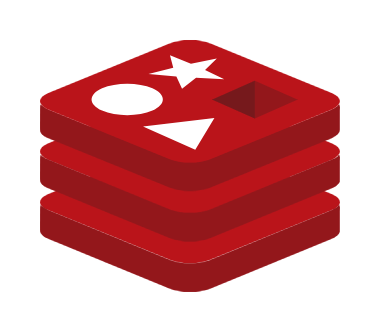 UDL SDK: подписка, агрегации, сохранение результатов
cm-metadata
cm-provider-udl
4
kafka
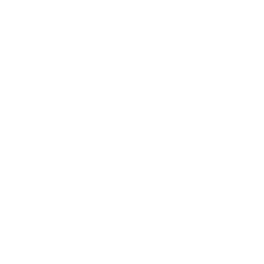 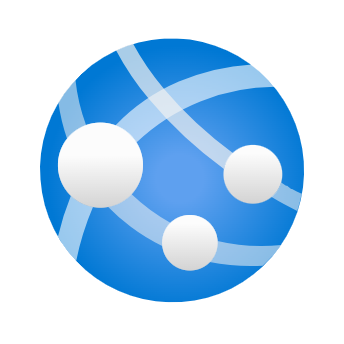 Конфигурации расчетов, outbox pattern
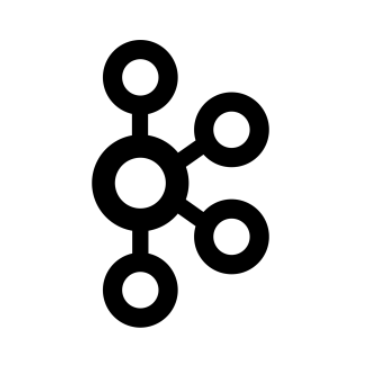 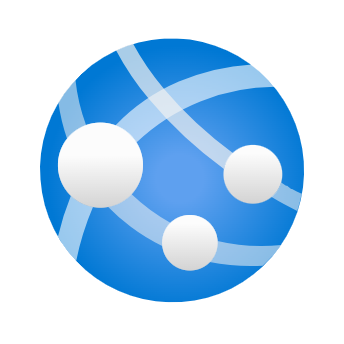 State подписки
State акторов
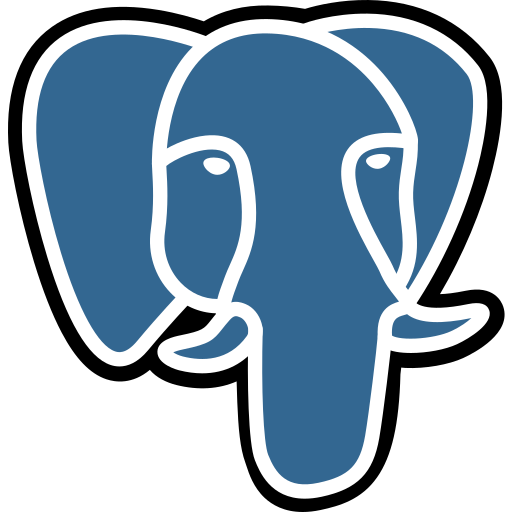 Подсистема — универсальный слой доступа к данным (UDL)
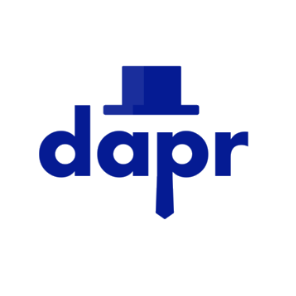 Подсистема – объектная модель (ОМ)
Подсистема — универсальный слой доступа к данным (UDL)
2
5
cm-engine-mvel
1
Dapr RPC: 
подписка, агрегации, сохранение результатов
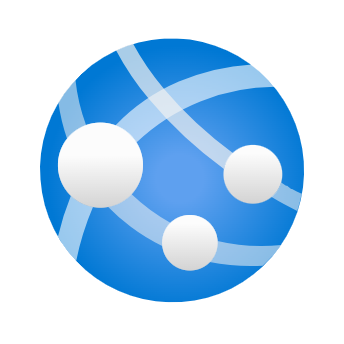 HTTP,
запуск/остановка акторов dapr
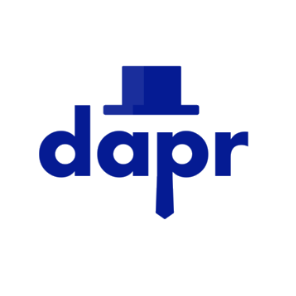 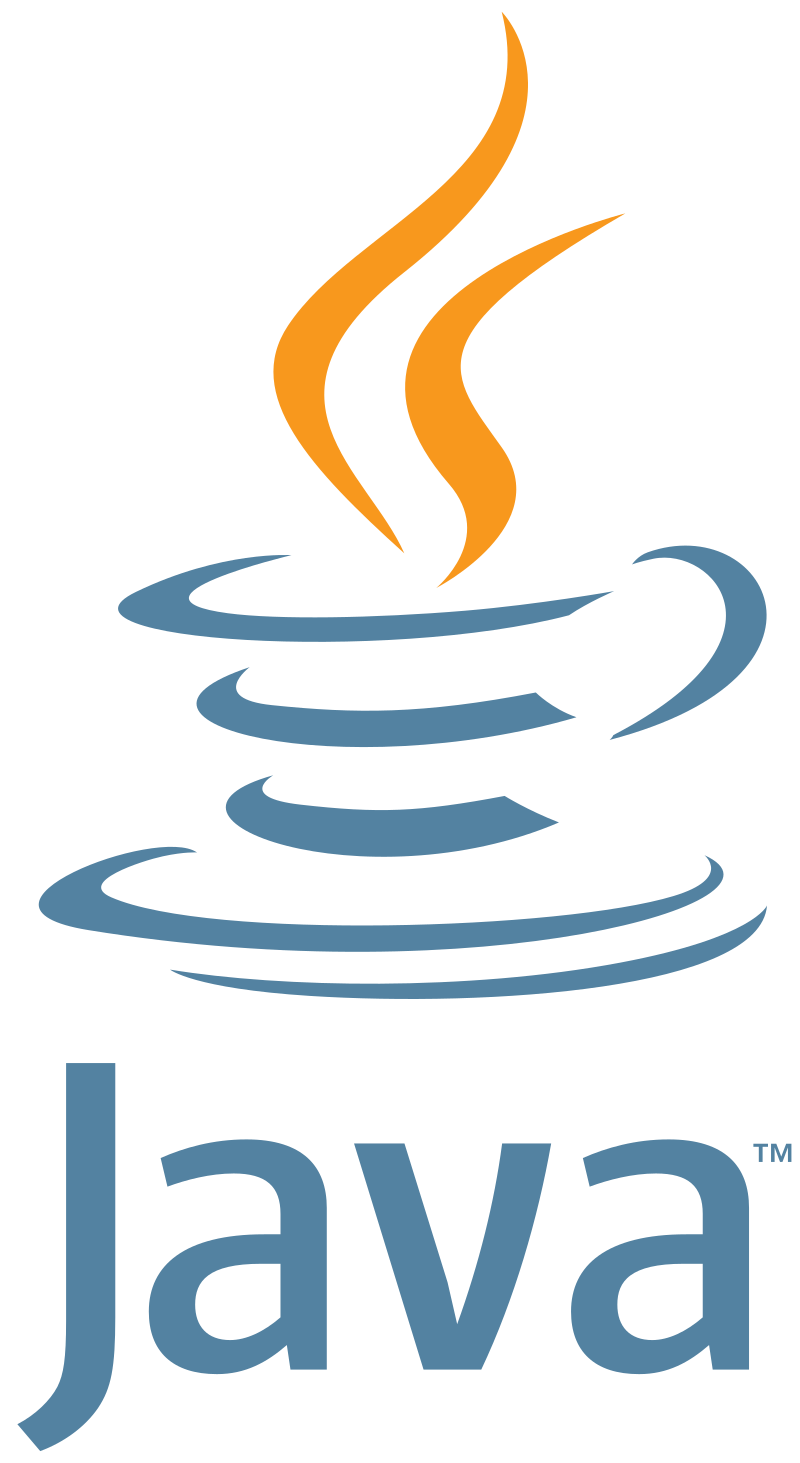 Статусы (акторов) расчетов
dapr-placement
Запрос 
расположения 
акторов
3
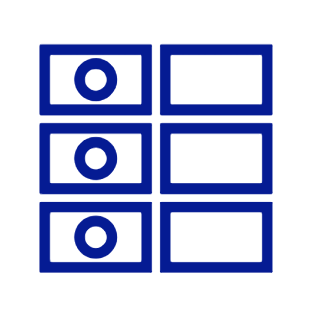 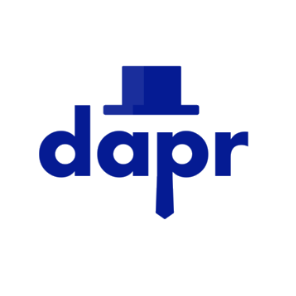 Публикация расположения акторов
6
[Speaker Notes: Причиной оказалось то, что стейт актора у нас по сути записывался в двух местах и происходило это не атомарно (то есть в 2 шага без транзакции). 
В краевых сценариях получалось, что актор запускался, но подписка на данные для него не работала.
Если на 10к это было не так заметно, то возросшем масштабе проблема проявила себя более значительно.]
Выявленные проблемы первоначальной архитектуры
1
Сырая реализация Dapr SDK для Java. Блокируются потоки ОС
Споткнулись об “cloud-native”. Нет полномочий на деплой k8s-operator, деплоим в standalone mode
2
Нагруженные расчёты “не остановить”. Команда на остановку становится в общую очередь сообщений актора расчёта
3
Нет транзакционности при инициализации актора расчёта. В краевых сценариях получаем живые, но неработающие акторы
4
Компонент доступа к данным не поддерживает горизонтальное масштабирование
5
[Speaker Notes: Далее по списку – cm-provider-udl (он же компонент доступа к данным) масштабируется только вертикально.
Честная причина – так исторически сложилось. Снова Dapr не обвинить не удалось.]
cm-metadata – конфигурация, управление, статусы расчётов
redis – Dapr state store. Акторы
расчётов хранят в нём свое состояние
4
1
Подсистема расчётов (CM)
cm-provider-udl – сервис-фасад для
UDL. Тоже использует Dapr state-store
kafka – брокер сообщений. Конфигурации расчётов из ОМ, статусы расчётов (акторов)
2
5
cm-engine-mvel – исполнение MVEL- расчётов, хостинг акторов расчётов (java)
dapr-placement – “DNS” для акторов Dapr
3
6
redis
Статусы (акторов) расчетов
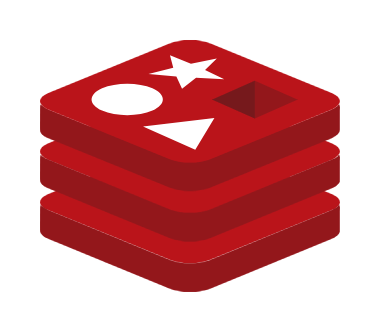 UDL SDK: подписка, агрегации, сохранение результатов
cm-metadata
cm-provider-udl
4
kafka
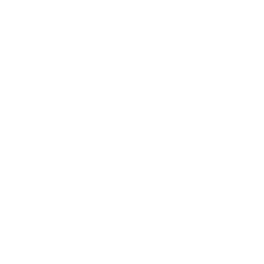 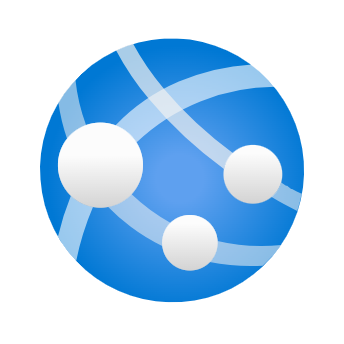 Конфигурации расчетов, outbox pattern
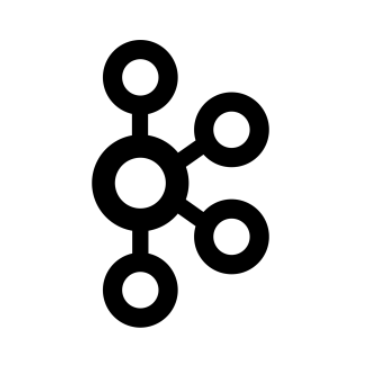 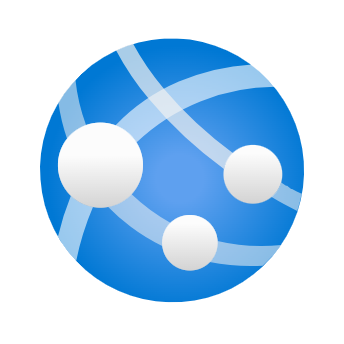 State подписки
State акторов
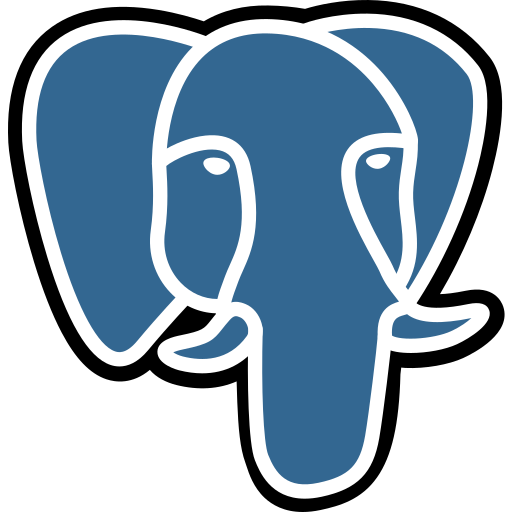 Подсистема — универсальный слой доступа к данным (UDL)
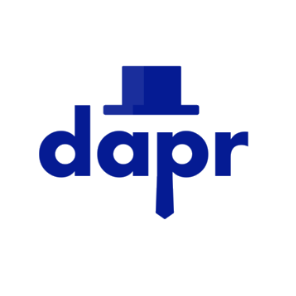 Подсистема – объектная модель (ОМ)
Подсистема — универсальный слой доступа к данным (UDL)
2
5
cm-engine-mvel
1
Dapr RPC: 
подписка, агрегации, сохранение результатов
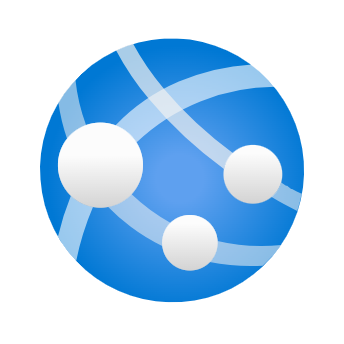 HTTP,
запуск/остановка акторов dapr
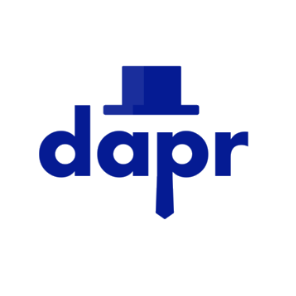 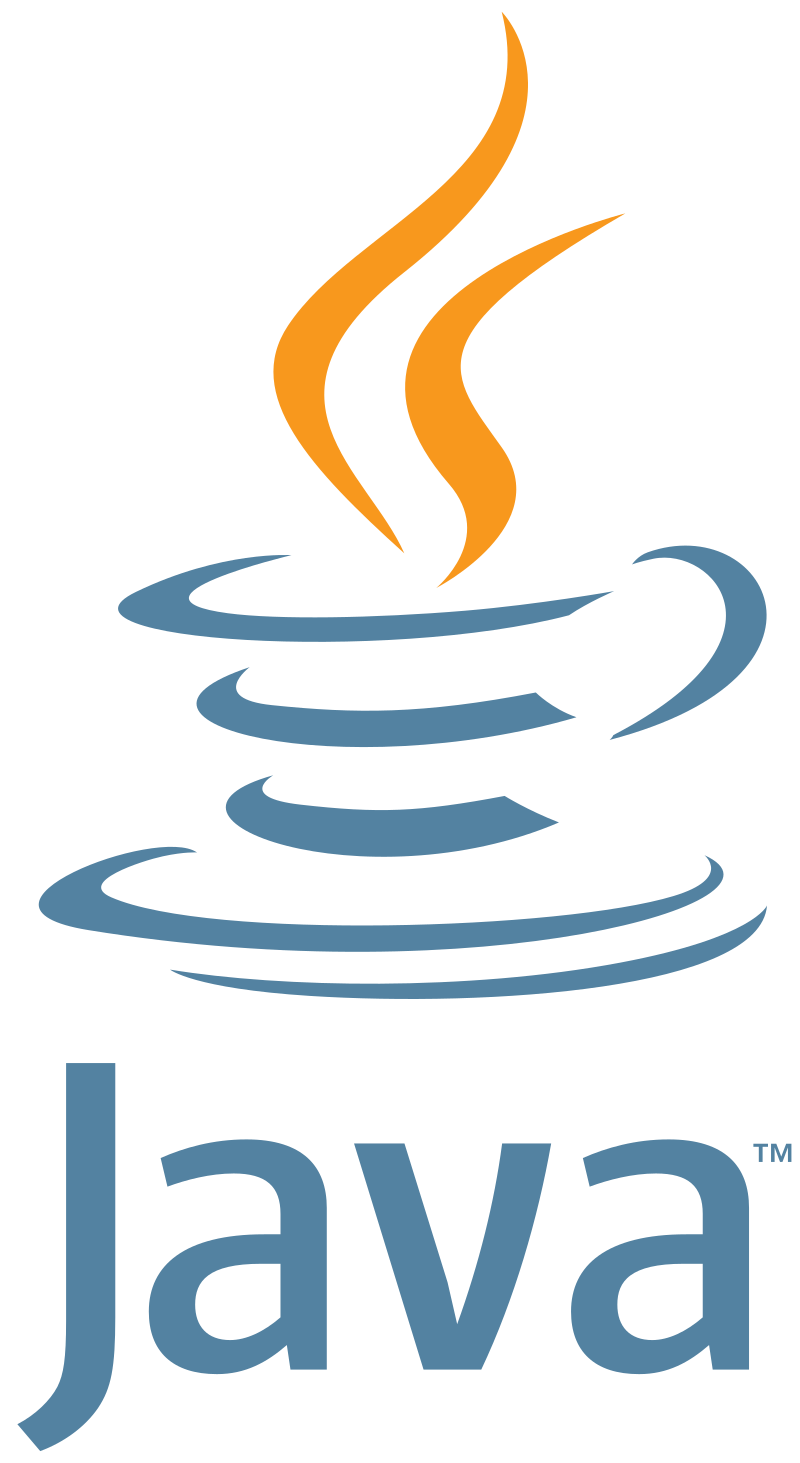 Статусы (акторов) расчетов
dapr-placement
Запрос 
расположения 
акторов
3
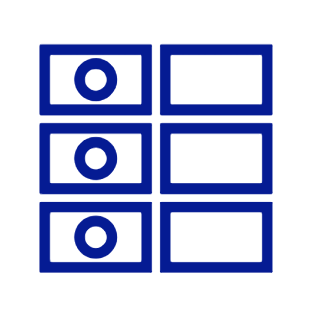 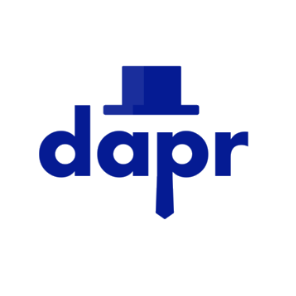 Публикация расположения акторов
6
[Speaker Notes: Далее по списку – cm-provider-udl (он же компонент доступа к данным) масштабируется только вертикально.
Честная причина – так исторически сложилось. Снова Dapr не обвинить не удалось.]
Выявленные проблемы первоначальной архитектуры
1
Сырая реализация Dapr SDK для Java. Блокируются потоки ОС
Споткнулись об “cloud-native”. Нет полномочий на деплой k8s-operator, деплоим в standalone mode
2
Нагруженные расчёты “не остановить”. Команда на остановку становится в общую очередь сообщений актора расчёта
3
Нет транзакционности при инициализации актора расчёта. В краевых сценариях получаем живые, но неработающие акторы
4
Компонент доступа к данным не поддерживает горизонтальное масштабирование
5
MVEL не умеет в реактивные подходы и неблокирующий I/O. Опять блокируются потоки ОС!
6
[Speaker Notes: Ну и последнее и самое обидно на что мы напоролись – если в MVEL-формуле расчёта присутствует вызов функции агрегации, то такой вызов снова блокирует поток ОС.]
cm-metadata – конфигурация, управление, статусы расчётов
redis – Dapr state store. Акторы
расчётов хранят в нём свое состояние
4
1
Подсистема расчётов (CM)
cm-provider-udl – сервис-фасад для
UDL. Тоже использует Dapr state-store
kafka – брокер сообщений. Конфигурации расчётов из ОМ, статусы расчётов (акторов)
2
5
cm-engine-mvel – исполнение MVEL- расчётов, хостинг акторов расчётов (java)
dapr-placement – “DNS” для акторов Dapr
3
6
redis
Статусы (акторов) расчетов
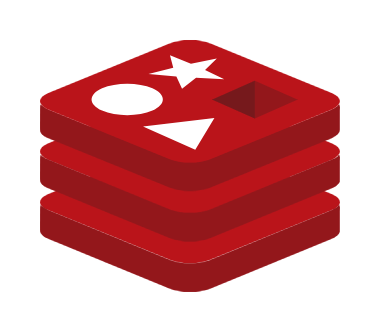 UDL SDK: подписка, агрегации, сохранение результатов
cm-metadata
cm-provider-udl
4
kafka
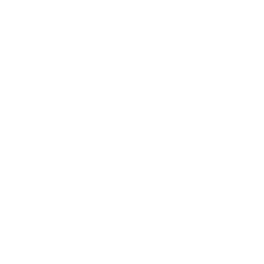 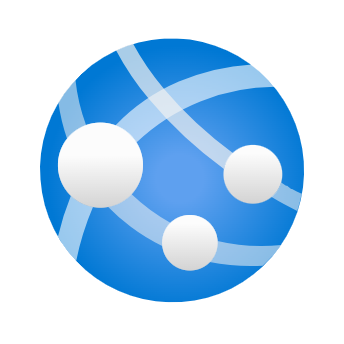 Конфигурации расчетов, outbox pattern
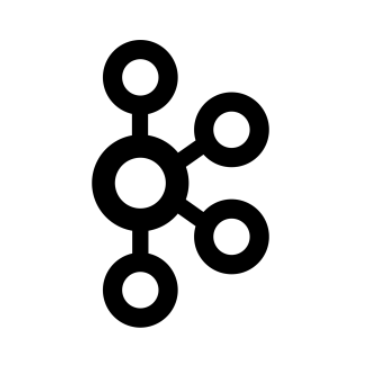 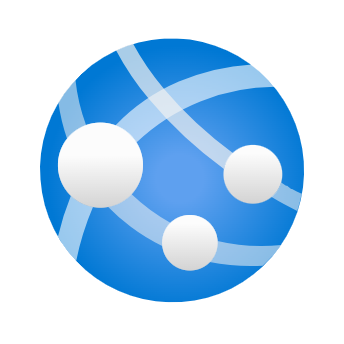 State подписки
State акторов
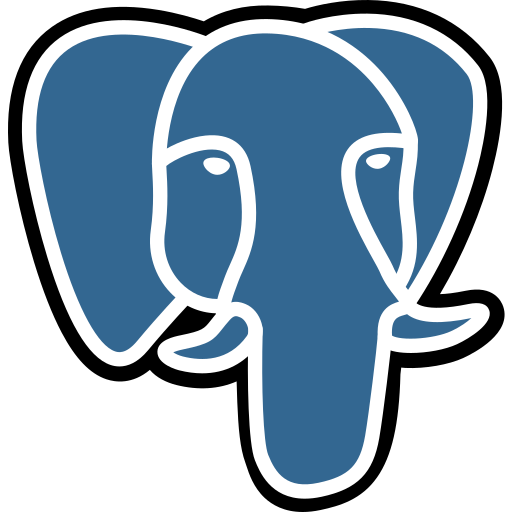 Подсистема — универсальный слой доступа к данным (UDL)
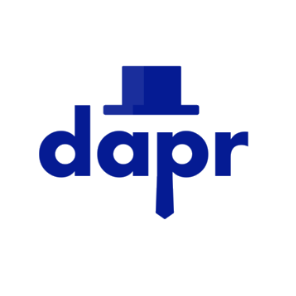 Подсистема – объектная модель (ОМ)
Подсистема — универсальный слой доступа к данным (UDL)
2
5
cm-engine-mvel
1
Dapr RPC: 
подписка, агрегации, сохранение результатов
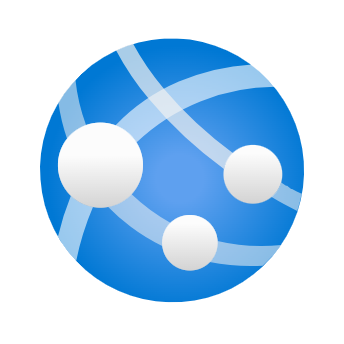 HTTP,
запуск/остановка акторов dapr
OS thread block, 
I/O Wait
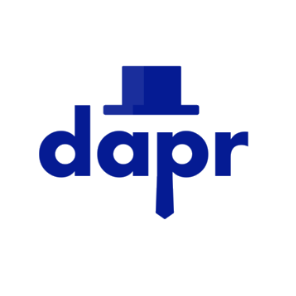 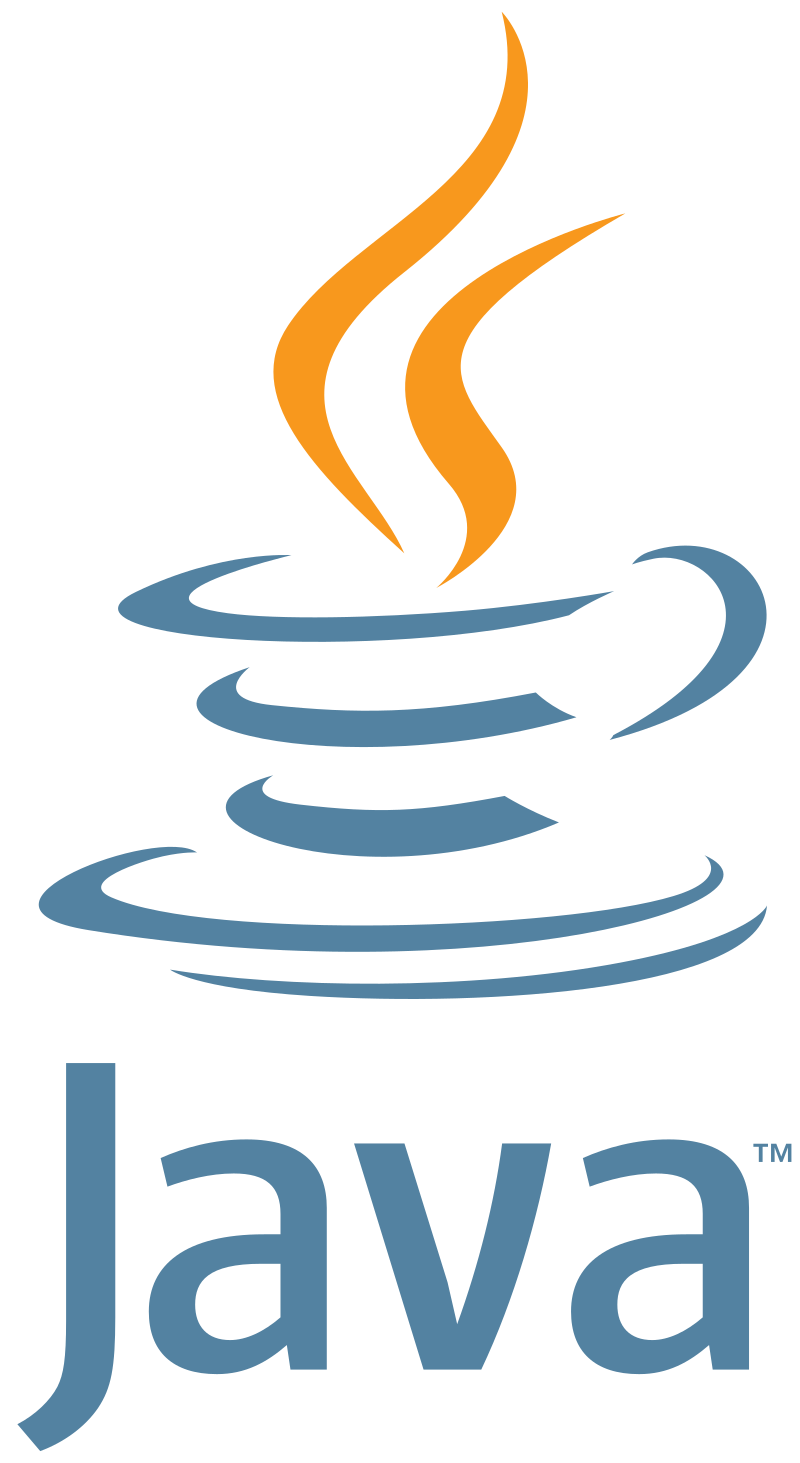 Статусы (акторов) расчетов
dapr-placement
Запрос 
расположения 
акторов
3
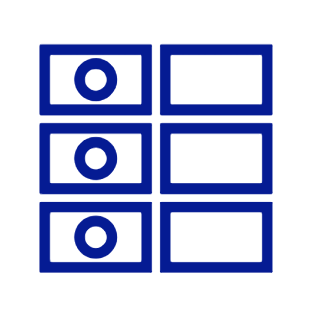 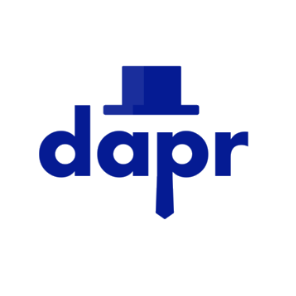 Публикация расположения акторов
6
[Speaker Notes: Вызов функции агрегации - это запрос в хранилище данных, запрос в хранилище это ввод/вывод. Сам язык MVEL by-design не умеет в неблокирующий ввод/вывод.]
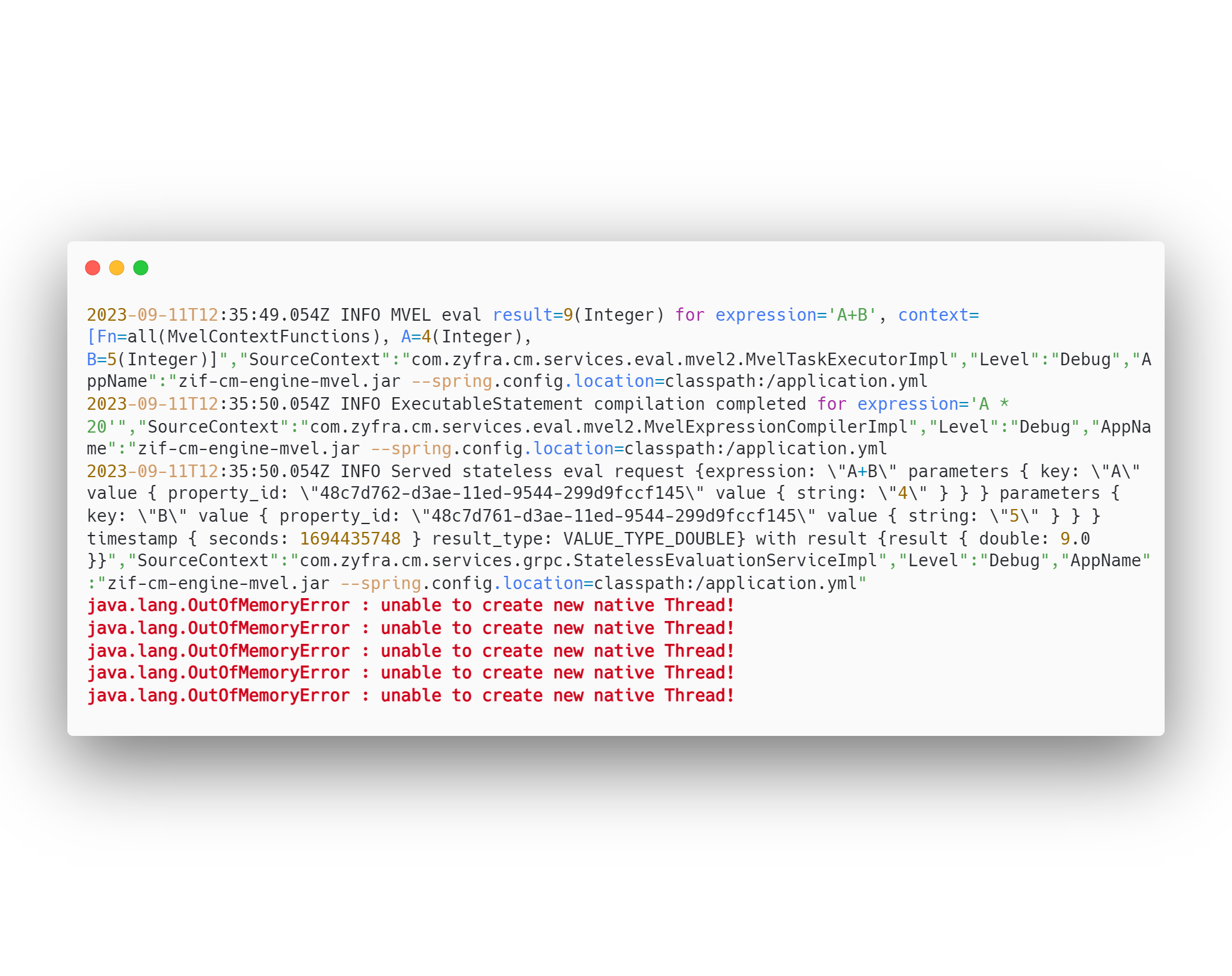 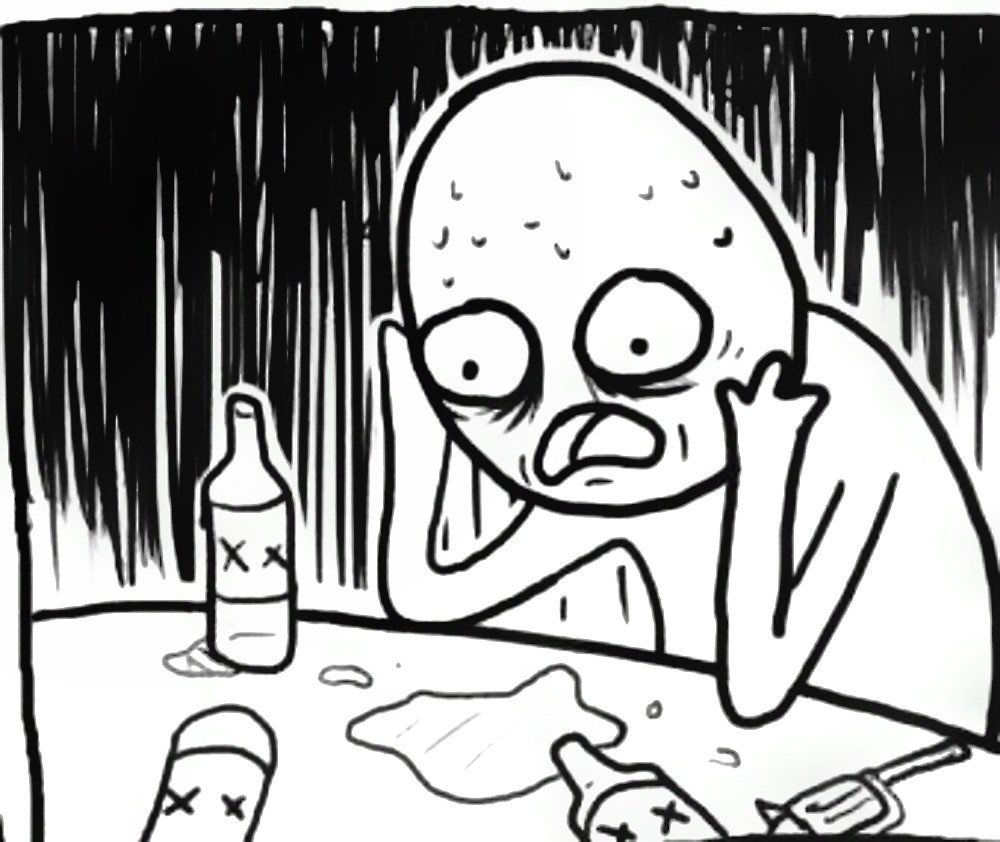 [Speaker Notes: Соответственно, как только доля расчётов со сложными формулами вырастает мы снова получаем ошибку “unable to create new native thread”

Ну и тут надо напомнить – что целевой показатель это 300к расчётов, даже если предположить что только треть из них сложные, то для их одновременного запуска потребуется 100 подов k8s. Конечно это неприемлемое и нереалистичное количество подов.

И на этой минорной ноте я передаю слово Леониду, он сделает небольшое отступление и чуть подробнее расскажет про потоки и как их можно экономить.]
Отступление: Что, вообще, за тема с потоками ОС?
Потоки – дорогой ресурс ОС
Занимает память под стек (до 8MiB на Linux);
Создает нагрузку на планировщик ОС;
Переключение между потоками требует переключения в контексте ядра ОС;
Имеет PID, общее количество PID на сервере ограничено. (/proc/sys/kernel/pid_max)
Когда поток ожидает I/O, мы тратим этот дорогой ресурс
>
Отступление: Что, вообще, за тема с потоками ОС?
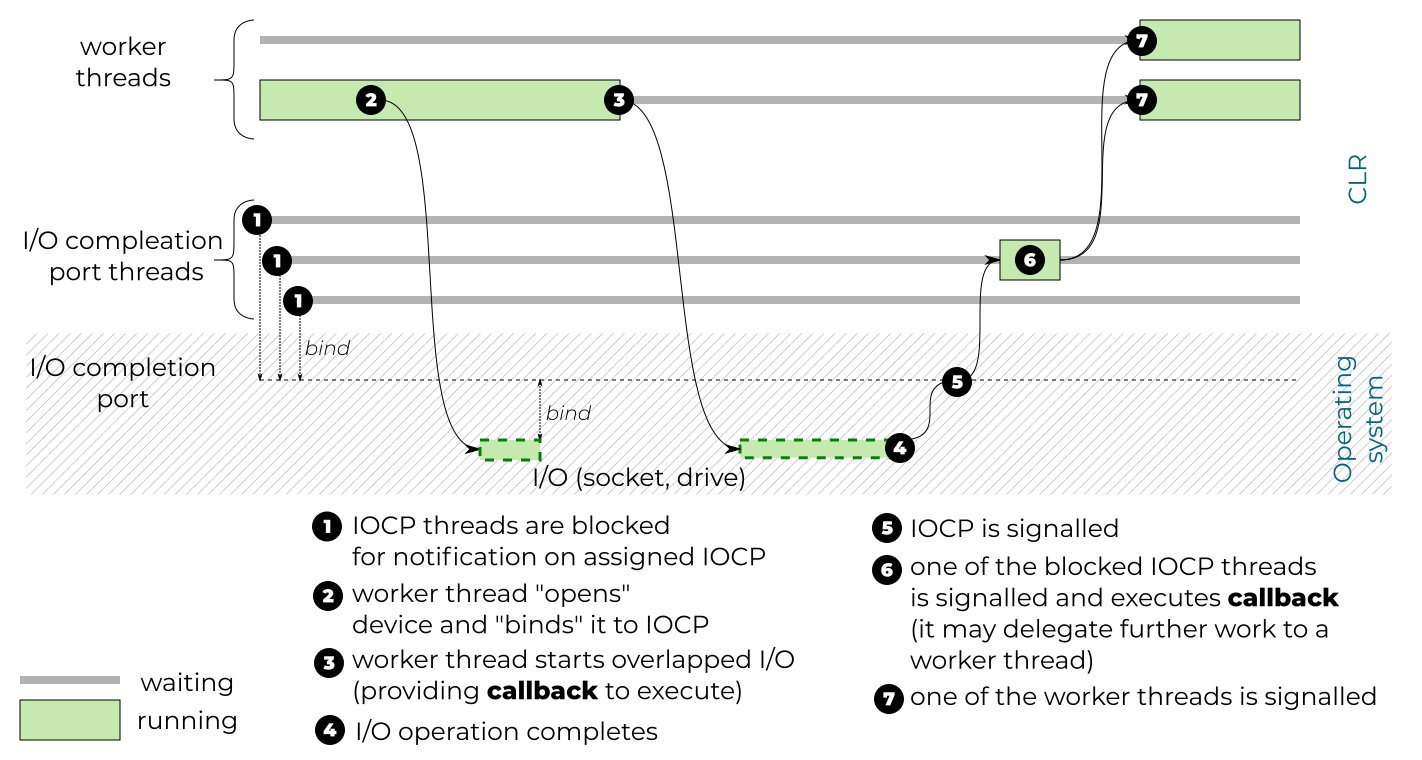 (epoll on Linux)
Подробнее – 
https://tooslowexception.com/net-asyncawait-in-a-single-picture
[Speaker Notes: Быстрее объяснить! Назначили ответственный поток(и) чтоб следил за IOCP и пошли работать.

Как экономить потоки? Нужно чтобы поток продолжал делать полезную работу, пока происходит I/O.
Для этого существуют специальные API ядра для мультиплексирования I/O - это  Epoll (Linux), Completion port (Windows).
Приложениям эти API могут быть доступны с помощью таких инструментов как:
 async/await (.NET, Rust), reactive extensions (Java), green threads (golang)...

Мультиплексирование ввода/вывода. Ответственный поток(и) разгребающий мультиплекс.
Dapr SDK и MVEL должны поддержать один из этих подходов.]
Выявленные проблемы первоначальной архитектуры
1
Сырая реализация Dapr SDK для Java. Блокируются потоки ОС
Споткнулись об “cloud-native”. Нет полномочий на деплой k8s-operator, деплоим в standalone mode
2
Нагруженные расчёты “не остановить”. Команда на остановку становится в общую очередь сообщений актора расчёта
3
Нет транзакционности при инициализации актора расчёта. В краевых сценариях получаем живые, но неработающие акторы
4
Компонент доступа к данным не поддерживает горизонтальное масштабирование
5
MVEL не умеет в реактивные подходы и неблокирующий I/O. Опять блокируются потоки ОС!
6
Нам нужно “Всё переписать” !
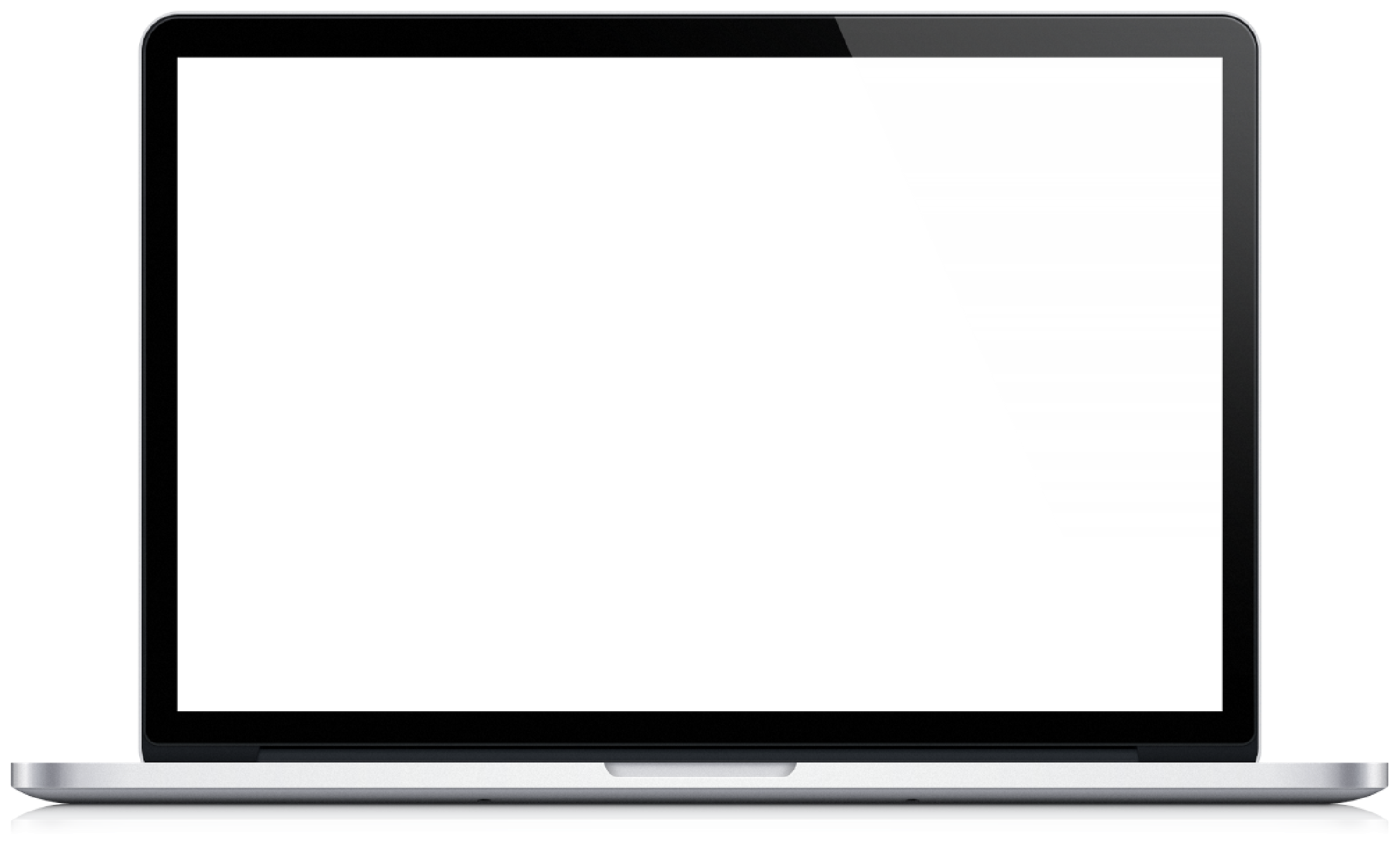 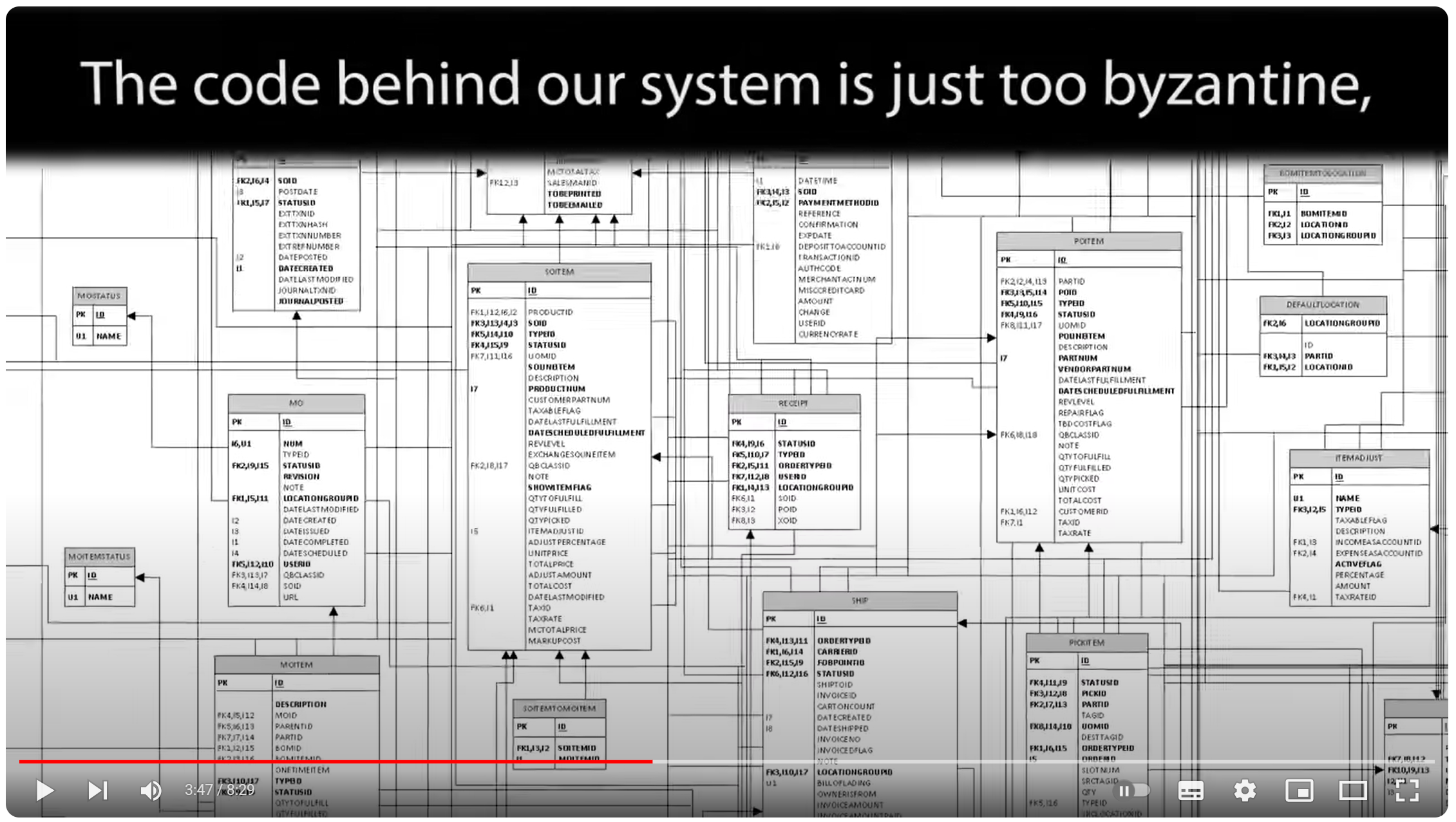 Dylan Beattie - Big Rewrite. 		                             https://youtu.be/xCGu5Z_vaps
Проектирование новой архитектуры
[Speaker Notes: Итак, руководство поручило нам всё переписать. Но, как известно, прежде чем всё переписывать, сначала нужно всё запроектировать.]
Снова акторные фреймворки?
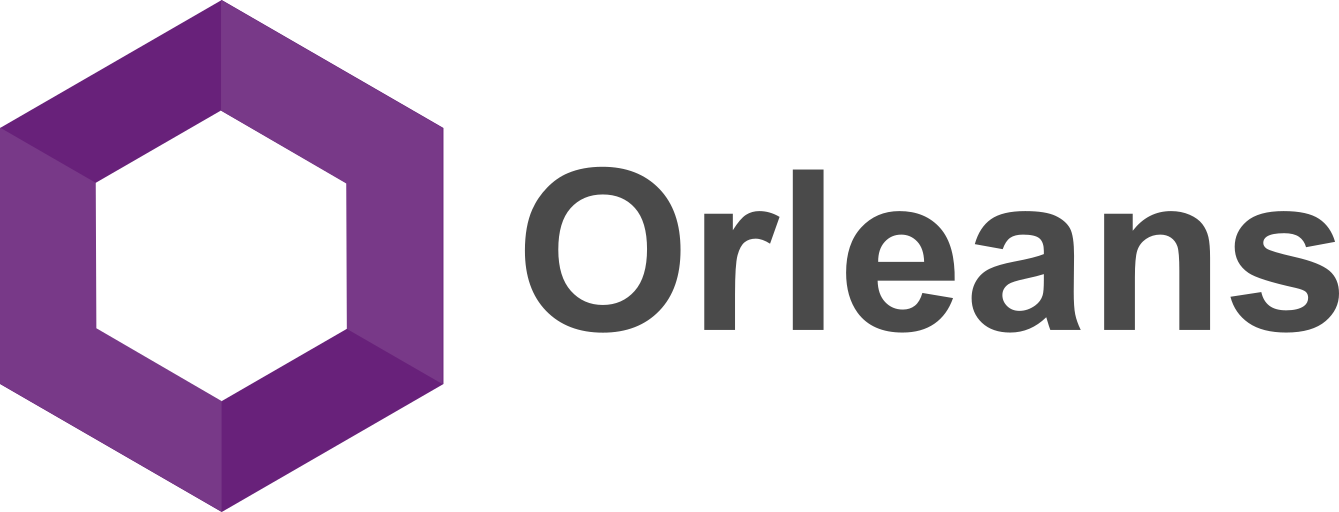 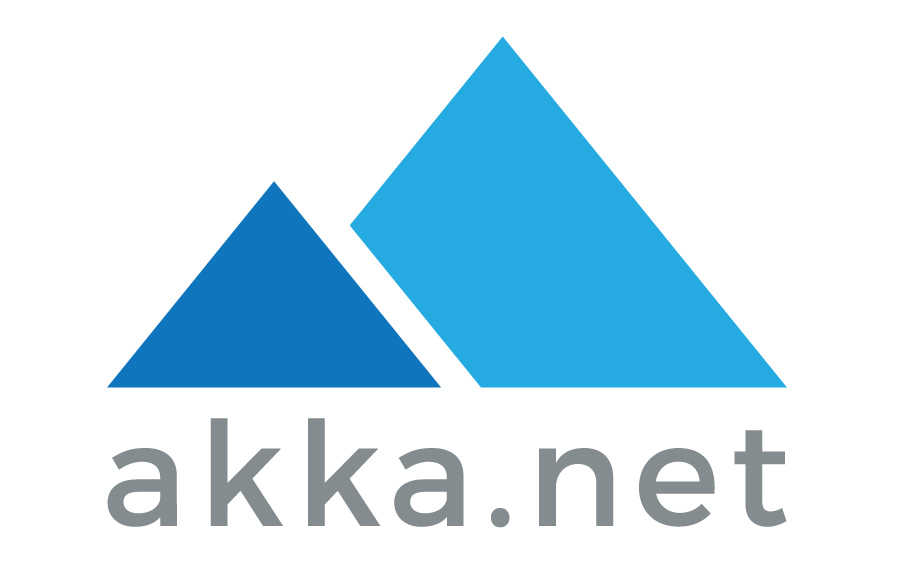 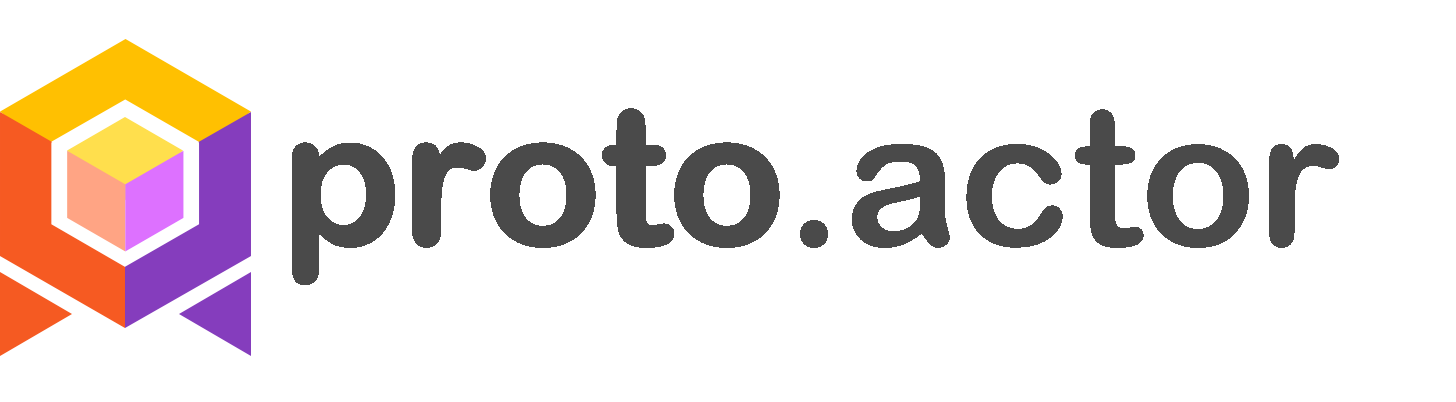 [Speaker Notes: На чём построить новое решение? 
Первое что пришло в голову – снова попробовать какой-нибудь акторный фреймворк, только более зрелый и заточенный именно на акторы.]
Свой узкоспециализированный акторный велосипед под задачу!
Требования:
Горизонтальное масштабирование, авторебаланс
>
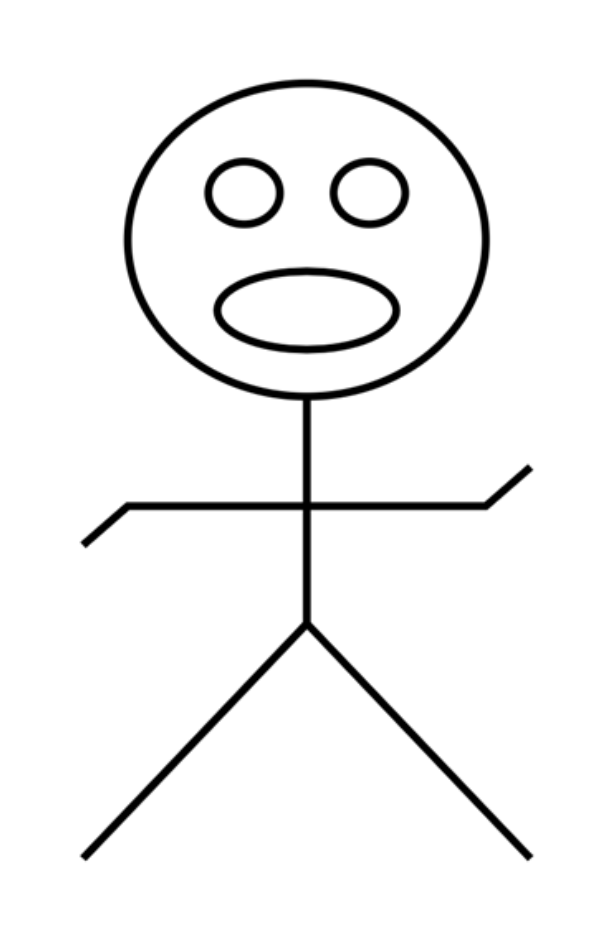 Восстановление состояния при перезапуске актора
>
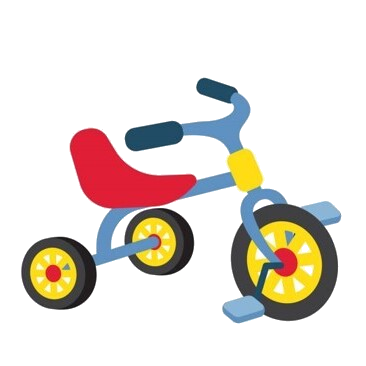 Поддержка новых функциональных требований (внешние сервисы, запуск по расписанию, по запросу)
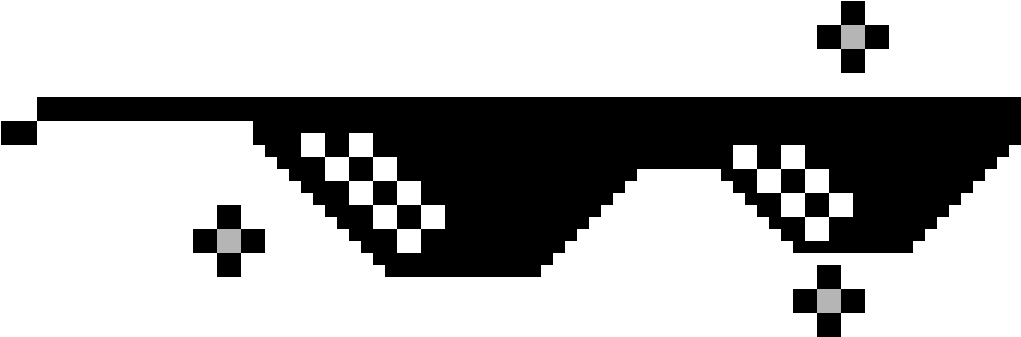 >
В идеале – использовать только уже имеющиеся инфраструктурные компоненты
>
Обязательно – неблокирующий I/O
>
[Speaker Notes: Но эти мысли отбросили
Во первых потому-то в наших резюме уже было достаточно модных слов.
Во-вторых предполагалась серьёзная нагрузка, а по нашему мнению в таких условиях узкоспециализированные решения показывают себя лучше.
Итак мы сформировали список требований к нашему велосипеду. (зачитать со слайда)
Далее покажу что у нас по итогу вышло, с точки зрения архитектуры, а потом покажу как именно.]
cm-core – (бывш. cm-metadata) – конфигурация, управление, статусы,  хостинг акторов расчётов
ext-calc-engines – подключаемые внешние движки исполнения расчётов
4
1
Подсистема расчётов (CM)
cm-context-functions – выполнение 
агрегаций и других контекстных функций
kafka – брокер сообщений. Конфигурации расчётов из ОМ, назначение групп акторов, команды акторам
2
5
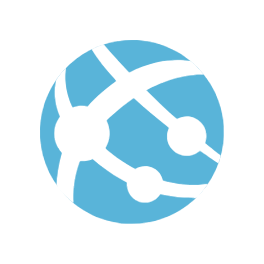 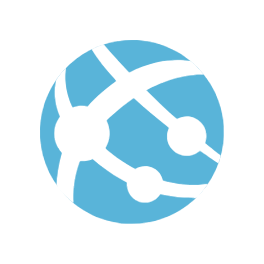 cm-engine-mvel – исполнение MVEL- расчётов (java)
3
ext-calc-engines
gRPC: запрос на исполнение расчета
Назначение групп акторов подам (партиции)
gRPC: запрос агрегаций
cm-core
cm-context-functions
4
kafka
Конфигурации расчетов, outbox pattern
UDL SDK: агрегации
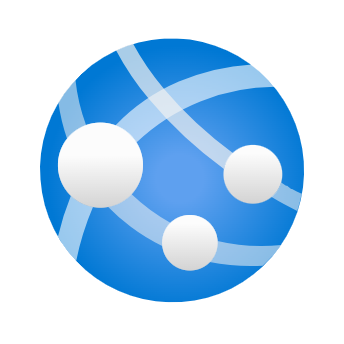 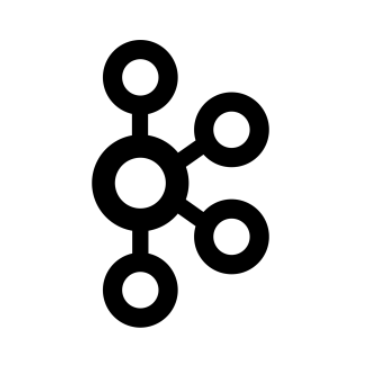 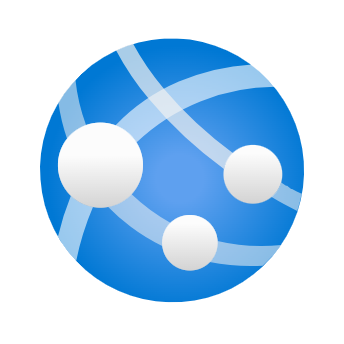 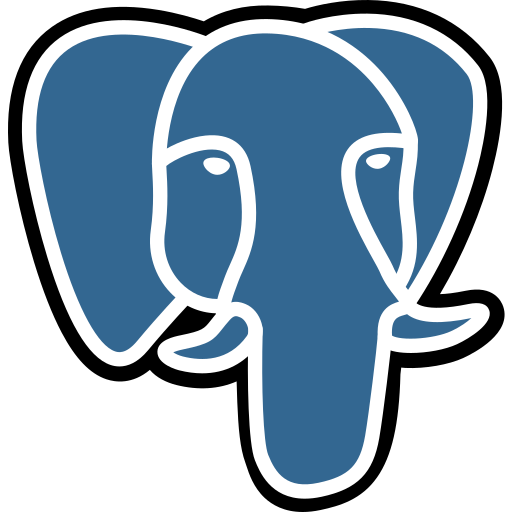 Подсистема — универсальный слой доступа к данным (UDL)
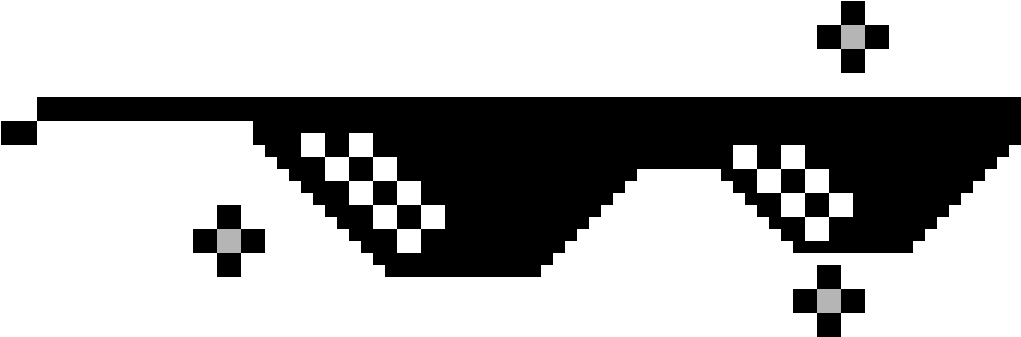 Подсистема – объектная модель (ОМ)
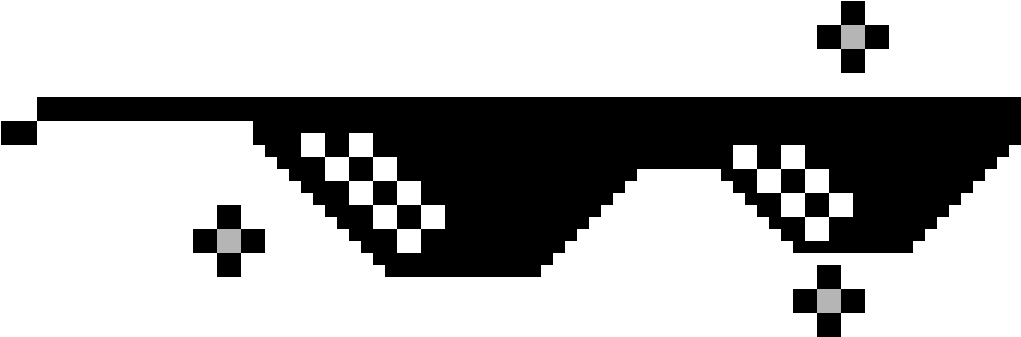 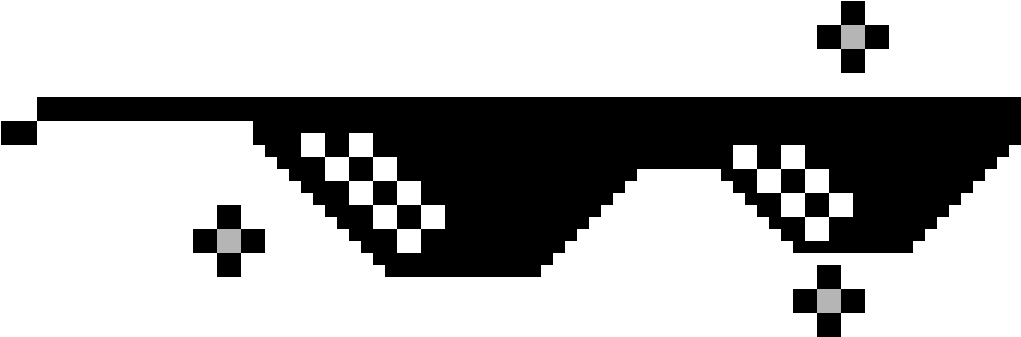 2
5
1
cm-engine-mvel
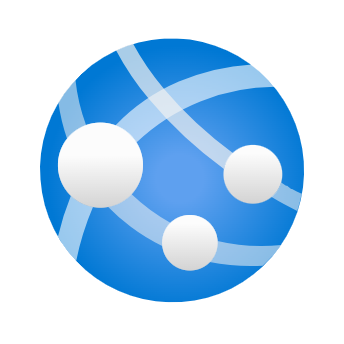 Команды на 
запуск/остановку акторов
gRPC: запрос на исполнение расчета
gRPC: запрос агрегаций
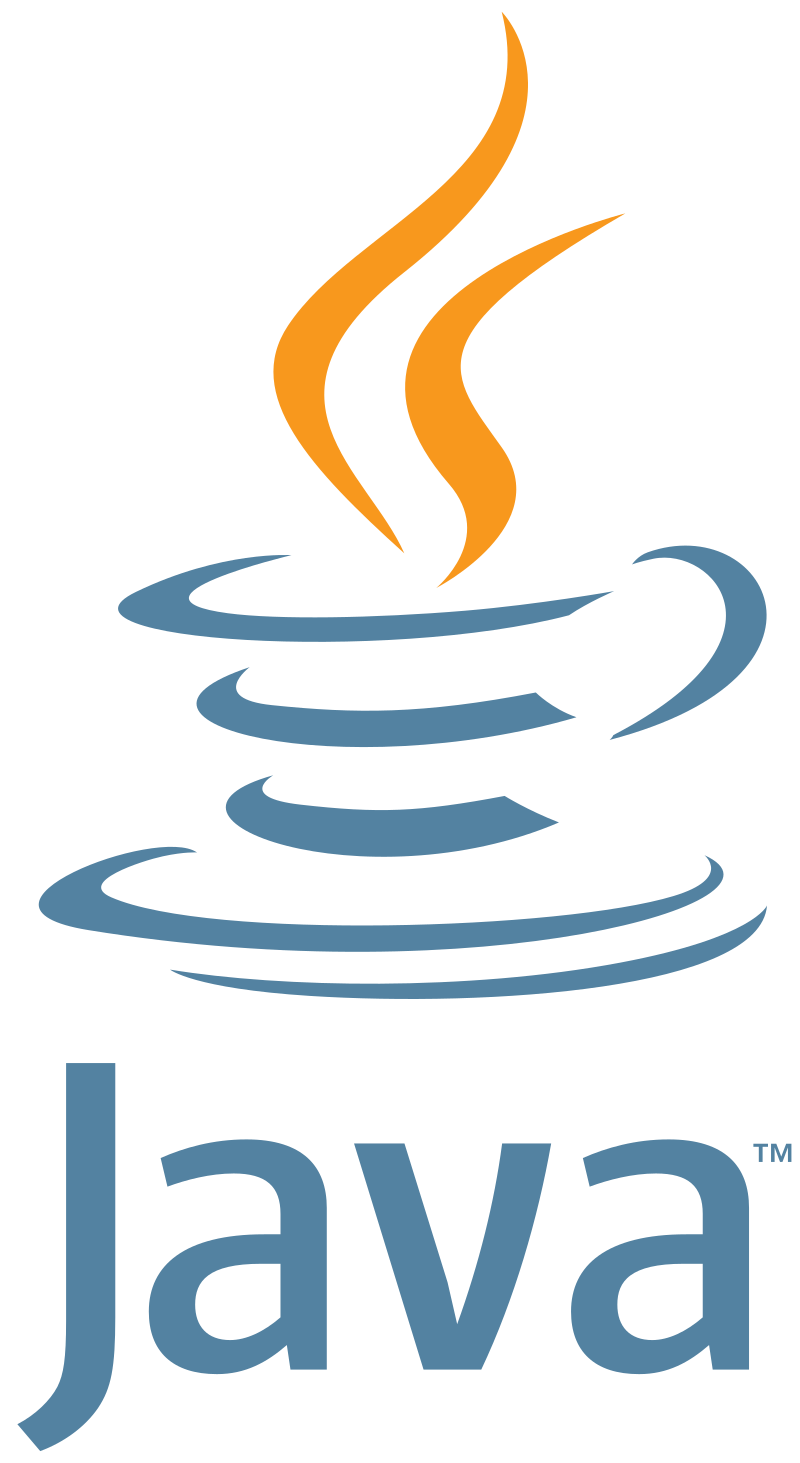 3
UDL SDK, данные по подписке на свойства, сохранение результатов
[Speaker Notes: Итак, новая архитектура.
Слева по-прежнему объектая модель, справа всё еще универсальный слой доступа к данным.
Что поменялось? (Кажми стрелку чтоб легенда вышла)
В первую очередь акторы расчётов больше не хостятся в java сервисе, они переехали в cm-metadata, который теперь называется cm-core. На поток данных эти акторы подписываются напрямую, без прослоек (синяя ножка снизу).
Сам dapr вообще со схемы пропал, нет больше сайдкаров, нет больше plaсement-сервиса.
Сервис cm-engine-mvel избавился от большей части кода и превратился по сути в простой калькулятор работающий по принципу запрос-ответ. Теперь у сервиса есть gRpc-интерфейс через который он принимает запросы на калькуляцию, так же в случае если в расчётной формуле используются функции агрегации, их исполнение уходит в специальный новый сервис – cm-context-functions. (пример с A+B и A+Avg(B, 5m))
Новый сервис cm-context-functions по grpc предоставляет доступные функции агрегации. Для чего он вообще вынесен в отдельный сервис? Для того чтобы подключаемые внешние движки расчётов(4) тоже могли вызывать эти функции. Подключаемые внешние движки расчётов появились для исполнение новых функциональных требований о которых раньше упоминал. 

Итак, акторы теперь живут в дотнет-сервисе, но за счёт чего реализовано их распределение по разным экземплярам этого сервиса? Спойлер в левой части схемы – это kafka. Сдесь мы видим желтые ножки – Назначение групп актров и команды на остановку акторов. Даваёте подробнее этот механизм разберём.]
Команды на запуск/остановку акторов, распределение по группам
HTTP POST
/calculations/b908452a-1672-4b56-aeab-3ae4c7231b69/start
1
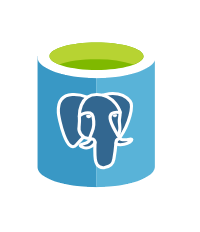 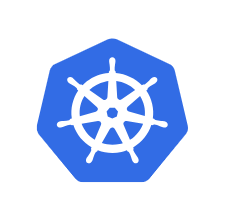 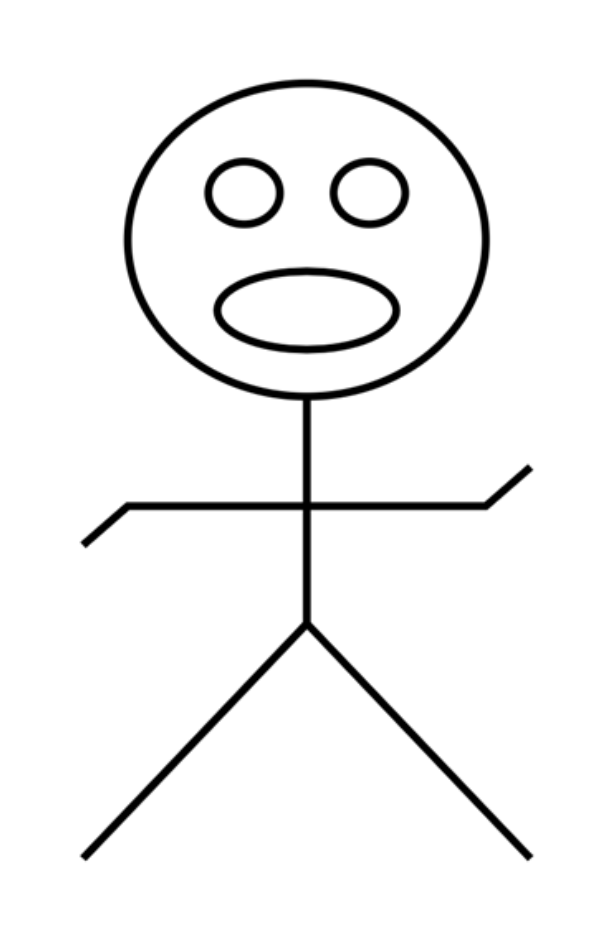 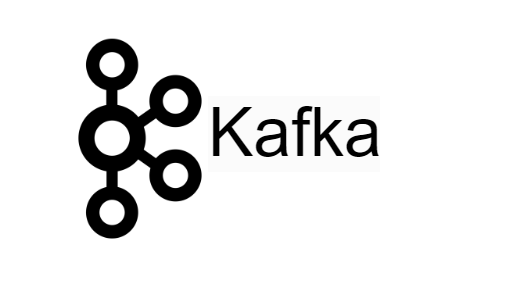 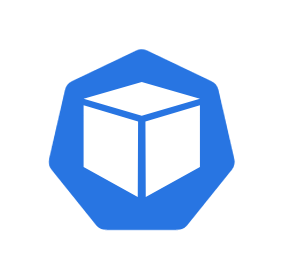 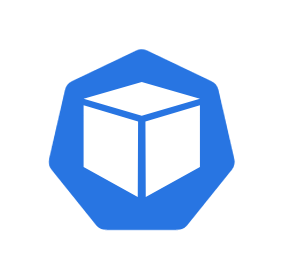 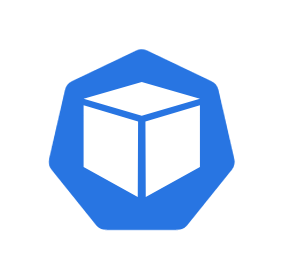 cm-core
K8s deployment
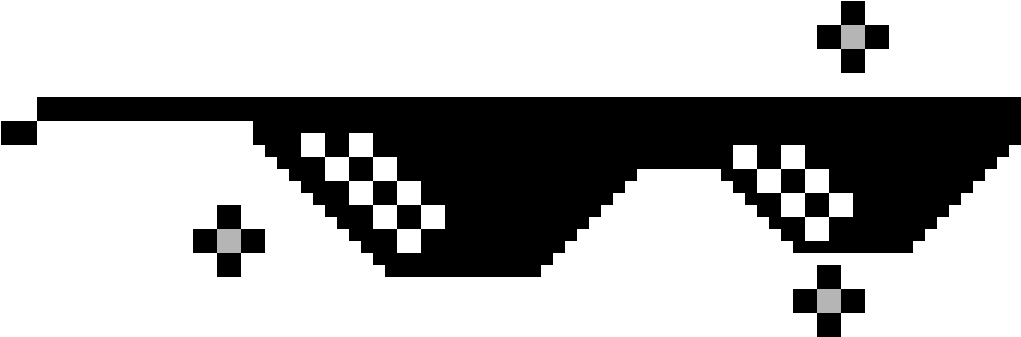 Partition 3
Partition 2
Partition 1
Pod 1
Pod 2
Pod 3
2
calculations-control-topic
6
key: b908452a..command: start
3
murmur2(key)
% N
b908452a..
RunningCalculations
5
Id
Partition
Partition N
b908452a..
3
4
[Speaker Notes: Исследуя возможные варианты решения задачи распределения акторов по подам, мы обратили внимание на имеющийся в kafka механизм раздачи партишенов топика членам консюмер-группы.
Для использования этого механизма, мы завели специальный управляющий топик (calculations-control-topic) и через него – во первых стали посылать команды на запуск/остановку акторов, во вторых по сути стали использовать партишены кафка как группы для этих акторов.
Каждый под получив от kafka партишен, по сути становился ответственным за советующую ему группу акторов.
Покажу как в такой схеме происходит обработка команд запуск/остоновку акторов и распределение акторов по группа.
Предположим что у нас есть 3 экземпляра сервиса хостящего акторы, всё расчёты импортированы из объектной модели, их конфигруация лежит в БД, но ни один пока не запущен. 
Приходит команда на запуск, через балансировщик попадает в случайный  под cm-core, 
Случайный под создаёт сообщение для управляющего топика, ключ – идентификатор актора, значение – тип команды (старт в данном случае)
Отправляет сообщение в управляющий топик
Kafka считает murmur2 хэш от ключа сообщения, делит по модулю на количество партишенов, и понимает что сообщение нужно отправить именно в третий партишн. Все сообщения с этим id всегда будут попадать в третий партишен. (по сути актор таким образом получает группу по факту своего рождения, на этапе генерации идентификатора)
3-ий партишен назначен поду 3, сообщение попадет ему, он как ответственный за группу 3 поднимает этот актор и записывает информацию в базу. Актор производит необходимый церемониал с UDL и начинает работу.
(информация в базе по сути просто кэш, cm-core мог бы сам рассчитывать murmur2, но для 300к это может оказаться накладно)

Далее рассмотрим как же в такой схеме реализован авторебаланс акторов при горизонтальном масштабировании.]
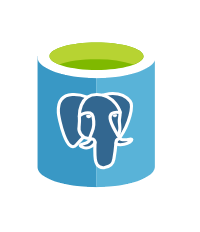 Горизонтальное масштабирование, авторебаланс
RunningCalculations
Id
Partition
b908452a..
3
749ad54c..
2
B3ef6891..
1
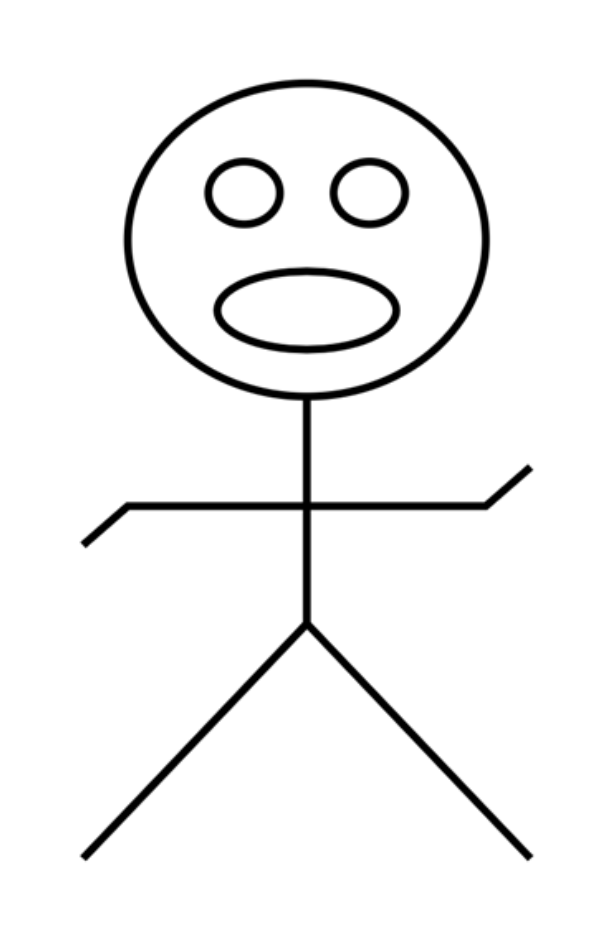 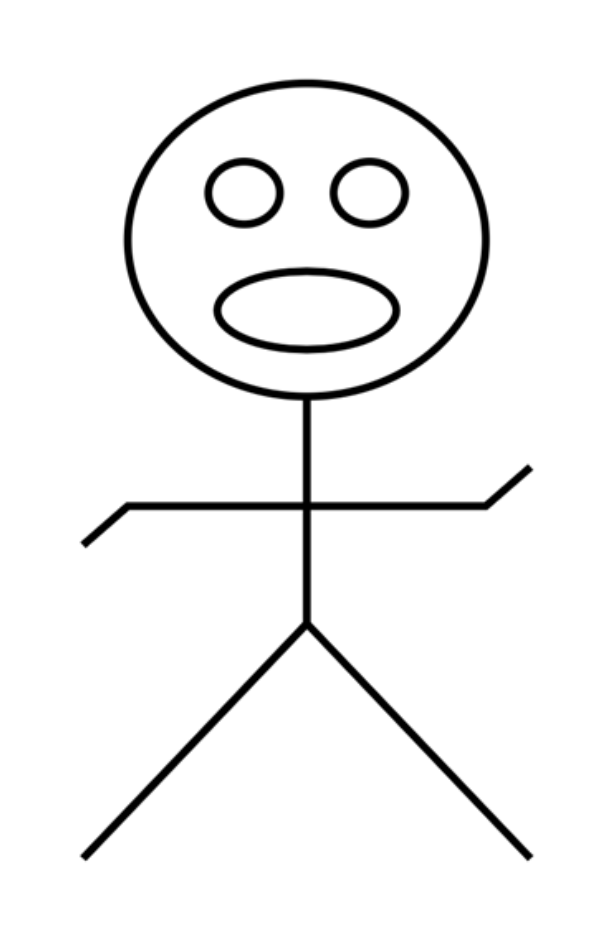 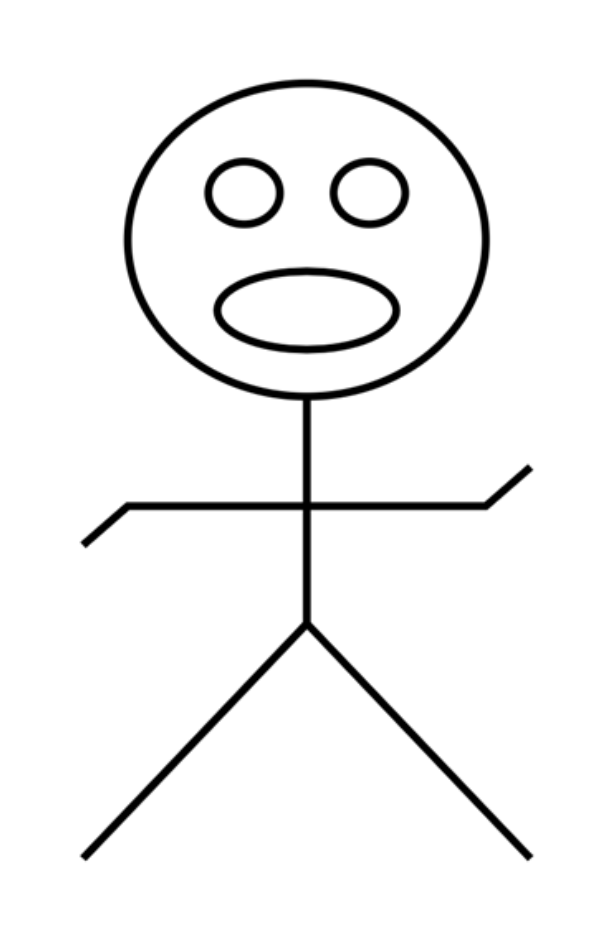 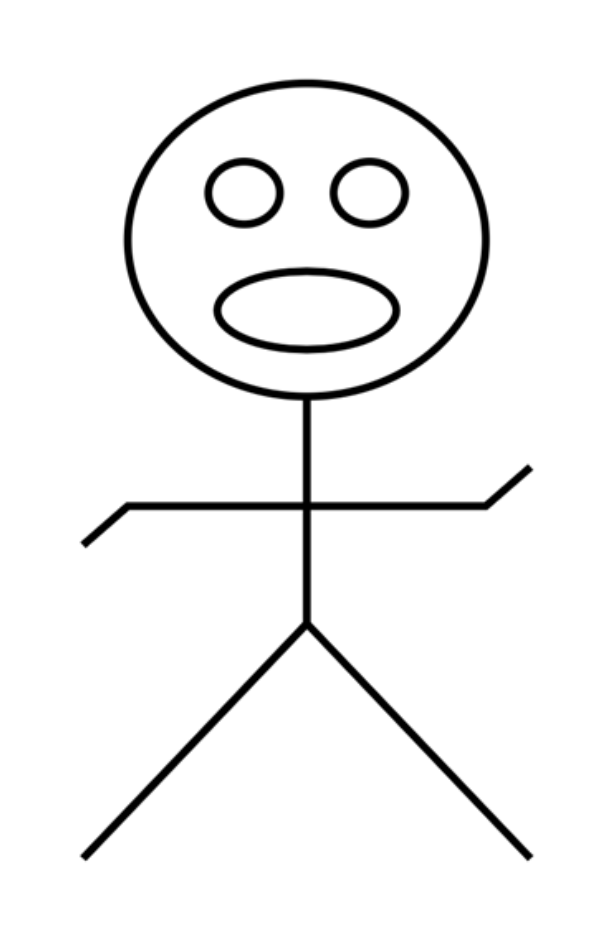 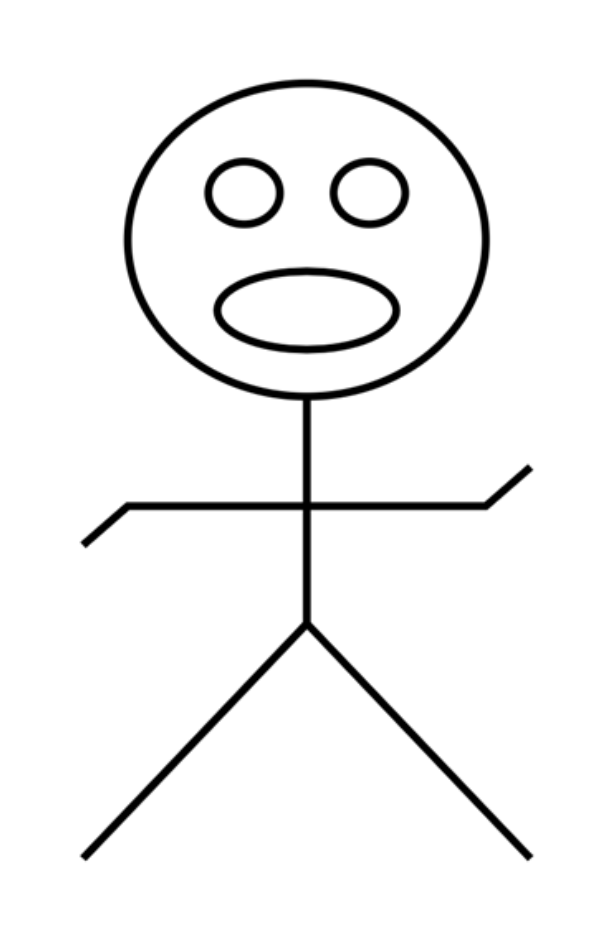 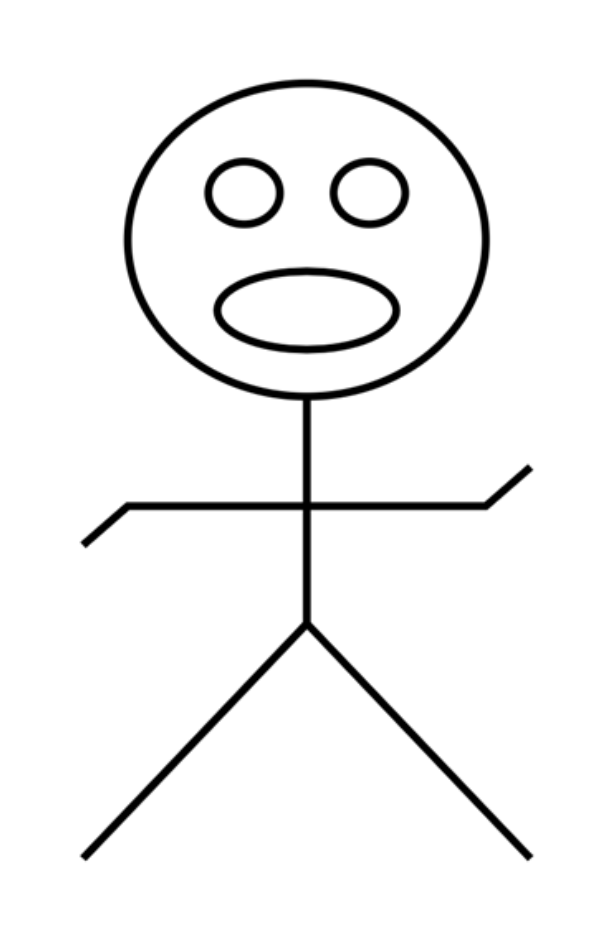 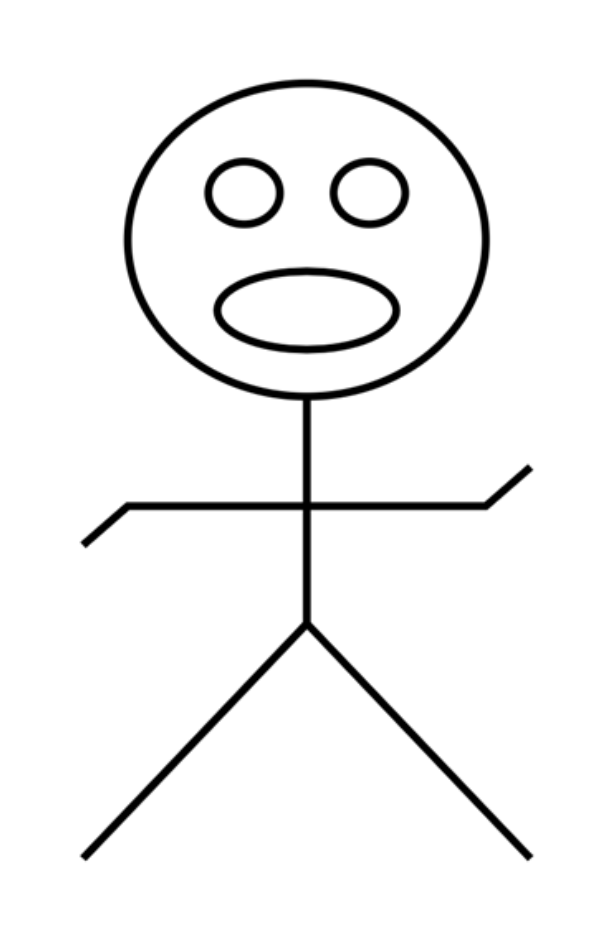 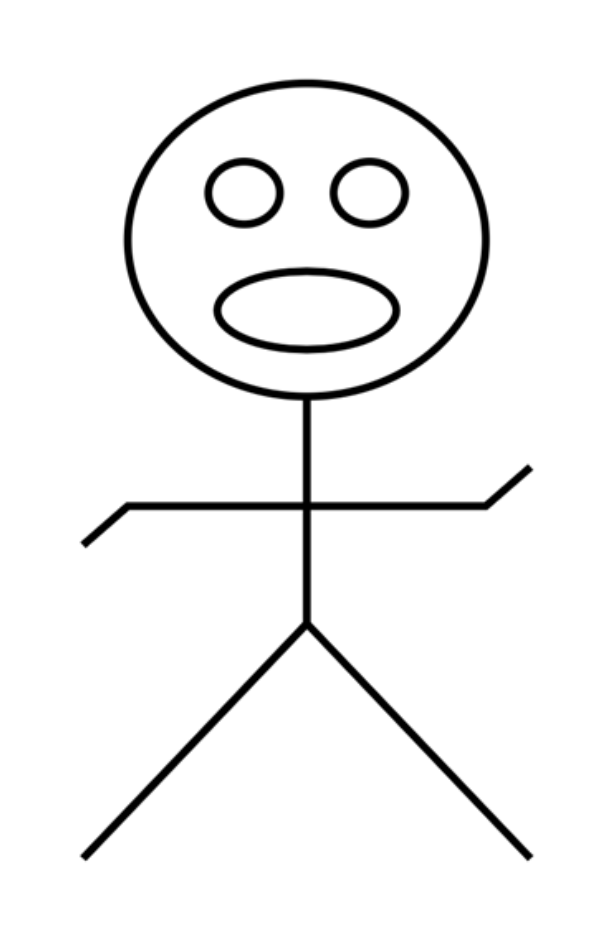 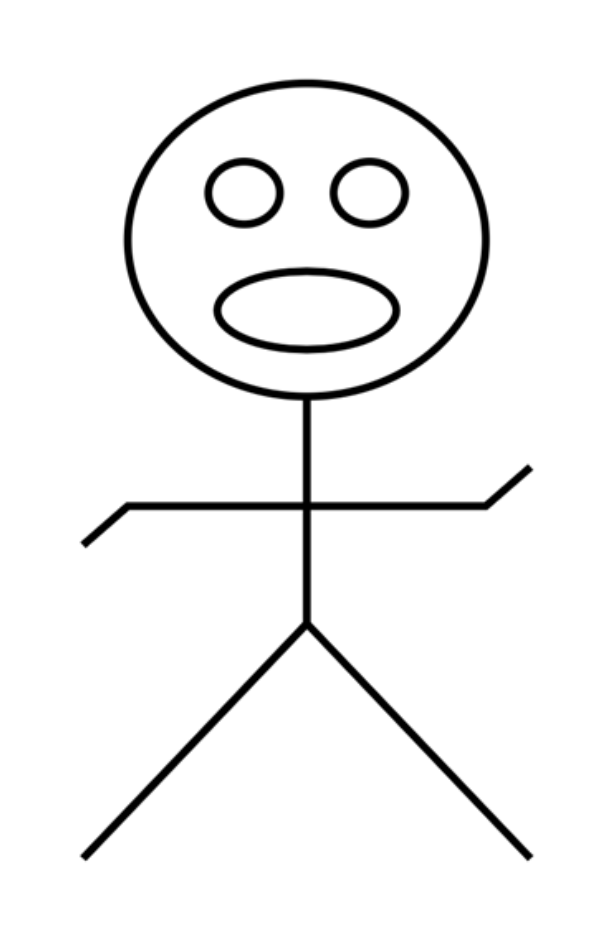 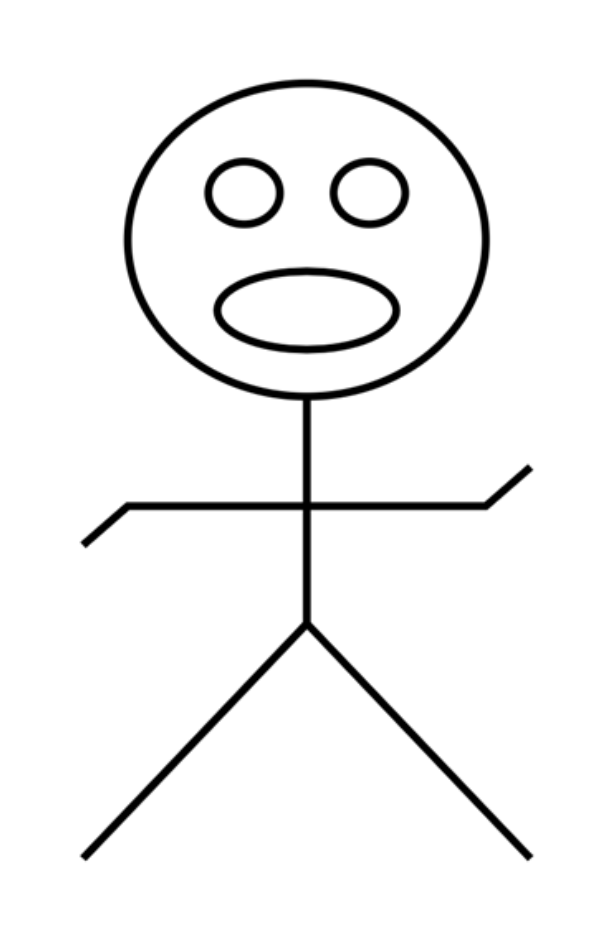 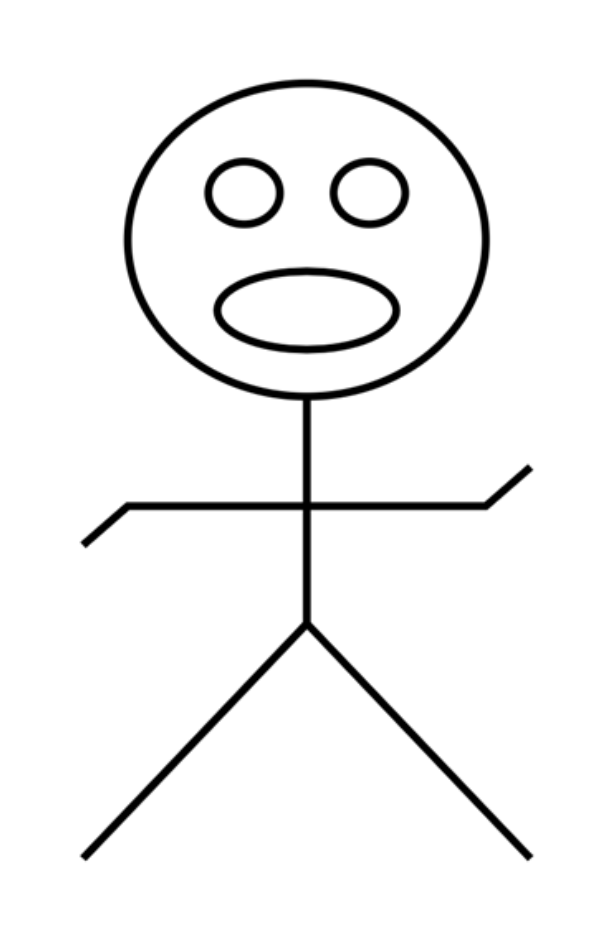 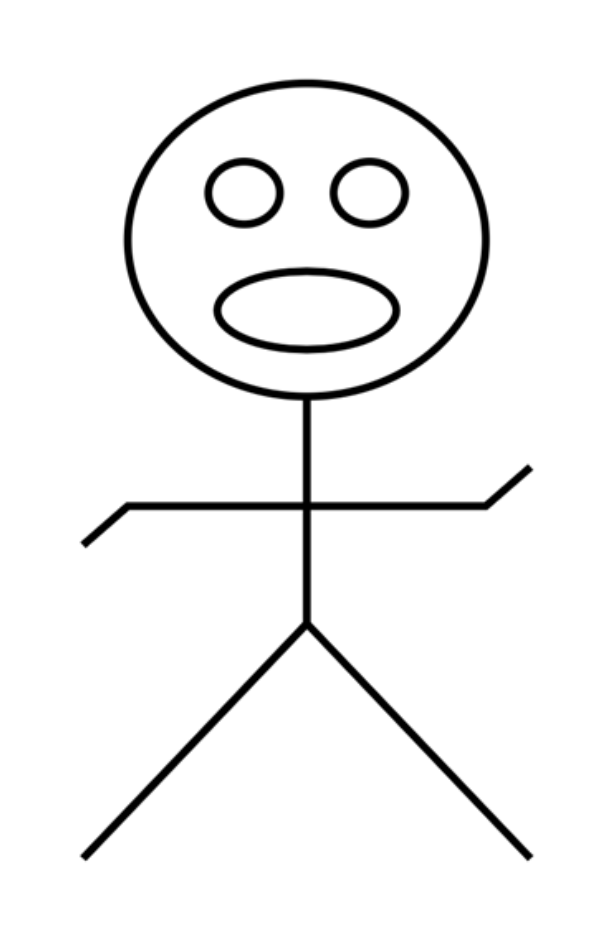 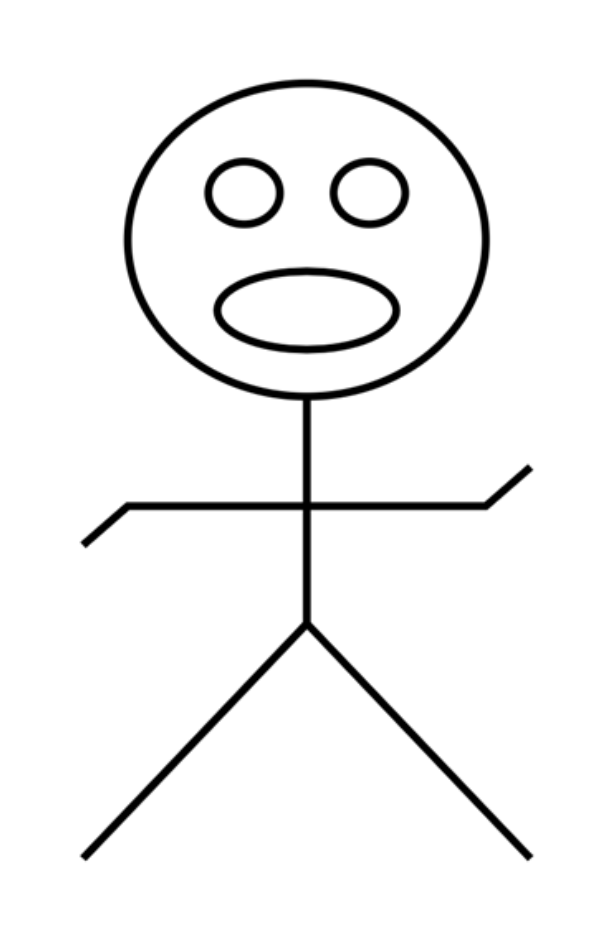 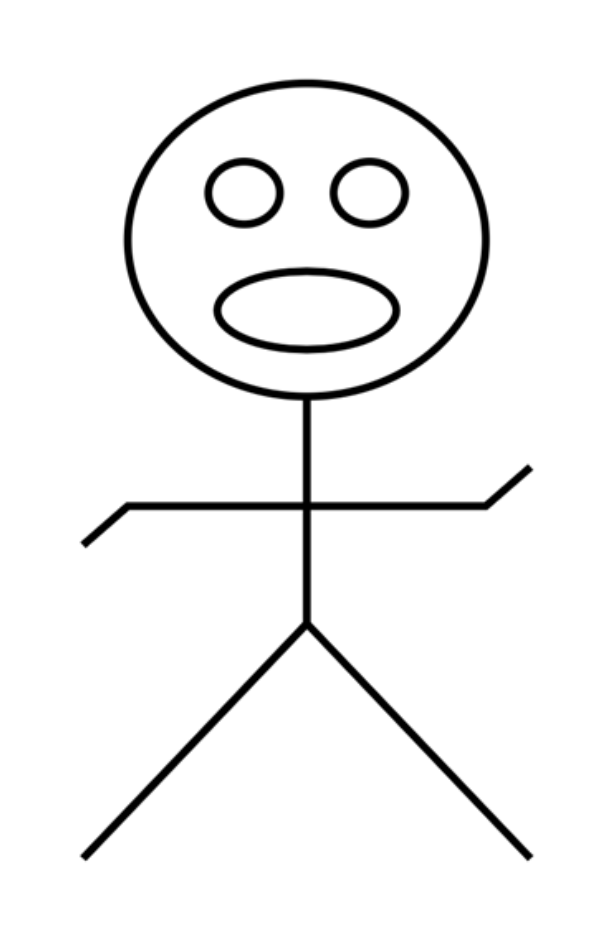 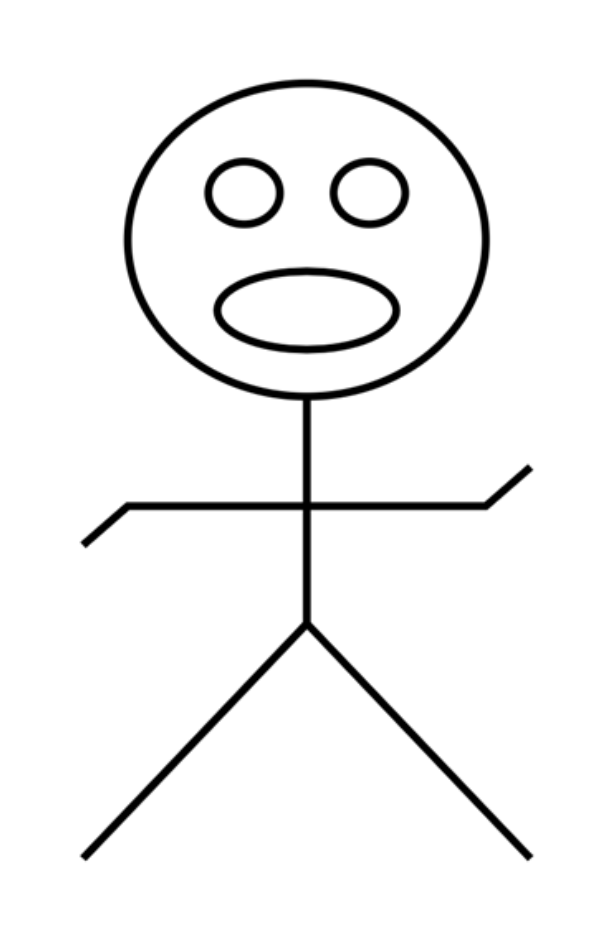 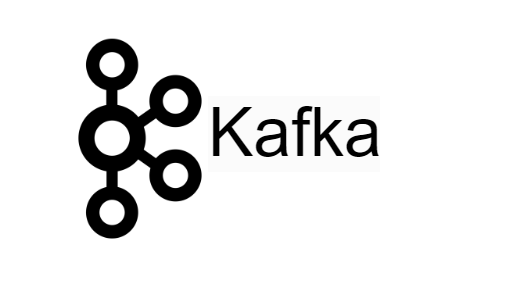 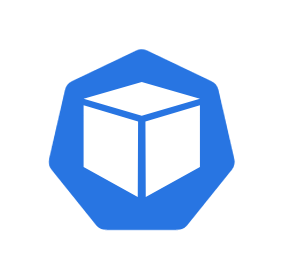 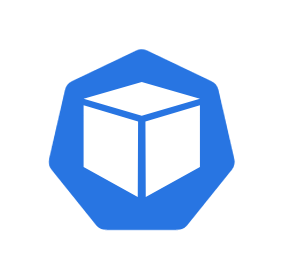 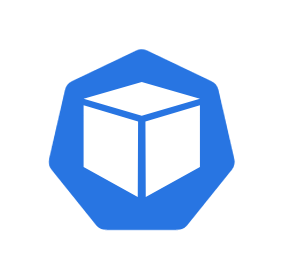 cm-core
K8s deployment
Fa45e3ac..
3
NNNNN..
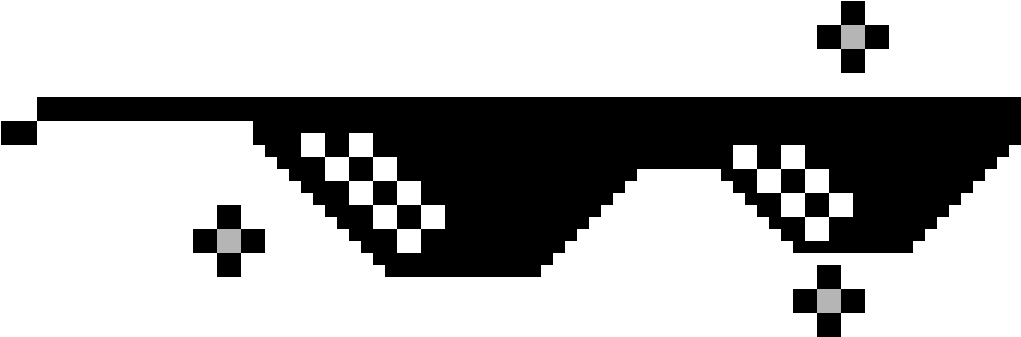 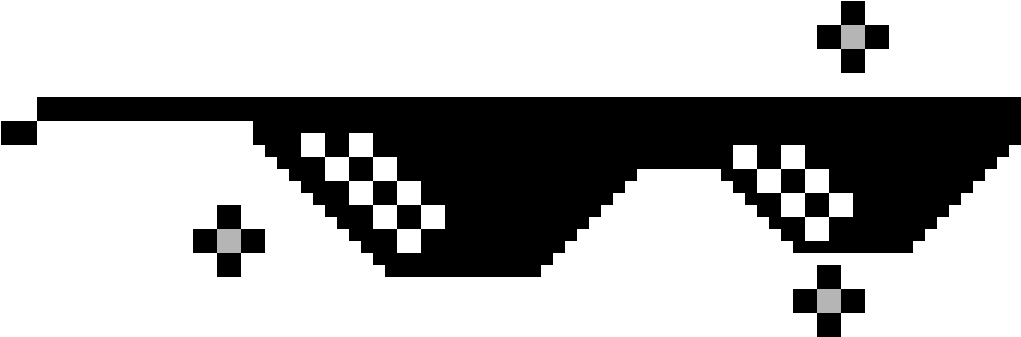 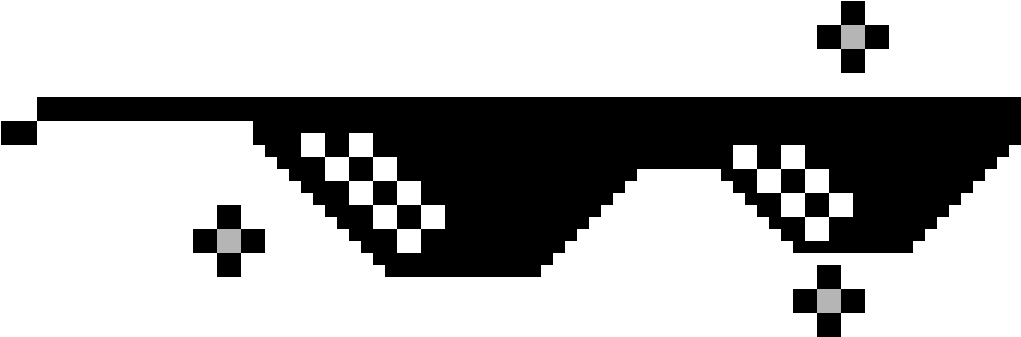 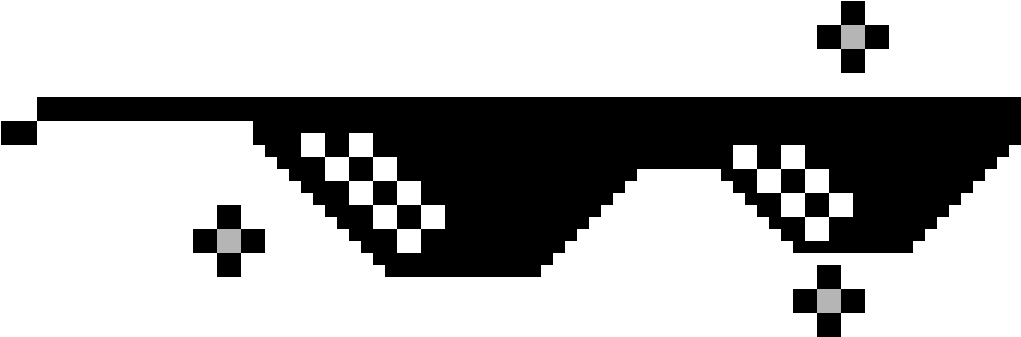 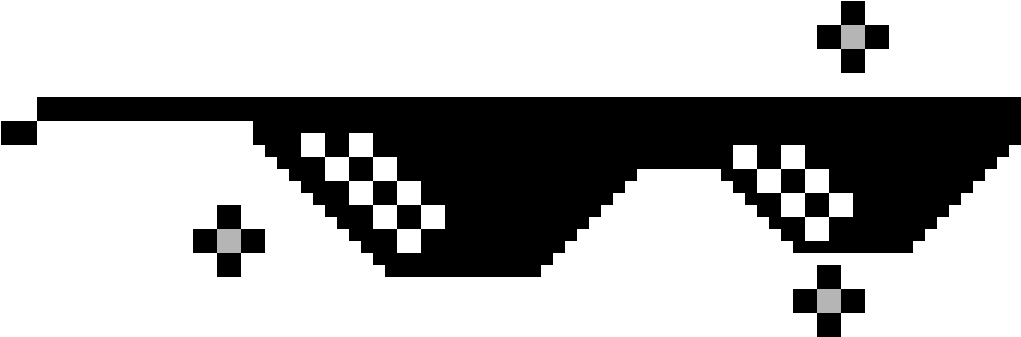 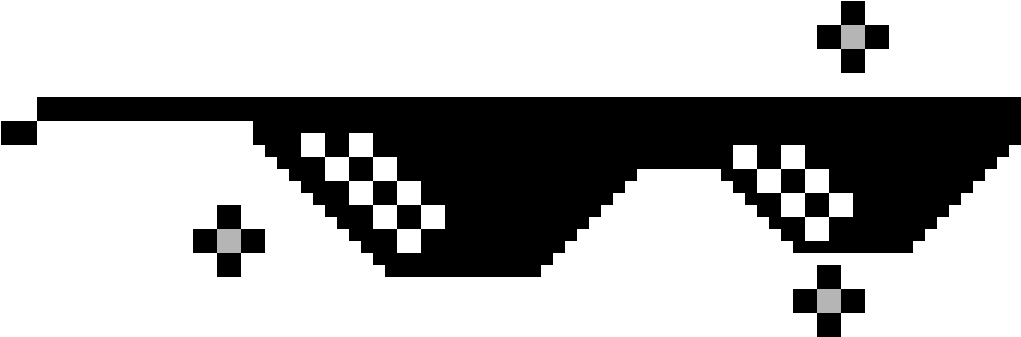 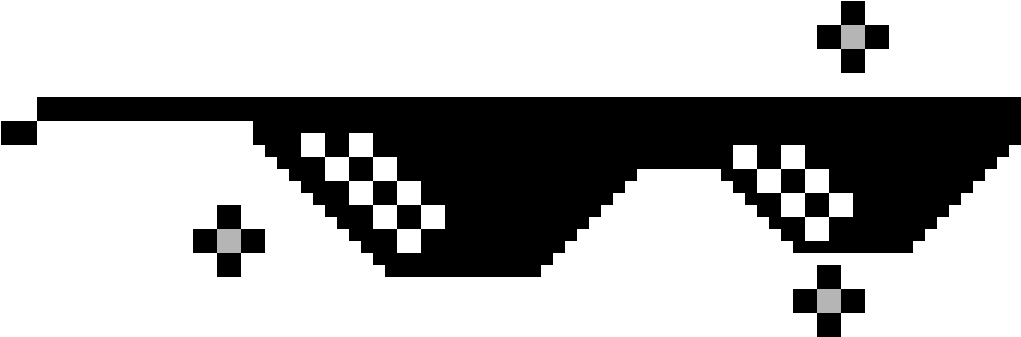 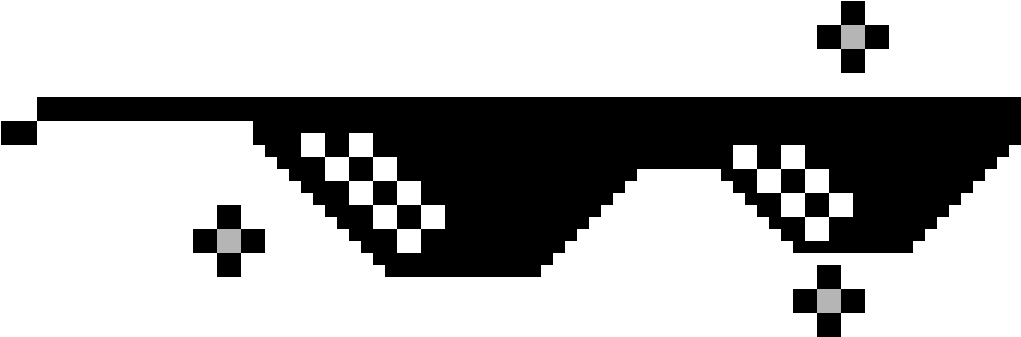 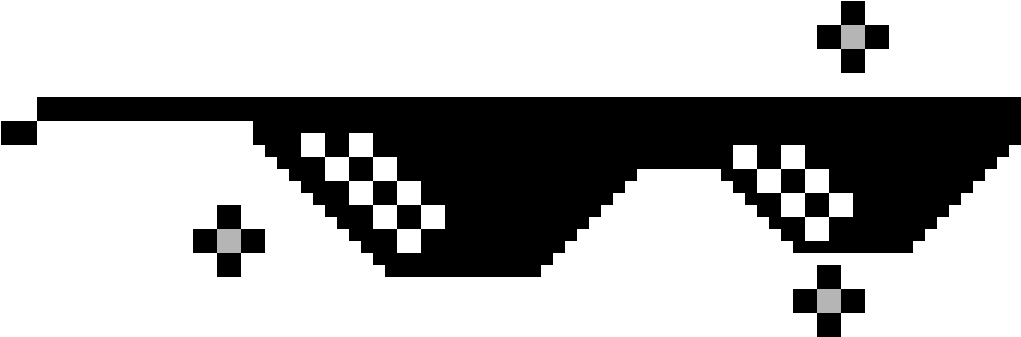 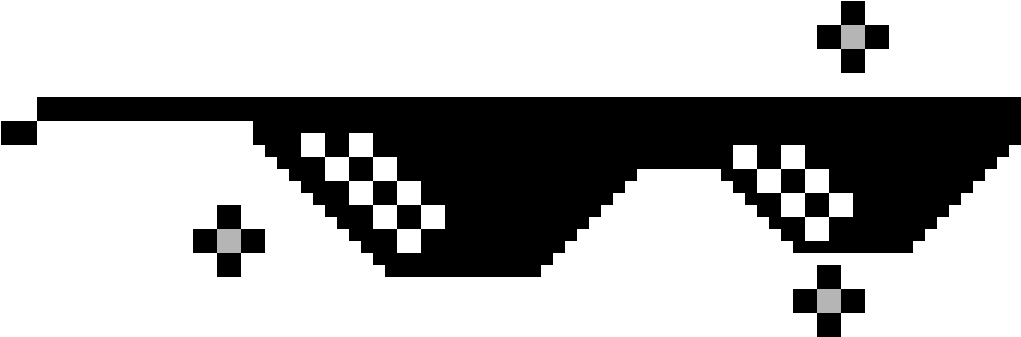 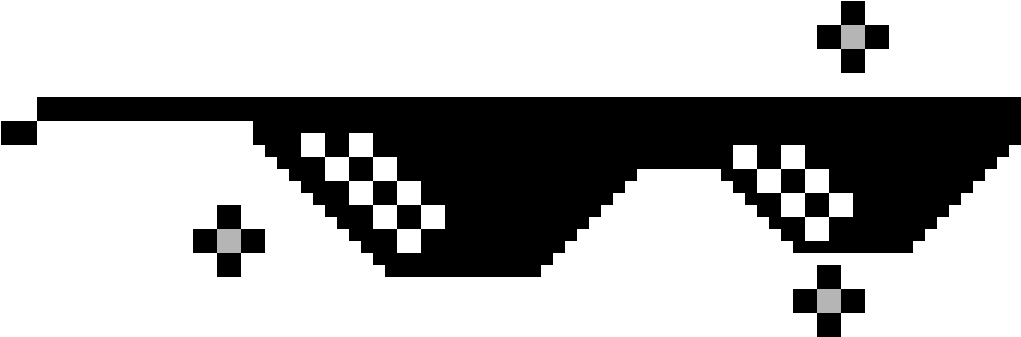 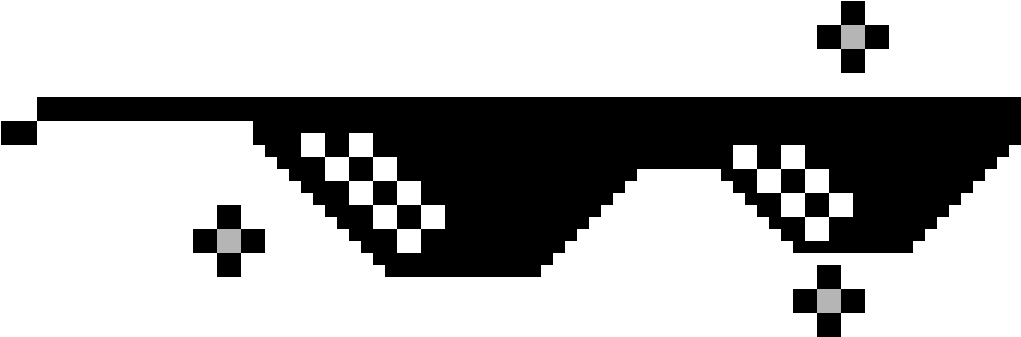 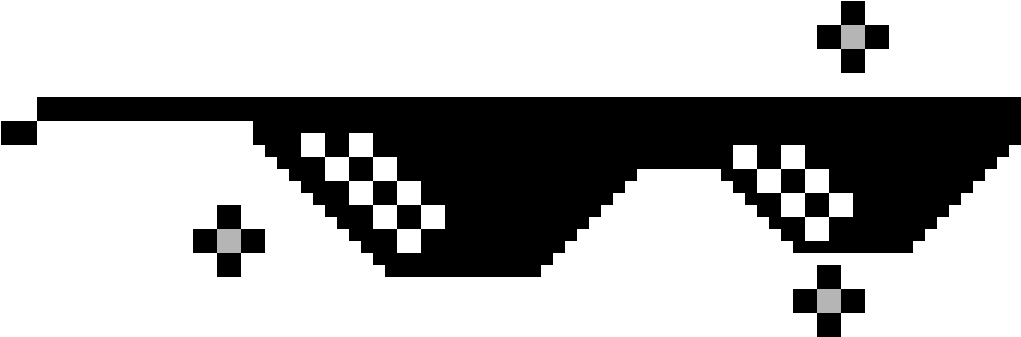 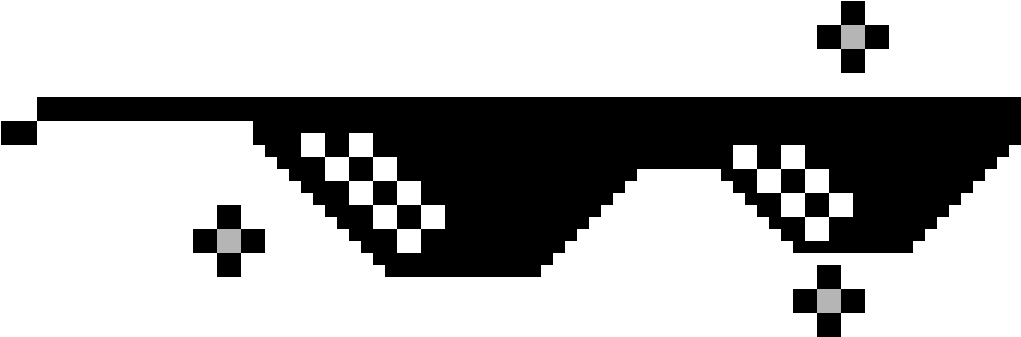 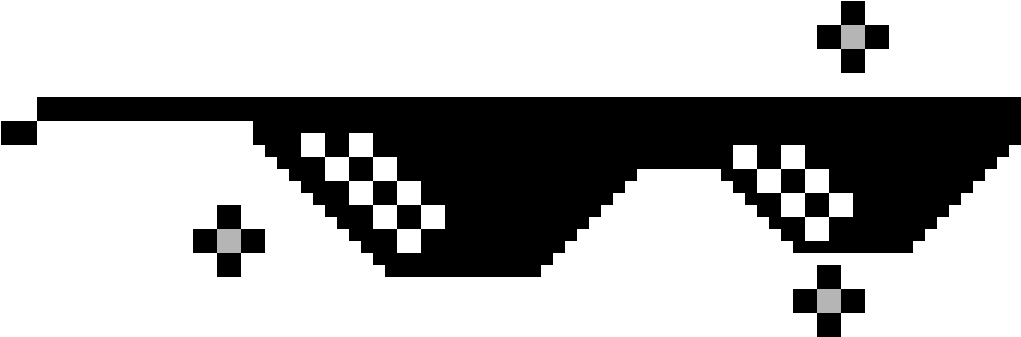 Partition 3
Partition 2
Partition 1
Pod 2
Pod 3
Pod 1
calculations-control-topic
N
Partition N
[Speaker Notes: Предположим у нас есть 1 под cm-core и ему назначены все имеющиеся партишены kafka, а значит и все имеющийся группы расчётов.
В случае если добавляется еще один под, kafka отдаёт один партишнен ему, под понимая какой ему отдан партишен, делает SQL-запрос в таблицу справа, поднимает у себя все акторы соответсвующие этому партишену. Под у которого забрали партишен, соответсвенно, акторы останавливает.
Для наиболее равномерного распределения мы по-умолчанию создаём управлющий топик с 30 партишенами.]
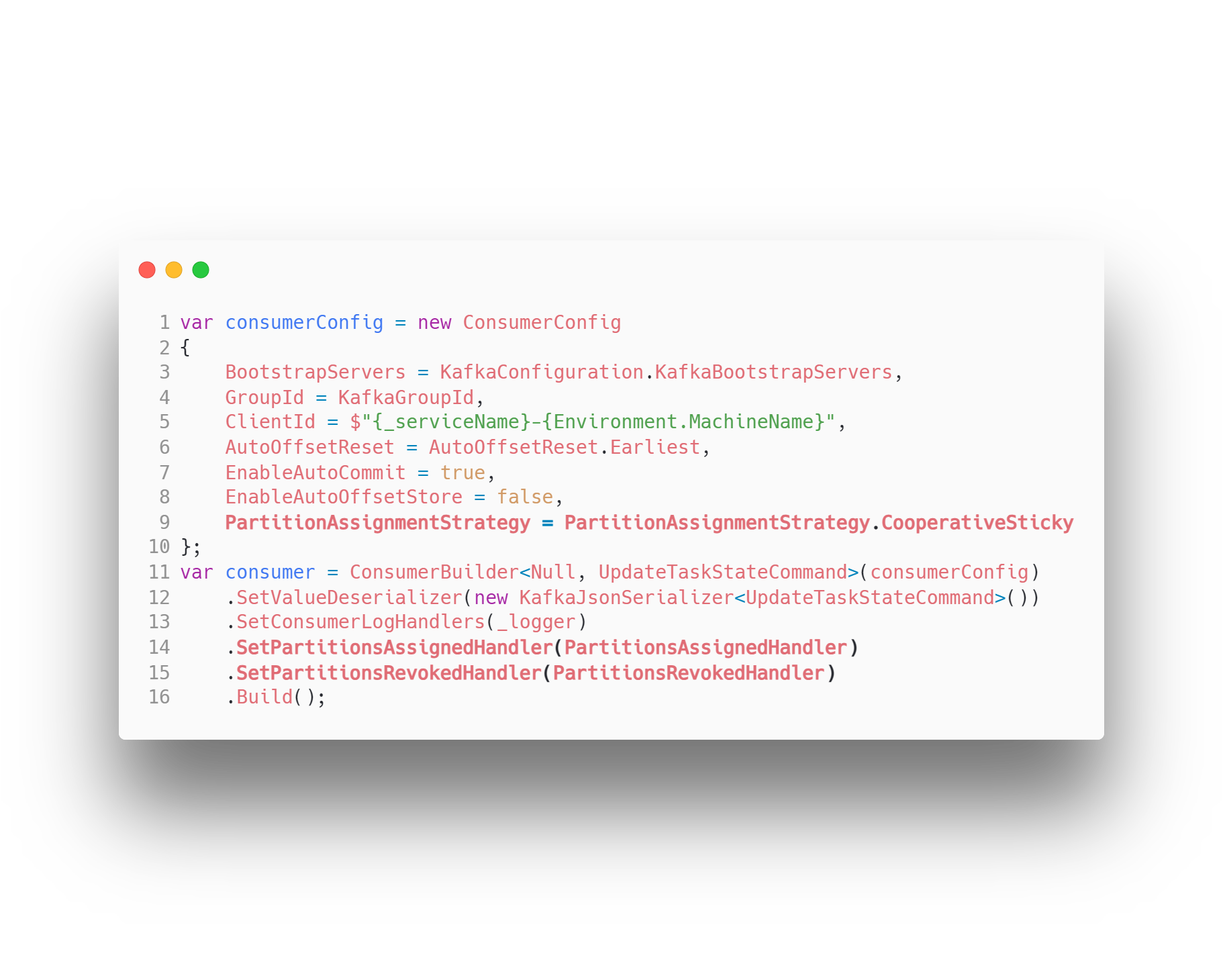 Горизонтальное масштабирование, авторебаланс
[Speaker Notes: Вот как примерно ребаланс реализован в коде.
У kafka-консюмера есть 2 хэндлера - на назначения партишена и на отзыв партишена. 
На эти хандлеры и вешается код запуска/остановки группы акторов.

Если будете повторят это дома, не забудьте про ParititonAssigmentStrategy.CooperativeSticky (строка 9). Иначе при масштабировании, все Partition сначала будут отзываться у всех подов, потом заново раздаваться.

С требованием по ребалансу и масштабированием разобрались. А что у нас с восстановлением состояния?]
Восстановление состояния при перезапуске актора
Отдельный внешний StateStore не нужен, UDL отдаёт всё, что нужно!
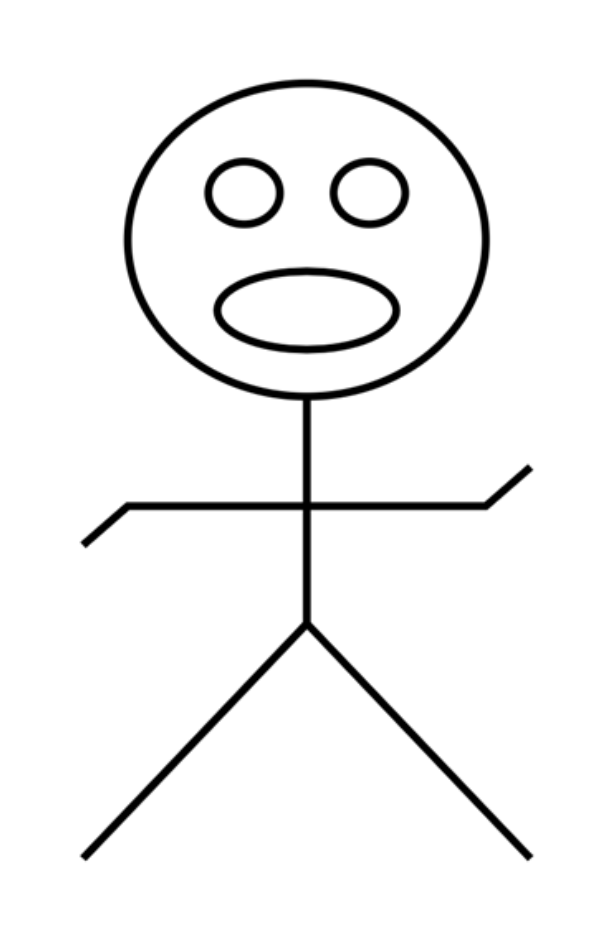 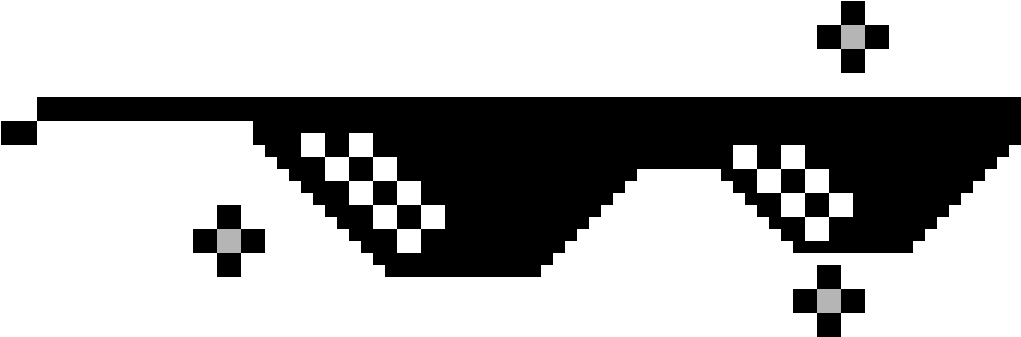 Я запустился и хочу подписаться на A и B
Подсистема — универсальный слой доступа к данным (UDL)
Подсистема — универсальный слой доступа к данным (UDL)
Ты подписан.  Стартовые значения A=3, B=5
[Speaker Notes: В новой архитектуре у актора конечно всё еще есть состояние, просто теперь оно хранится в памяти экземпляра cm-core в котором он хостится.
В случае если актор мигрирует или перезапускается – состояние восстанавливается прямо из универсального слоя доступа к данным.
API универсального слоя доступа к данным так устроено, что при создании подписки, оно сразу отдаёт последние доступные значения. 
Это именно такая информация, которая нужна для инициализации state-а актора.]
Свой узкоспециализированный акторный велосипед под задачу!
Требования:
Горизонтальное масштабирование, авторебаланс
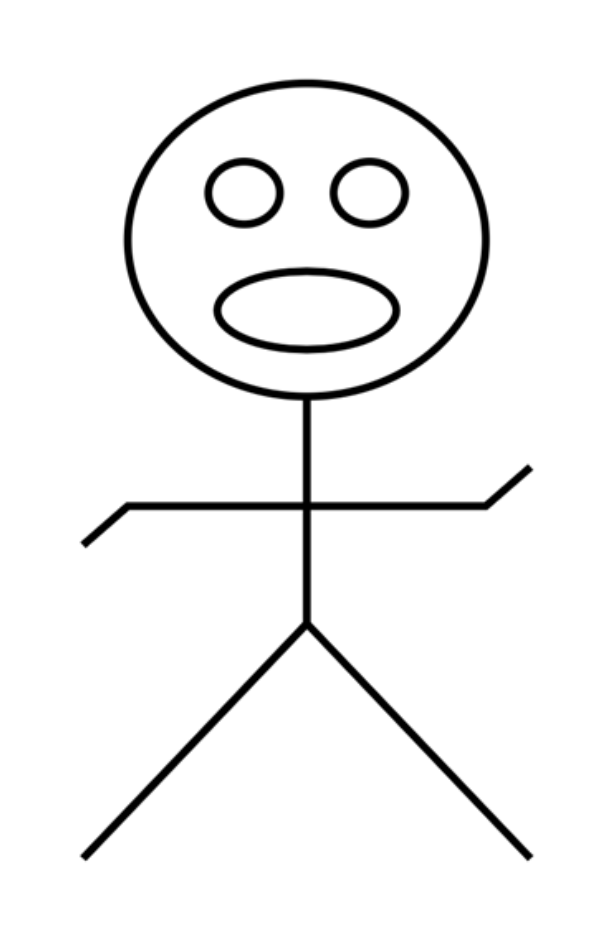 Восстановление состояния при перезапуске актора
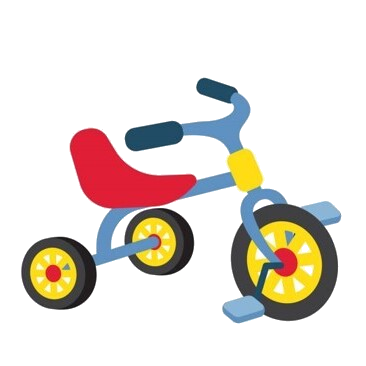 Поддержка новых функциональных требований (внешние сервисы, запуск по расписанию, по запросу)
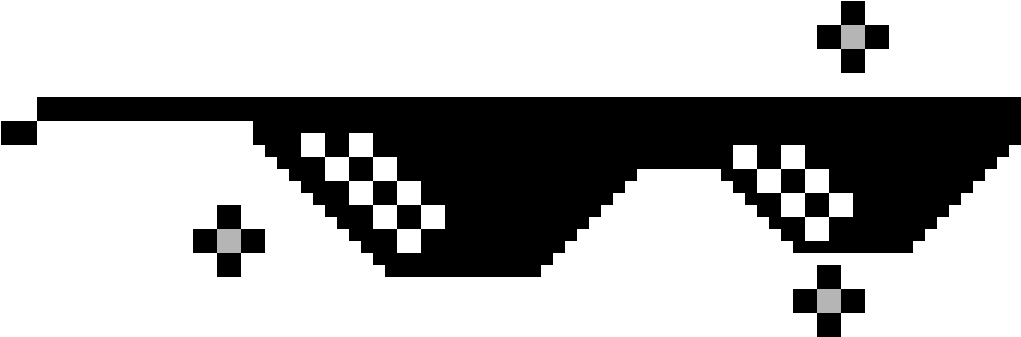 В идеале – использовать только уже имеющиеся инфраструктурные компоненты
Обязательно – неблокирующий I/O
>
[Speaker Notes: Со всеми пунктами требований вроде разобрались, за исключение последнего – самого болезненного – неблокирующий I/O]
cm-core – (бывш. cm-metadata) – конфигурация, управление, статусы,  хостинг акторов расчётов
ext-calc-engines – подключаемые внешние движки исполнения расчётов
4
1
Подсистема расчётов (CM)
cm-context-functions – выполнение 
агрегаций и других контекстных функций
kafka – брокер сообщений. Конфигурации расчётов из ОМ, назначение групп акторов, команды акторам
2
5
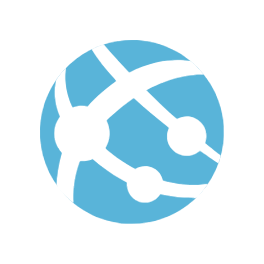 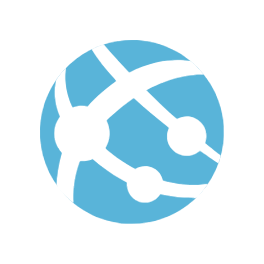 cm-engine-mvel – исполнение MVEL- расчётов (java)
3
ext-calc-engines
gRPC: запрос на исполнение расчета
Назначение групп акторов подам (партиции)
gRPC: запрос агрегаций
cm-core
cm-context-functions
4
kafka
Конфигурации расчетов, outbox pattern
UDL SDK: агрегации
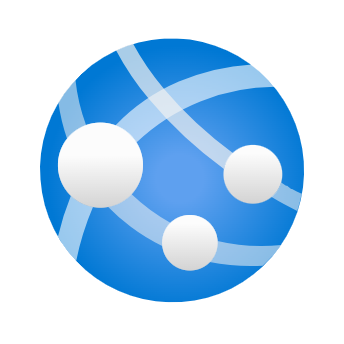 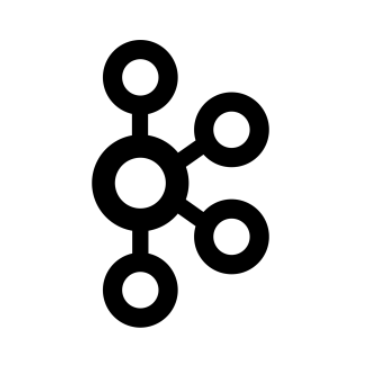 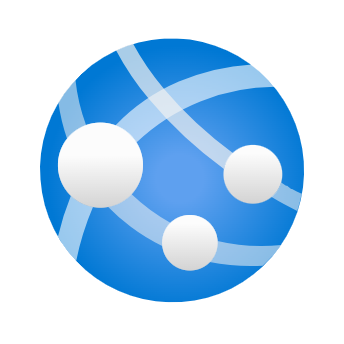 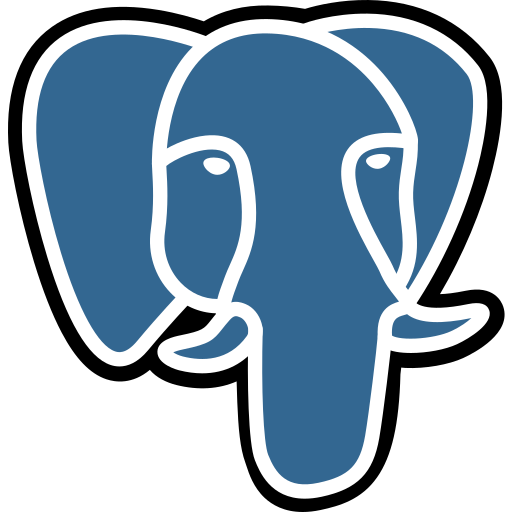 Подсистема — универсальный слой доступа к данным (UDL)
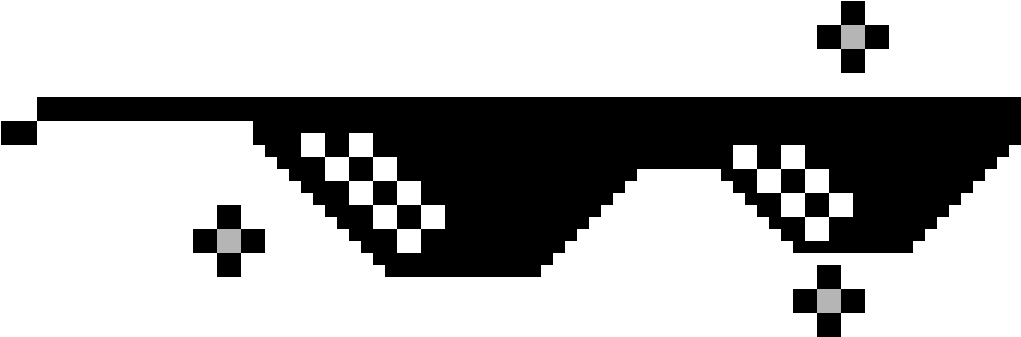 Подсистема – объектная модель (ОМ)
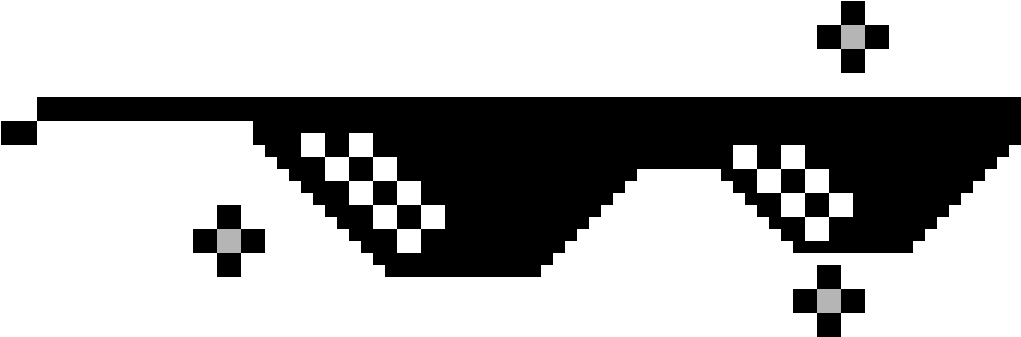 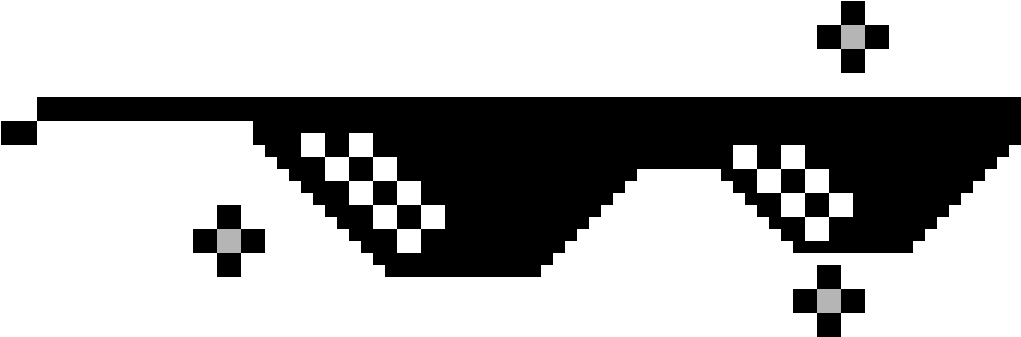 2
5
1
cm-engine-mvel
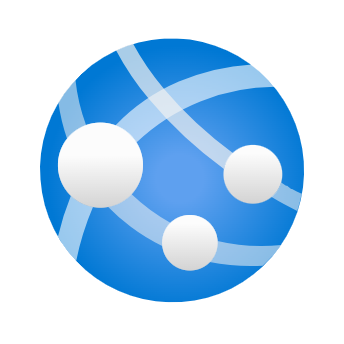 Команды на 
запуск/остановку акторов
gRPC: запрос на исполнение расчета
gRPC: запрос агрегаций
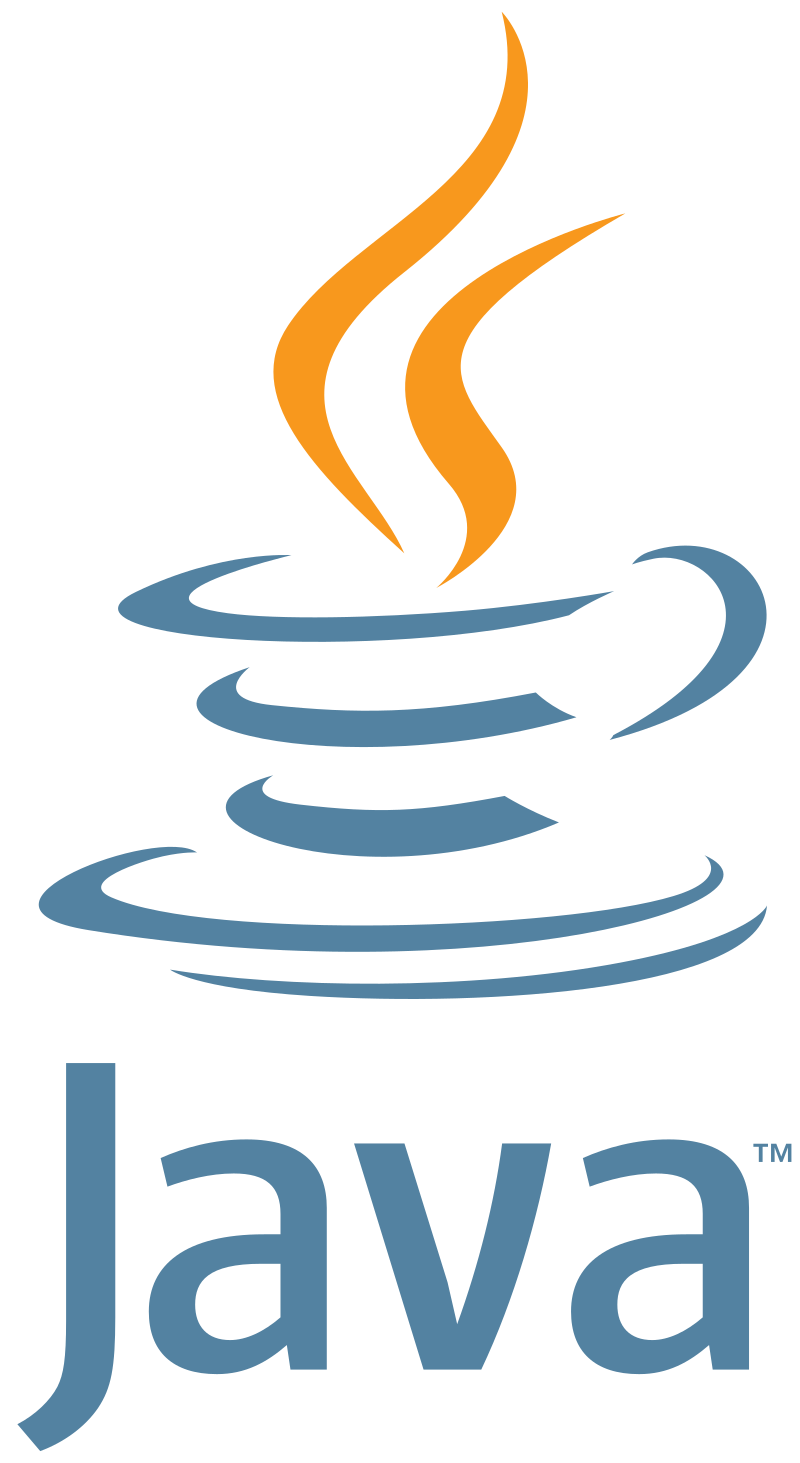 3
UDL SDK, данные по подписке на свойства, сохранение результатов
[Speaker Notes: Дело в том что язык MVEL по-прежнему выполняет запросы ввода-вывода и по-прежнему на этом блокируются потоки.
От MVEL мы отказаться не можем, но и нагрузку он не держит. Как же быть?
Тут нам повезло, помощь пришла откуда не ждали – от разработчиков JVM]
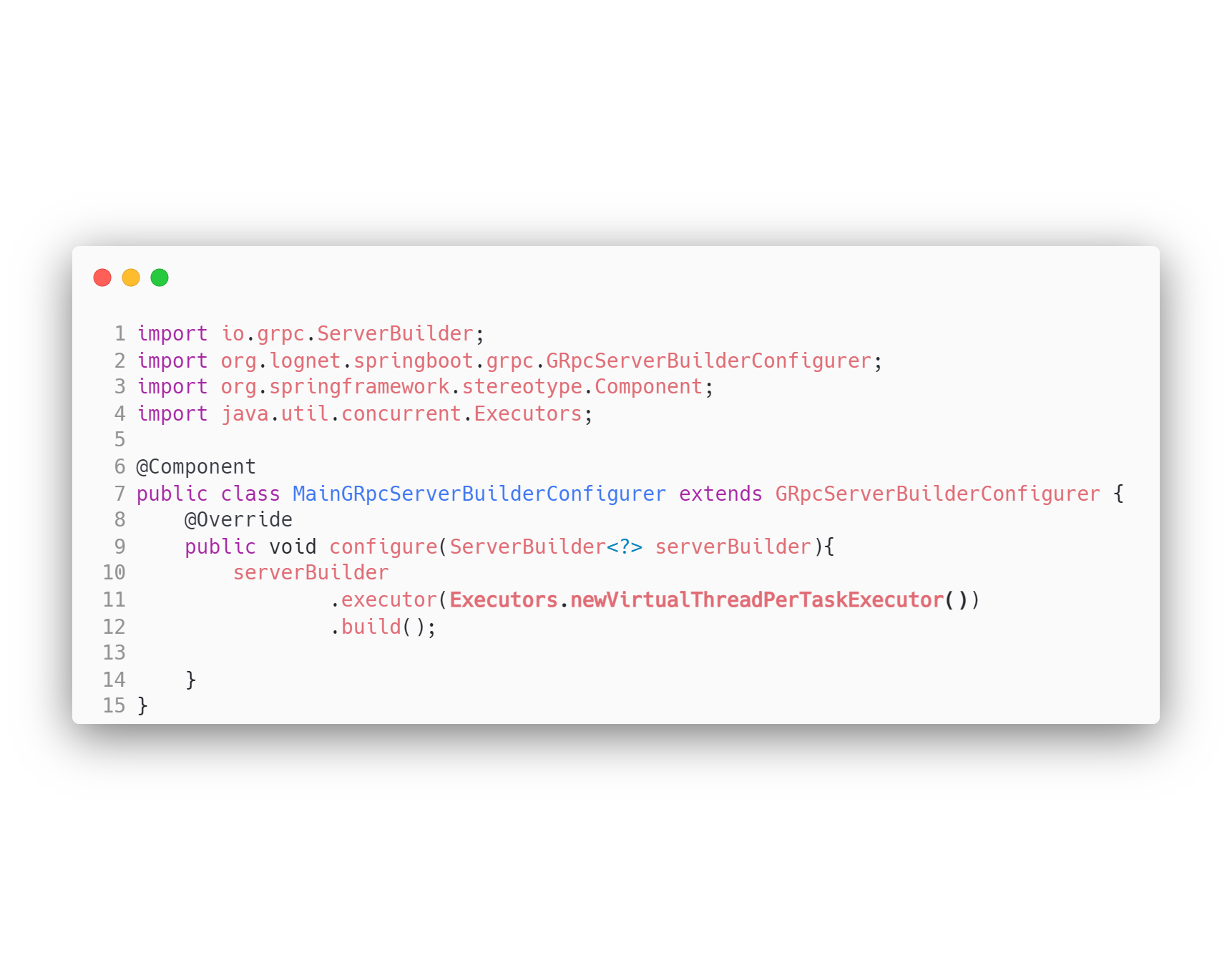 Project Loom спешит на помощь!
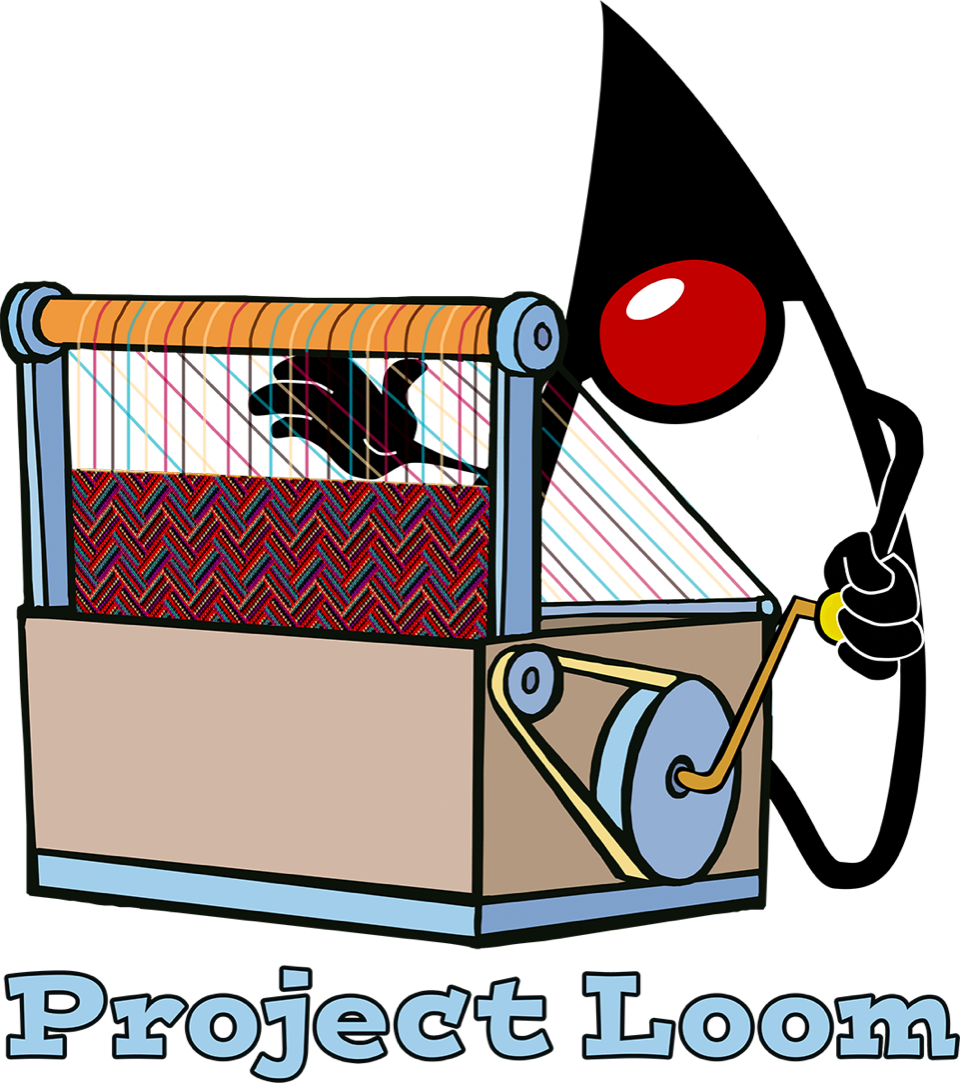 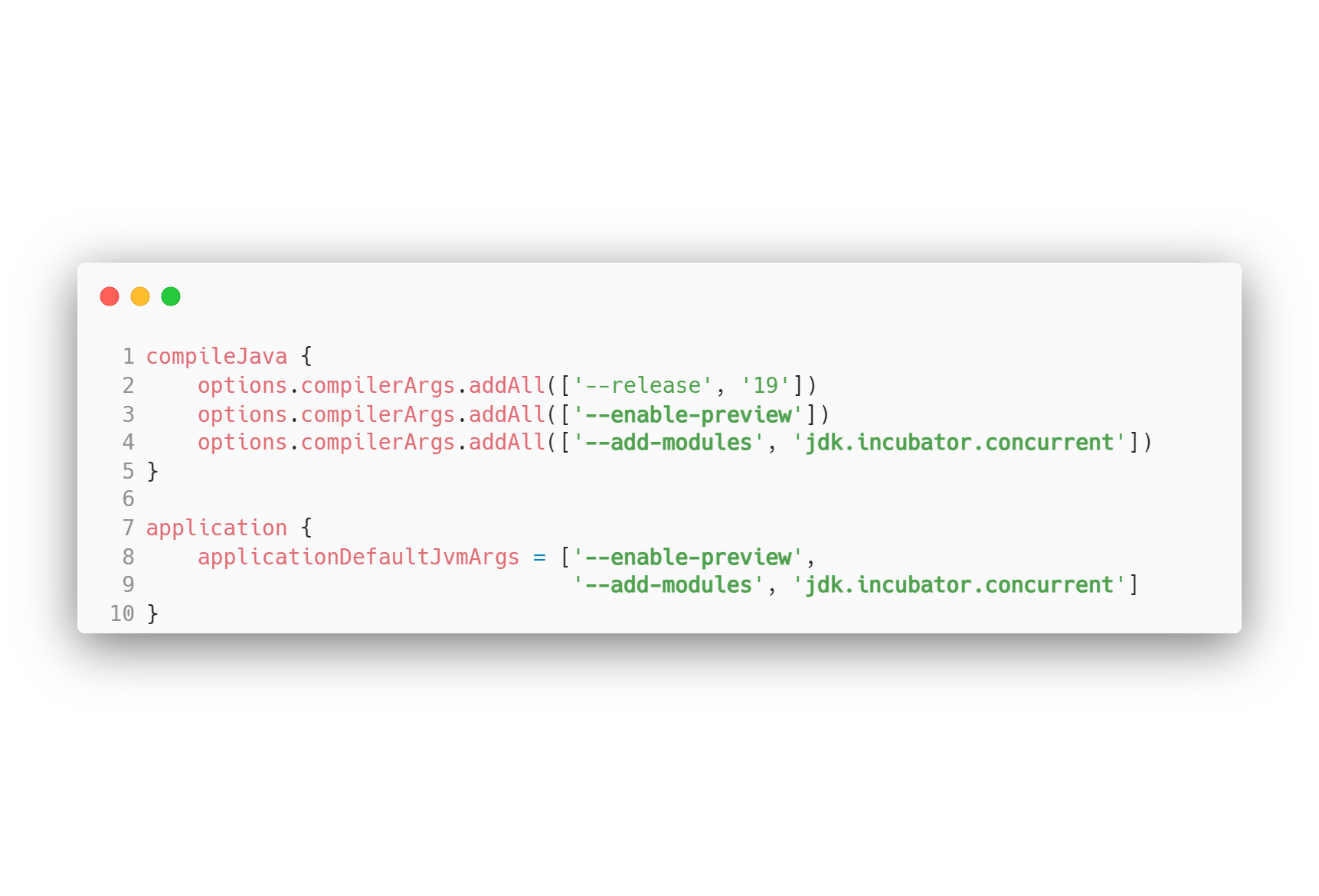 Project Loom — зеленые треды в JVM (≈горутины в Go)
>
Блокируем «зеленый» тред
>
Preview начиная с Java 19, GA начиная с Java 21
>
[Speaker Notes: Рассказать со слайда.
Блокируем зелёный тред, при этом низлежащий поток ОС не блокируется, благодаря механизмам в ядре о которых рассказывал Леонид

Попробовали preview – получилось. Потоки ОС больше не блокируются.

Скорее всего так подозрительно легко всё завелось потому-что cm-engine-mvel стал суперпростым и не в какие ограничения новой фичи мы не попали.]
Результаты и выводы
[Speaker Notes: Теперь когда все требования удовлетворены и все препятствия устранены время передавать слово Леониду для демонстрации результатов и озвучивания выводов.]
Достигнутые результаты по производительности
Изначальная архитектура
Новая архитектура
>
>
Потребление на 70к расчётов по профилю НПЗ
Потребление на 300к расчётов по профилю НПЗ
* Смежные подсистемы эмулировались и не подвергались нагрузке
** Intel Xeon Gold 6338, DDR4-3200
Выводы
Для своей задачи ложка удобнее, чем швейцарский нож. Часто лучший фреймворк – несуществующий
1
С осторожностью относитесь к новым модным технологиям с крутым лендингом, даже если они от вендоров-гигантов
2
Спасибо за внимание!
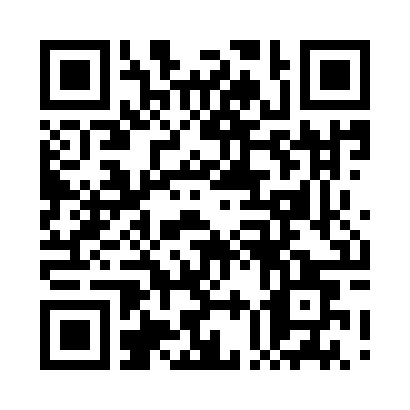 Новая архитектура и высокая нагрузка.Проблемы, до которых раньше не доживали
Массовое обновление статусов расчетов в БД, кончаются коннекты к Postgres;
Общая библиотека для логирования
блокировка в логере, нужно «замораживать»;
stdout синхронный (Serilog.Sinks.FastConsole, Serilog.Sinks.Async);
Скорость подписки/отписки в UDL;
Производительность записи в UDL;
Скорость выполнения функций агрегации в хранилище временных рядов.
[Speaker Notes: Мы были узким местом — маскировали кучу проблем
Перестали это делать и они выявились
Подробно расскажем про логи, потому что это прикольно
serilog-sinks-fastconsole — моднейшая либа, System.Threading.Channels, слово Fast в названии

Serilog.Sinks.Async — не такой модный, но работает]
(Пока) Нерешенные проблемы
“Холостые” назначения/снятия групп акторов расчётов при обновлении и масштабировании  вызывают избыточную нагрузку на UDL;
“Холостые” назначения/снятия групп акторов расчётов
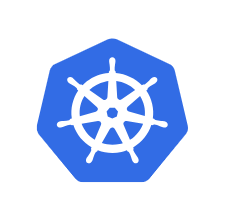 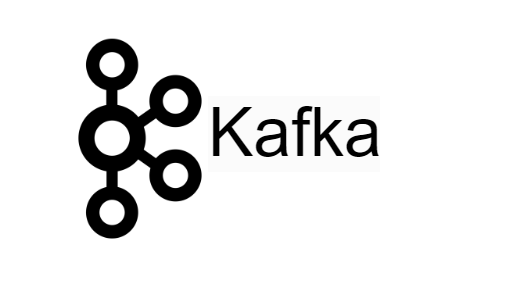 cm-core
K8s deployment
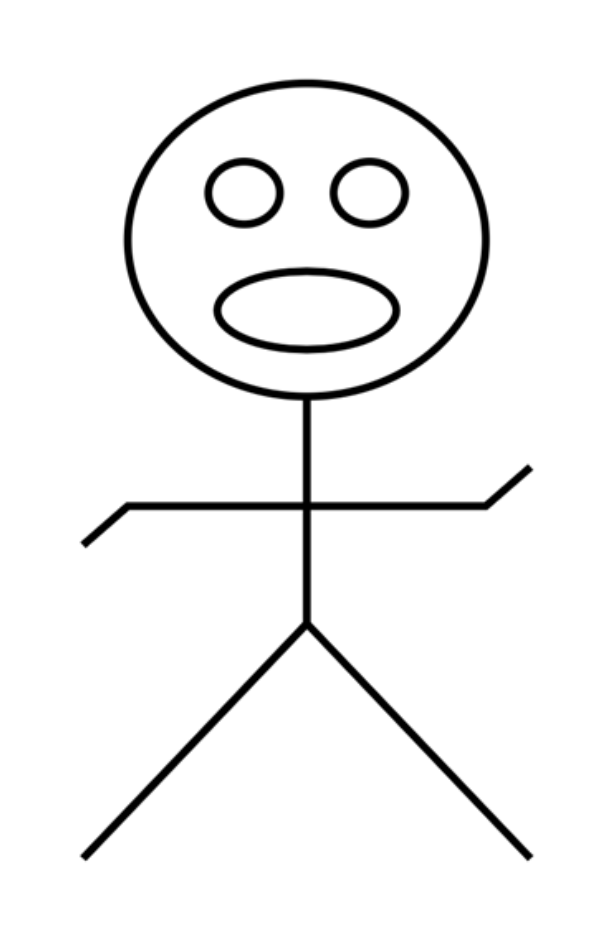 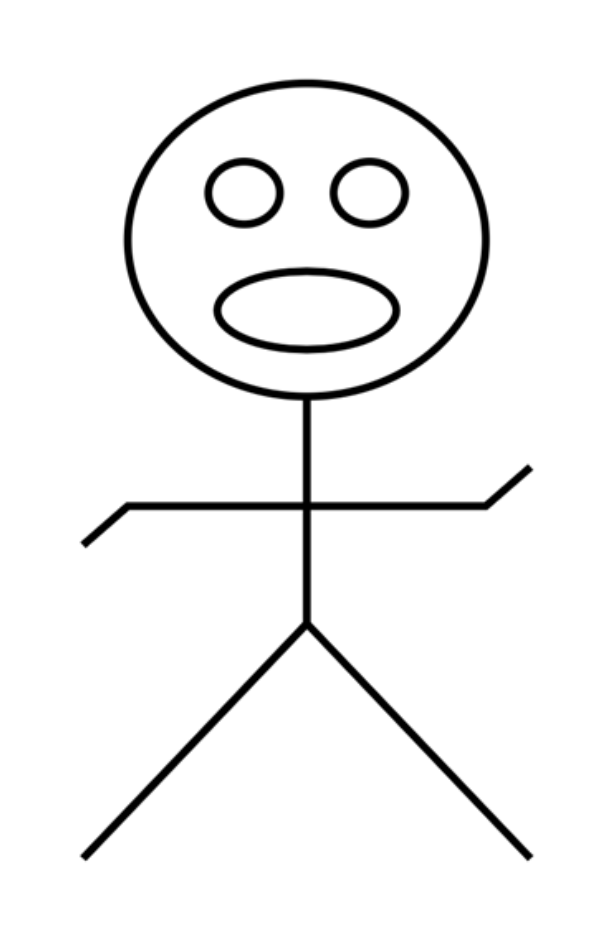 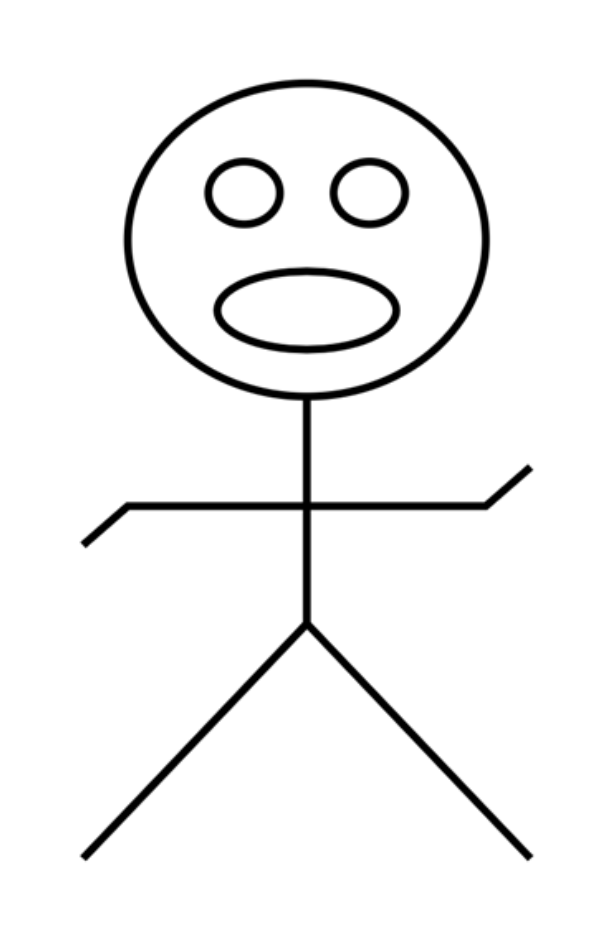 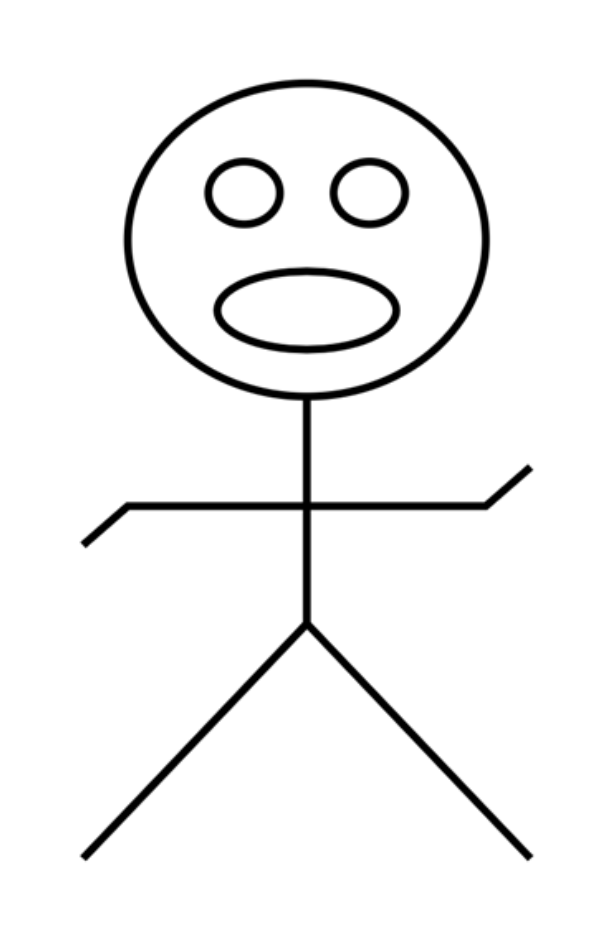 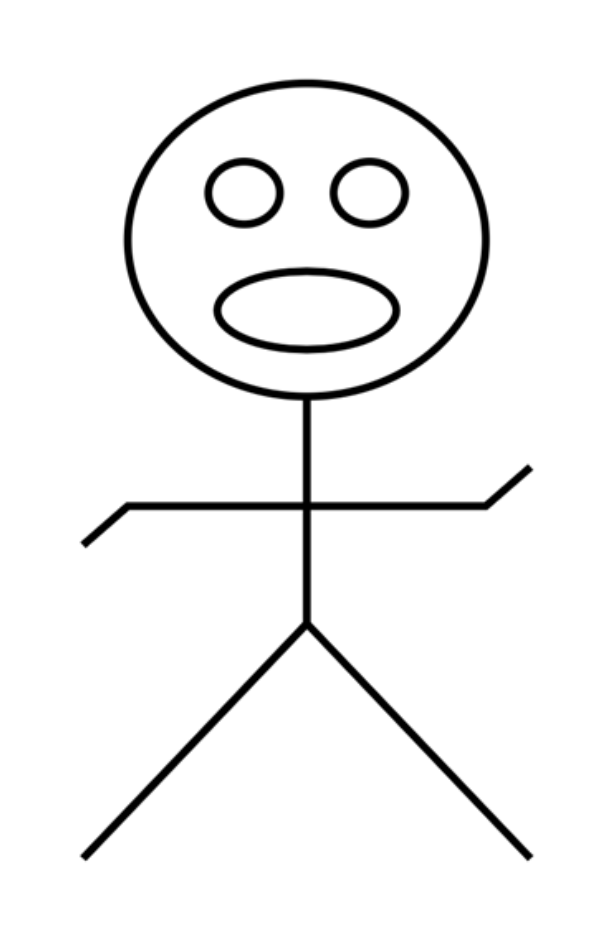 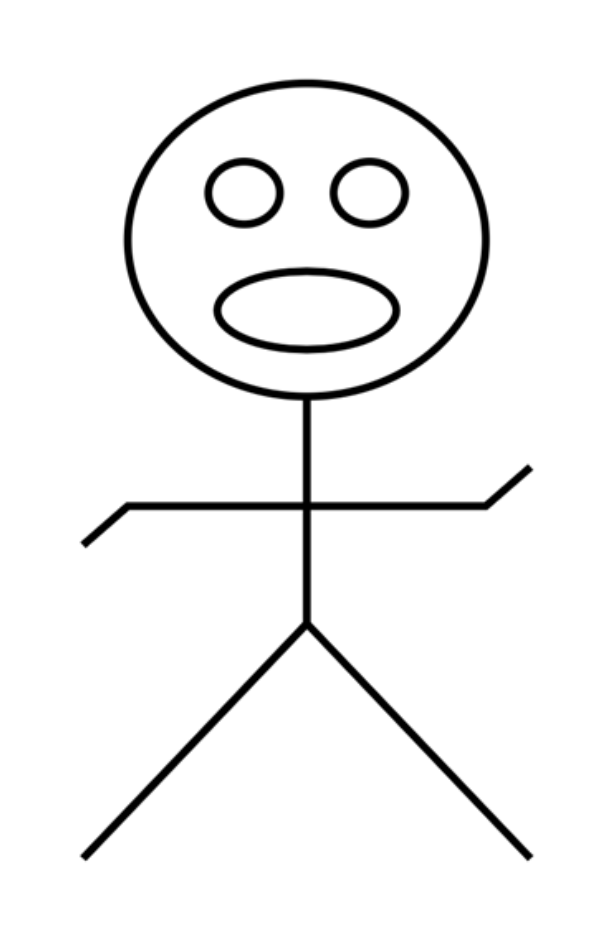 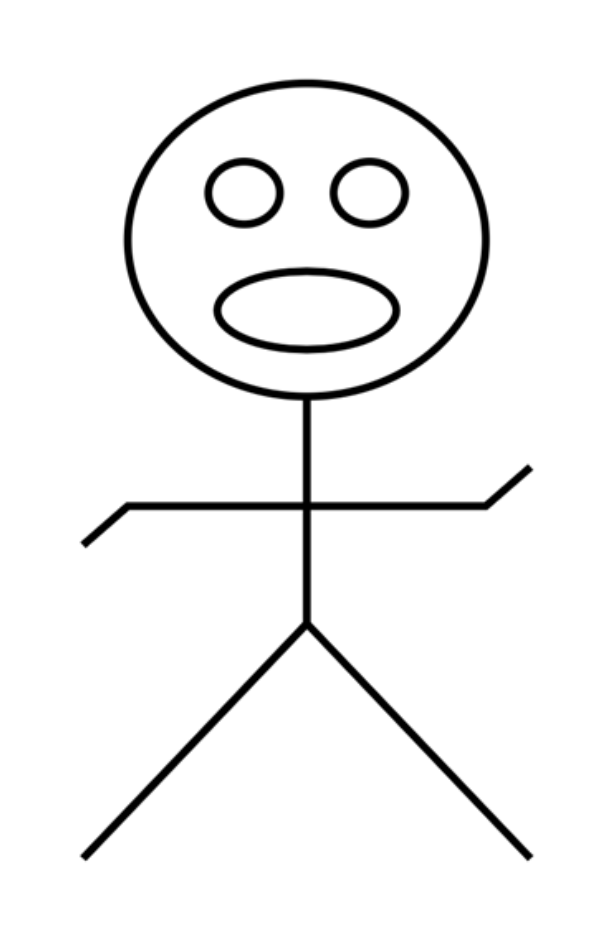 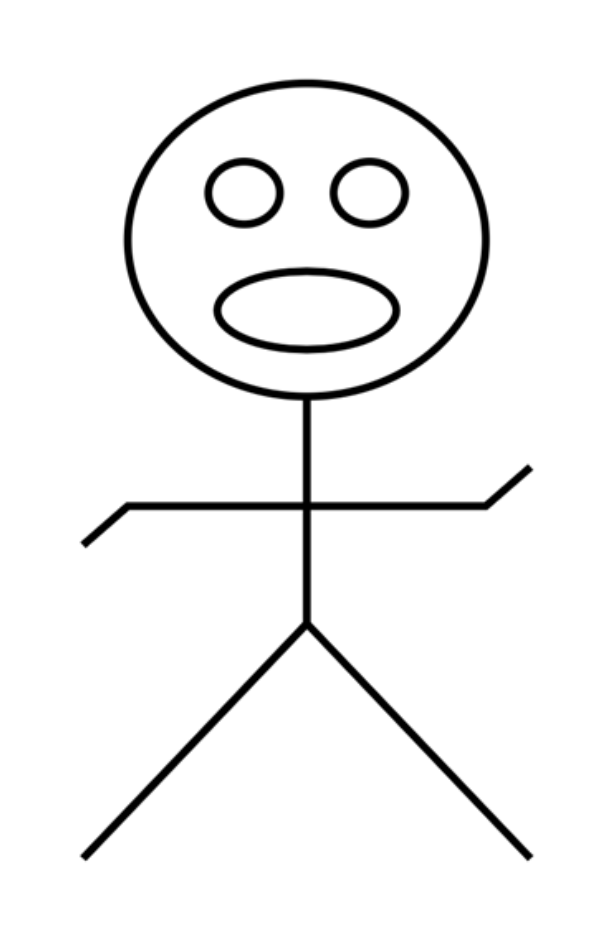 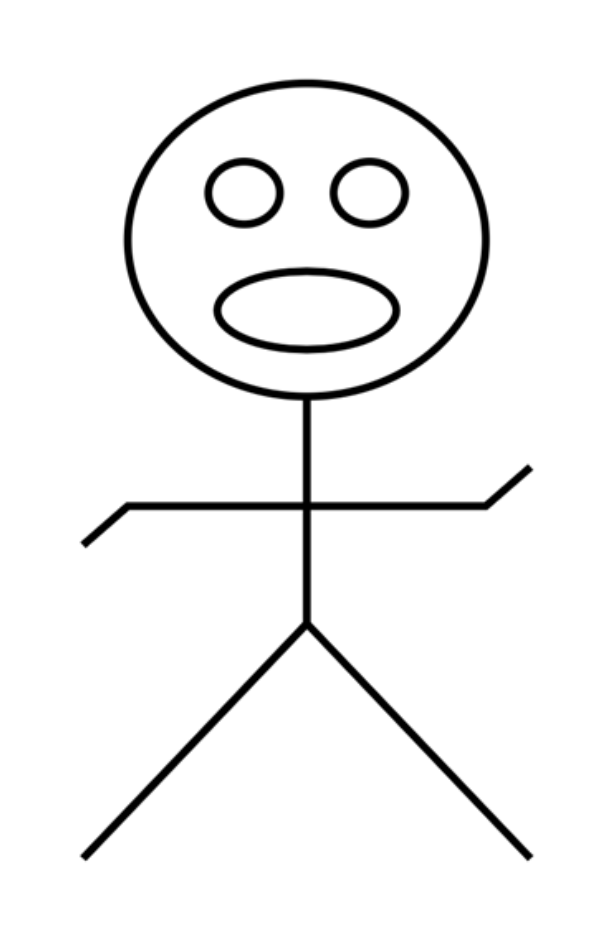 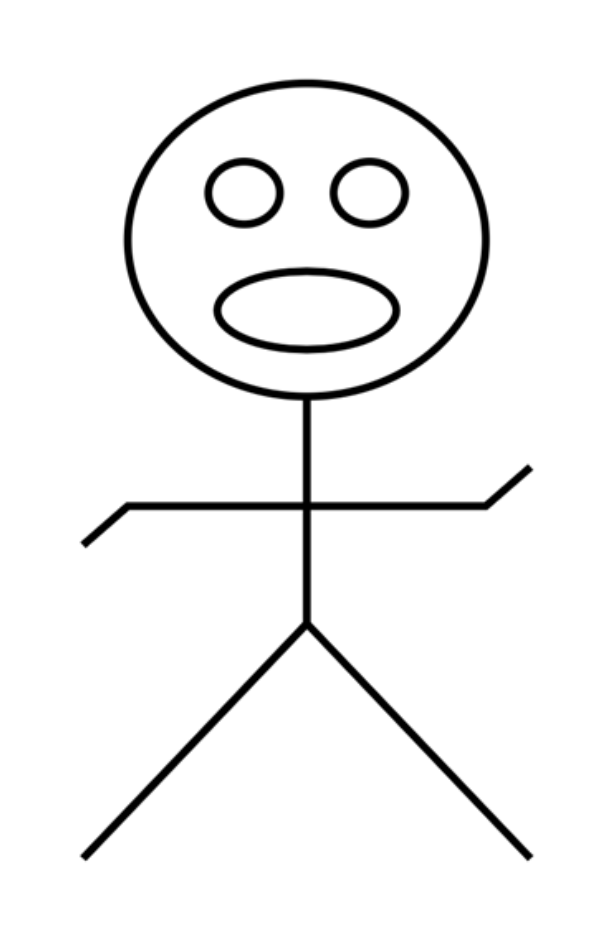 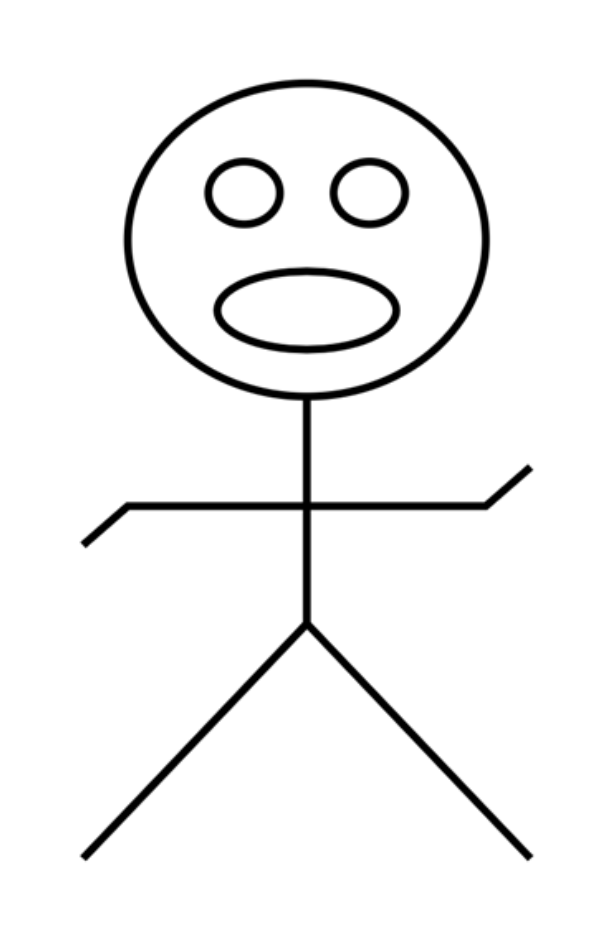 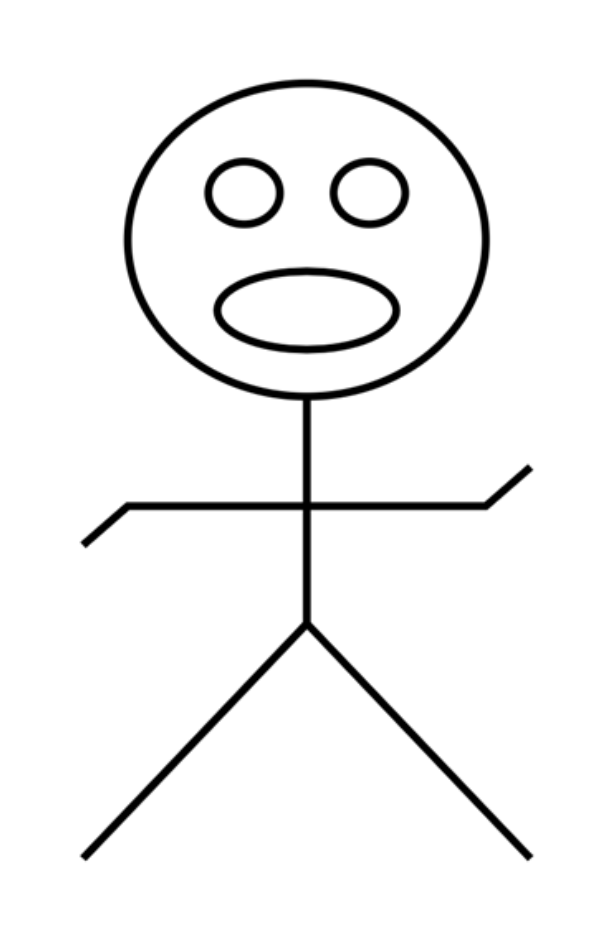 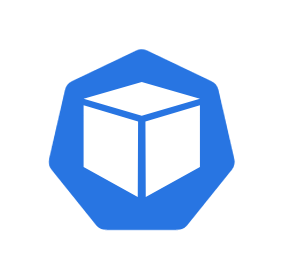 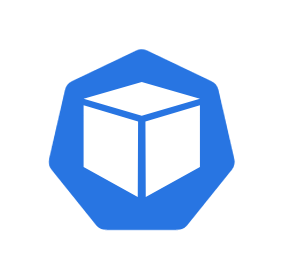 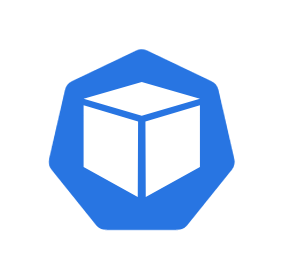 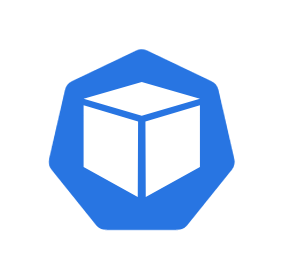 calculations-control-topic
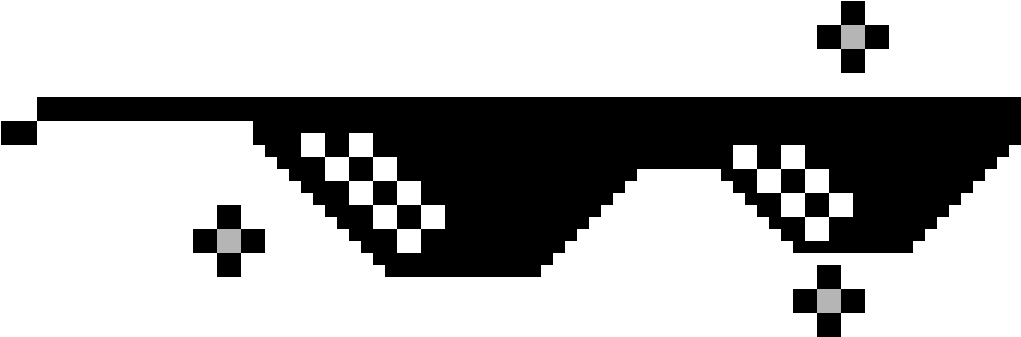 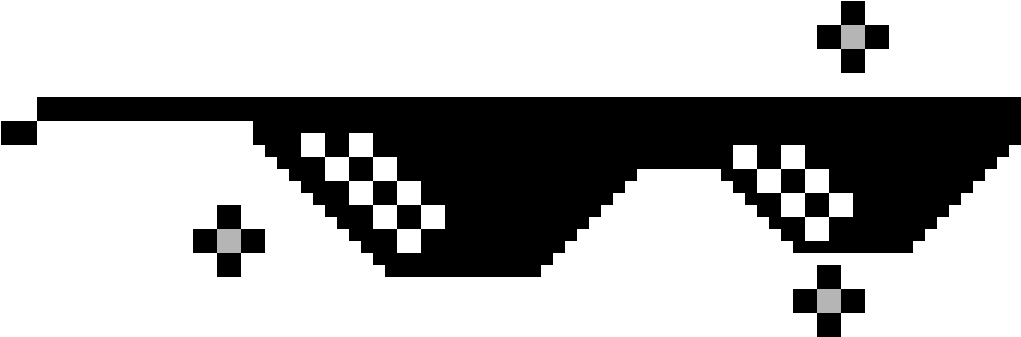 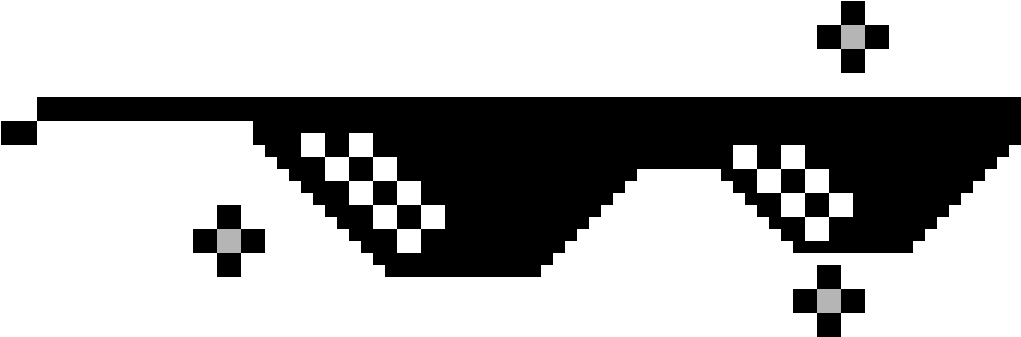 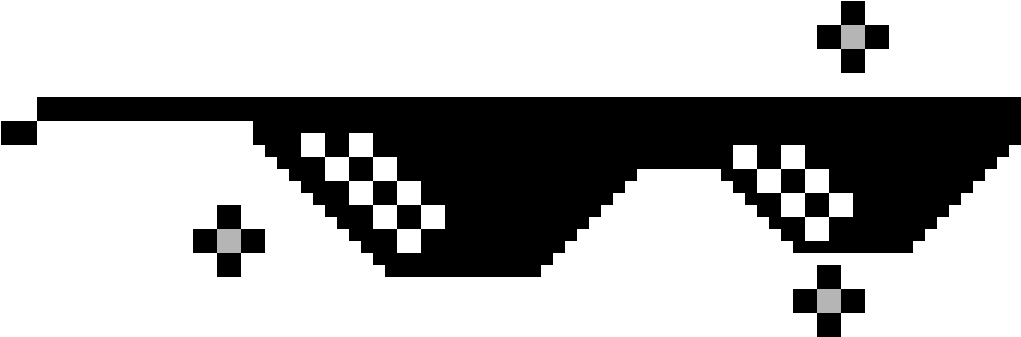 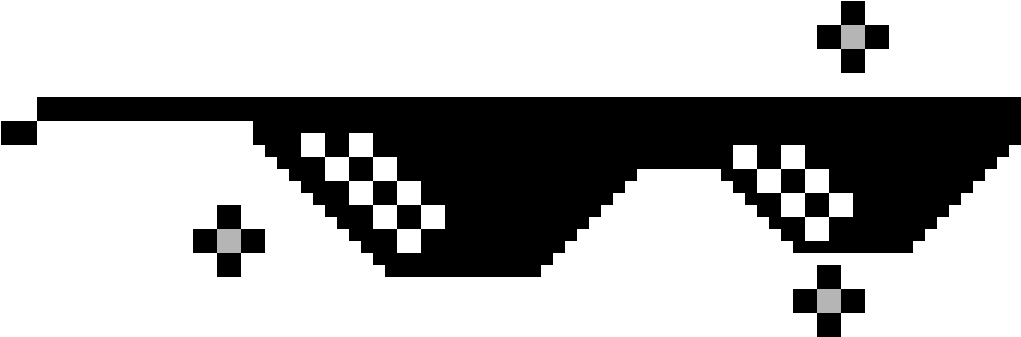 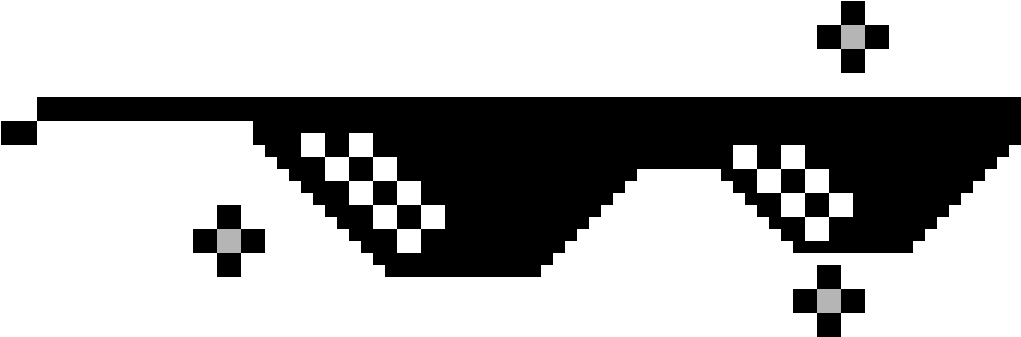 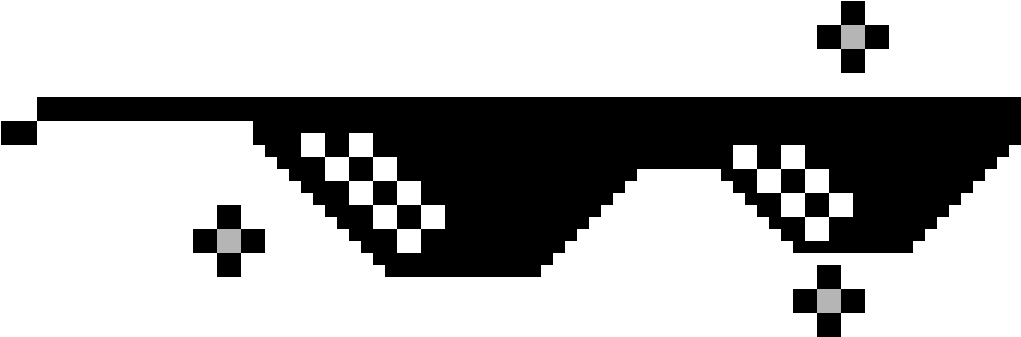 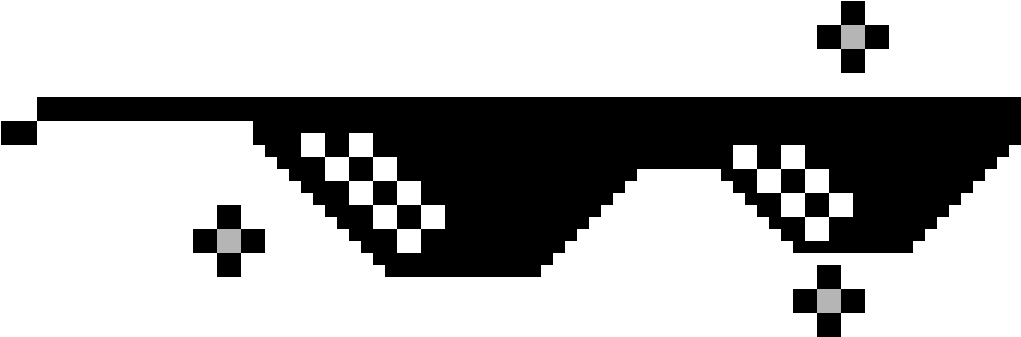 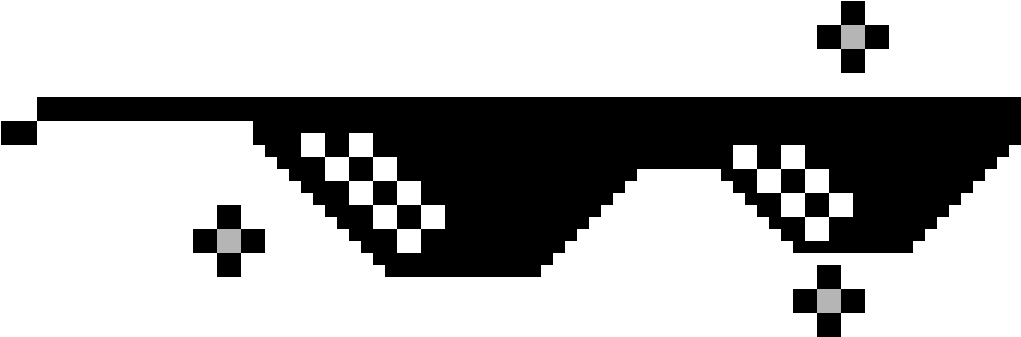 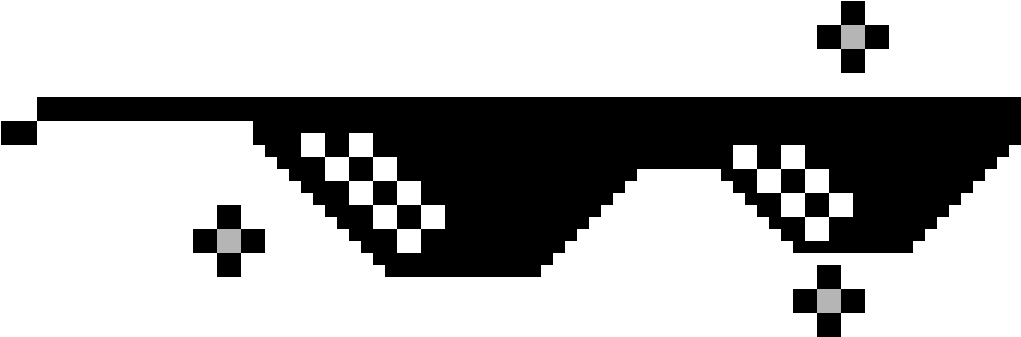 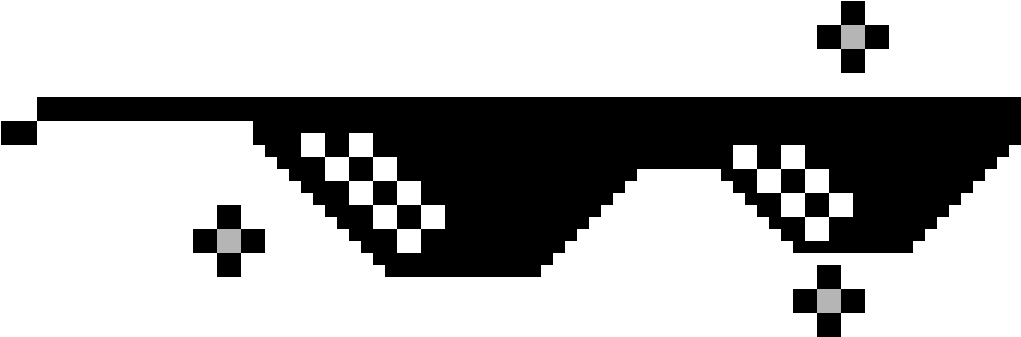 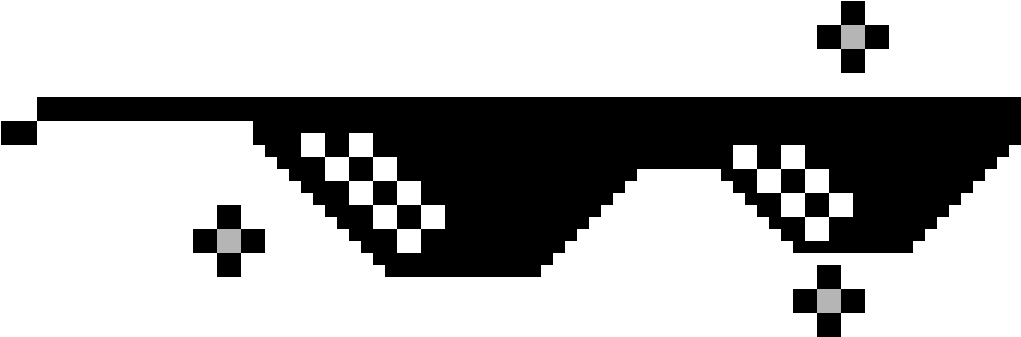 Partition 3
Partition 2
Partition 1
cm-core-v7dui
cm-core-vvvb5
cm-core-c5cv4(new)
cm-core-hjkjq
Partition N
*Пример для MaxSurge: 0, MaxUnavailable: 1
[Speaker Notes: Рассказать подроьнее что kafka не для передачи данных]
Возможное решение: K8s StatefulSet + Kafka Static Group Membership
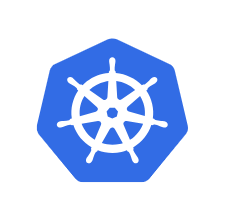 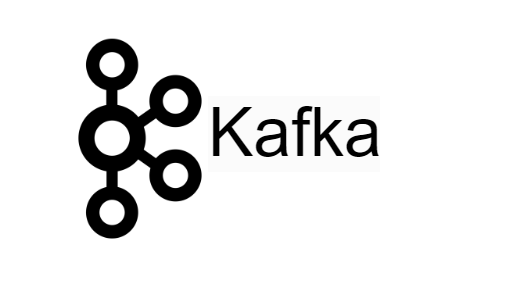 cm-core
K8s statefulset
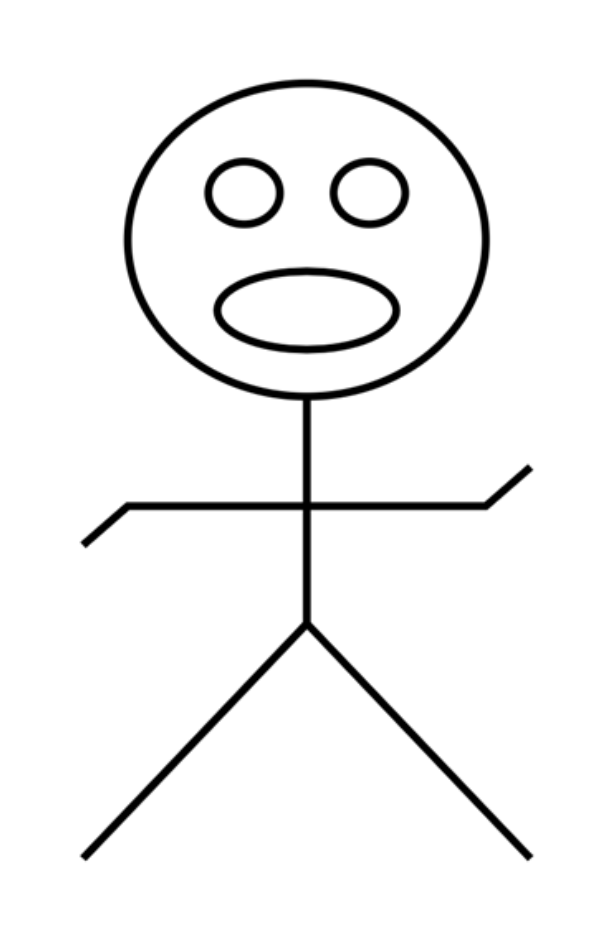 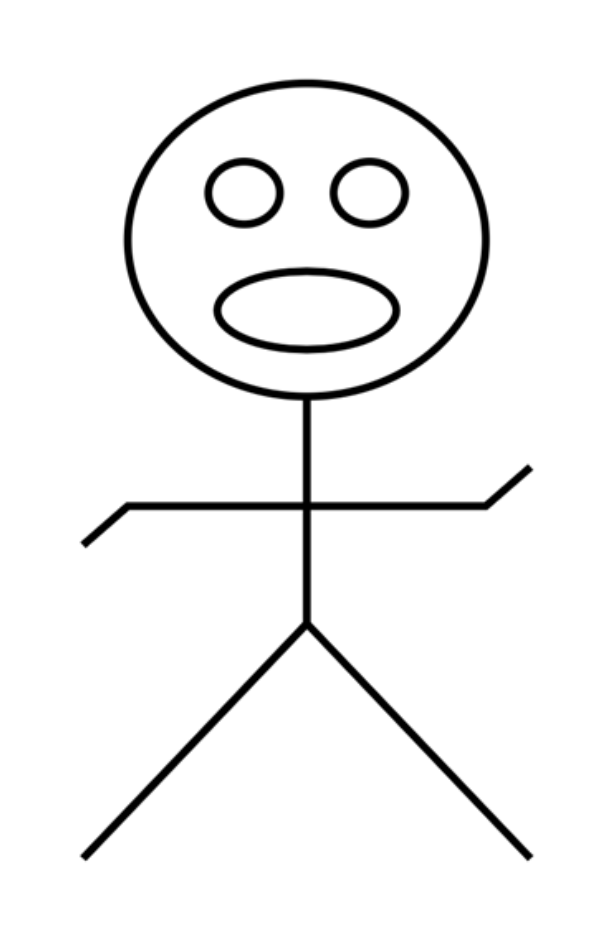 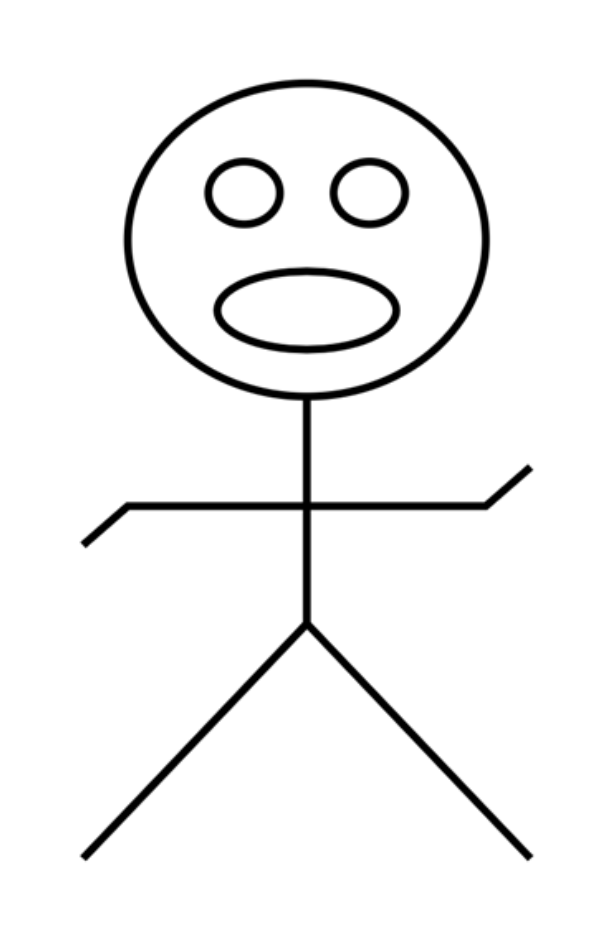 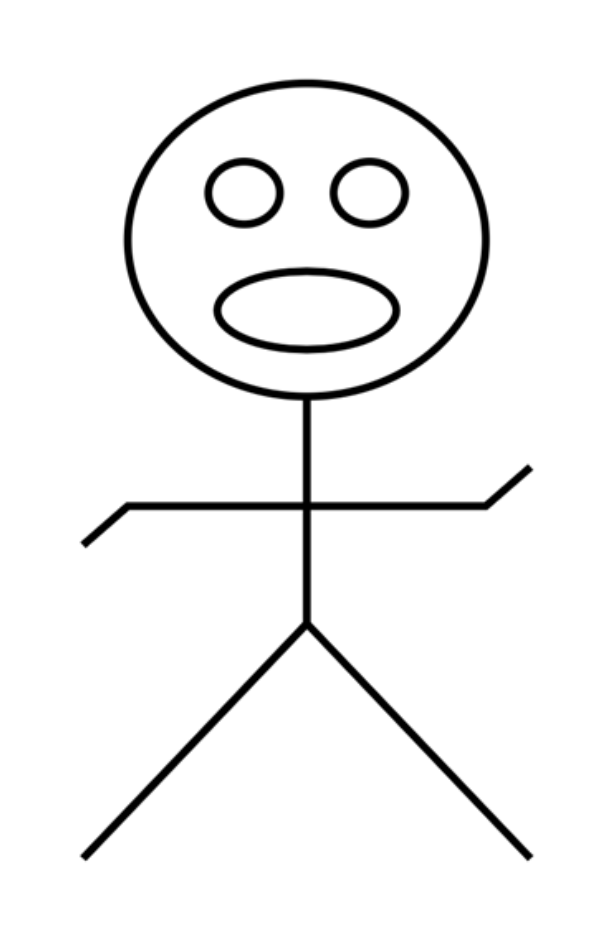 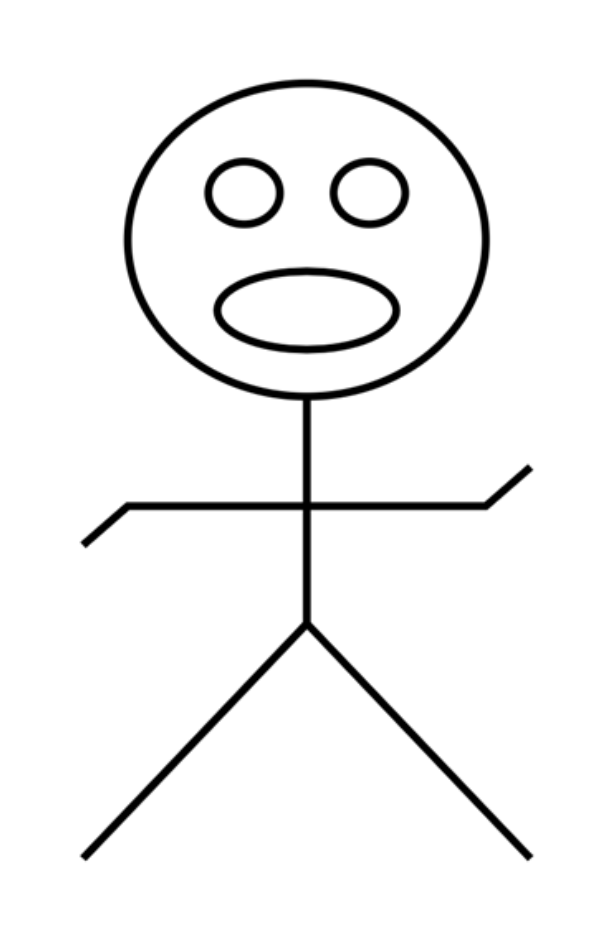 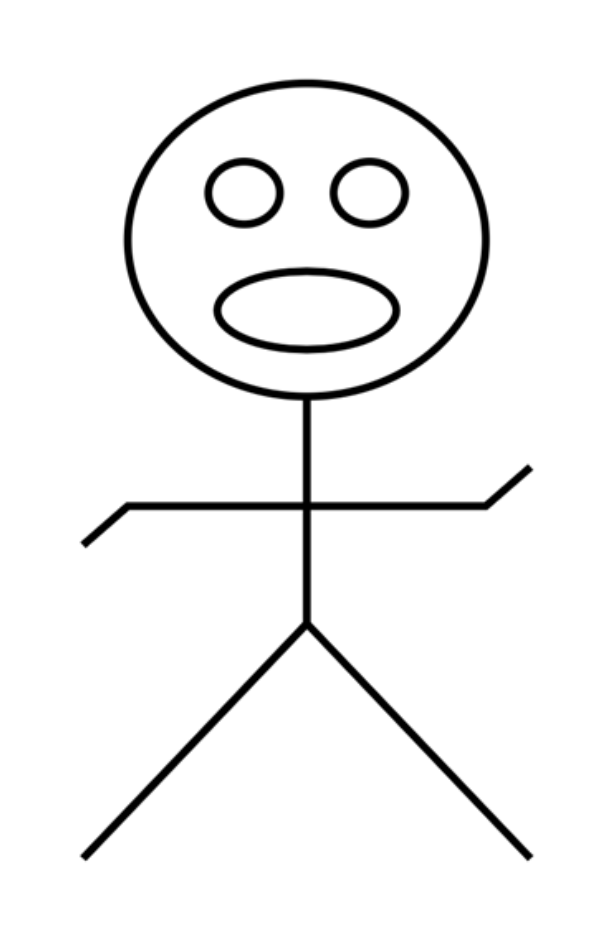 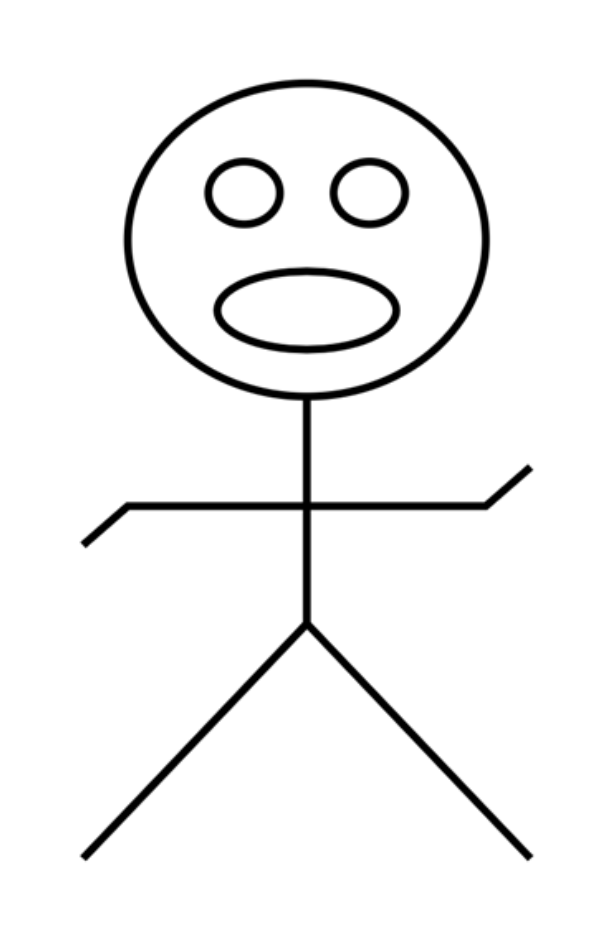 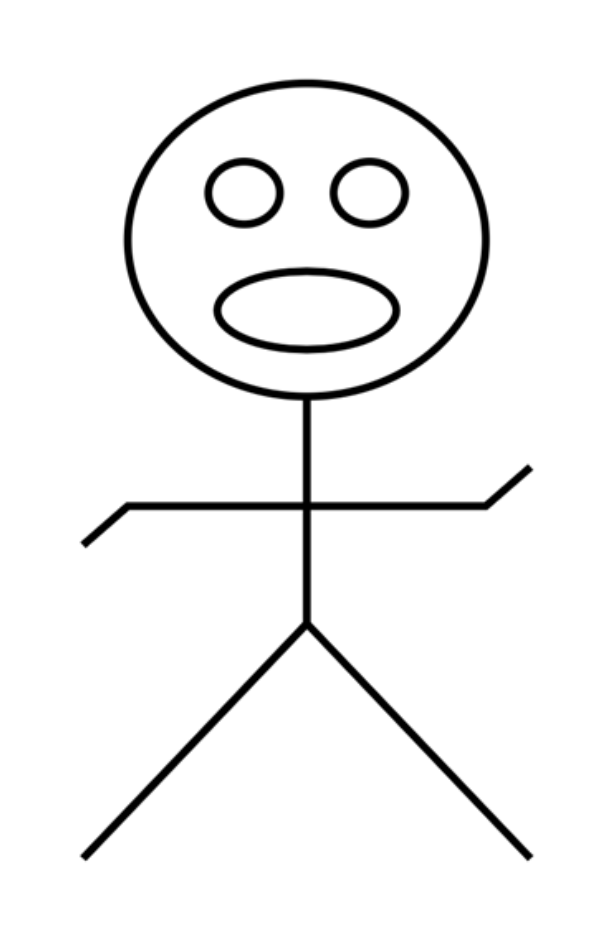 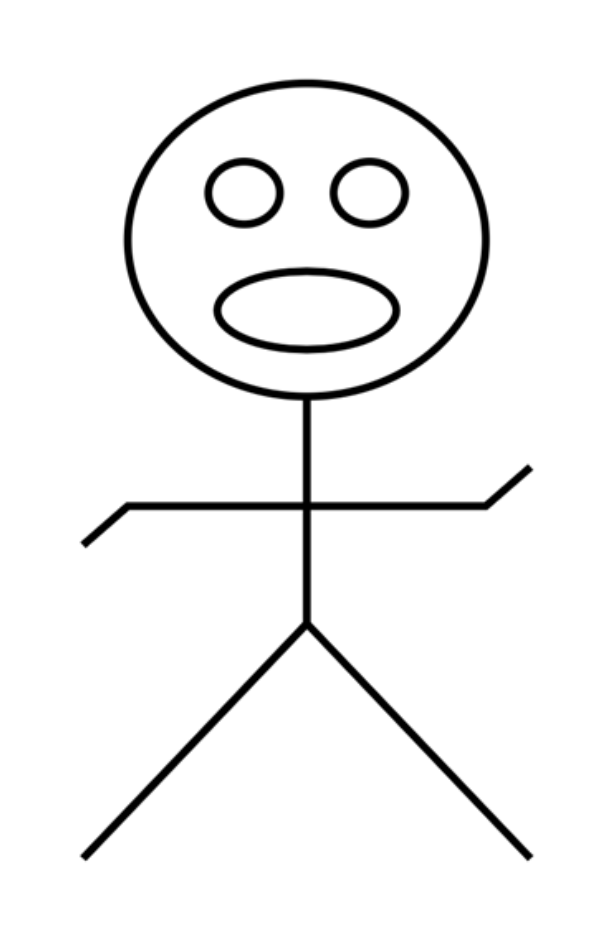 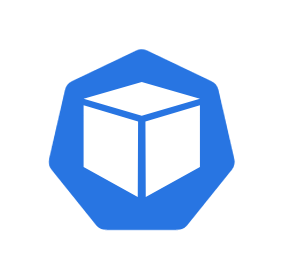 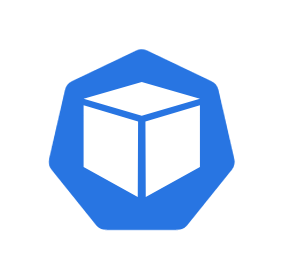 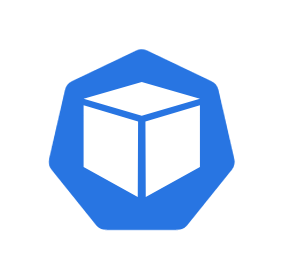 kafka.group.instance.id: cm-core-1
calculations-control-topic
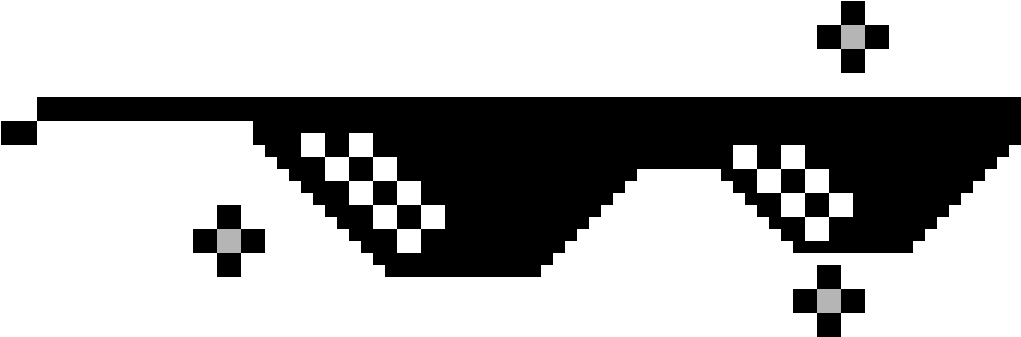 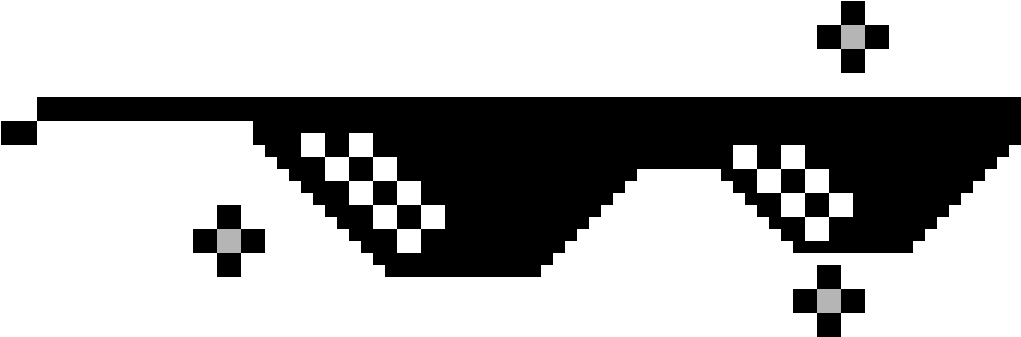 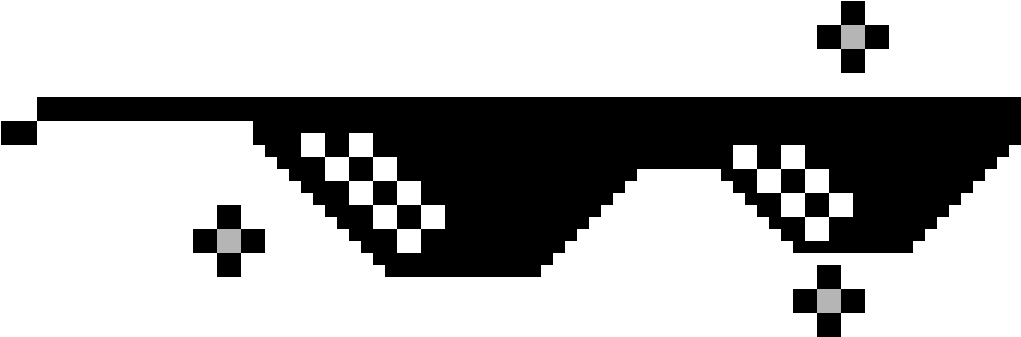 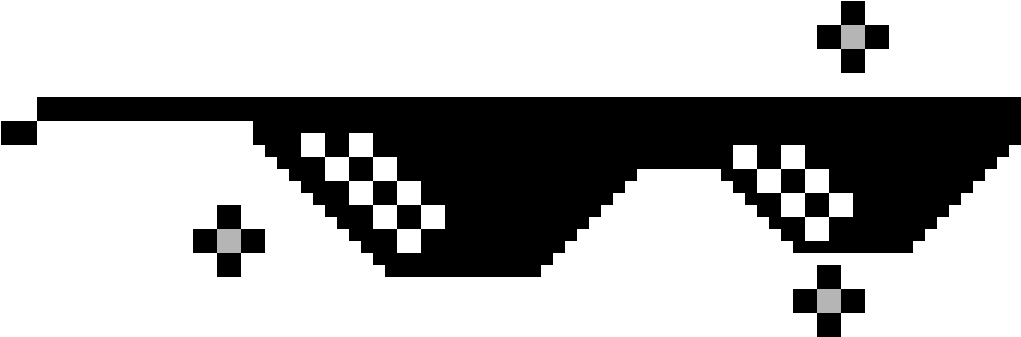 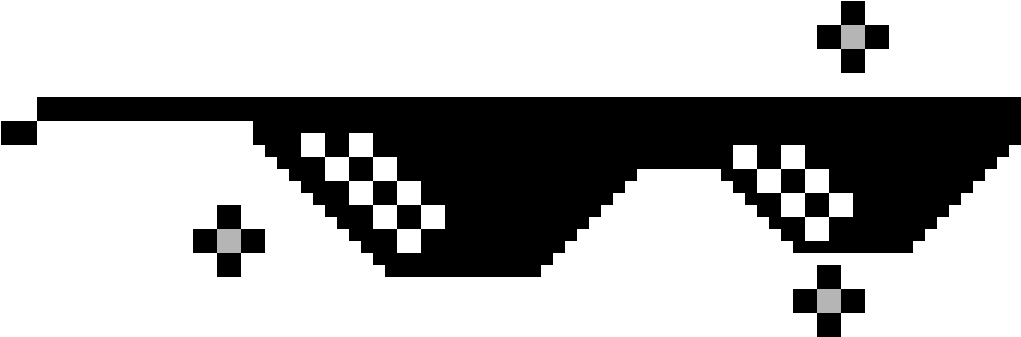 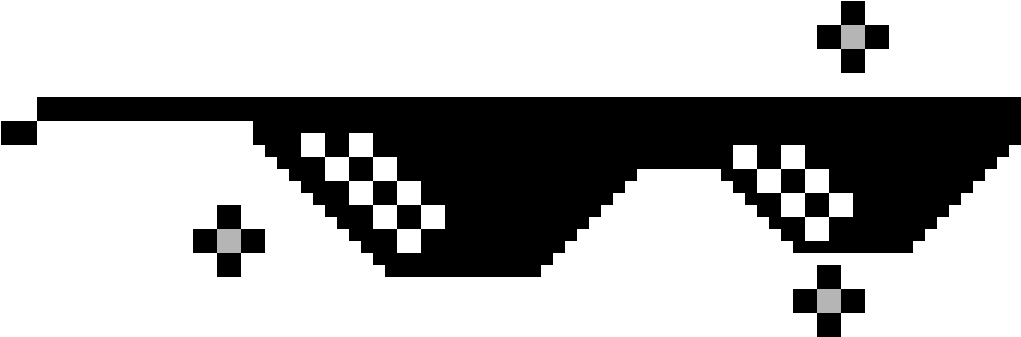 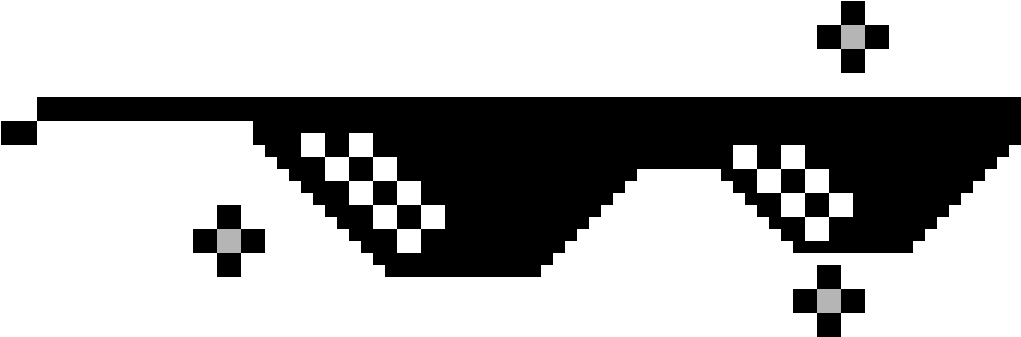 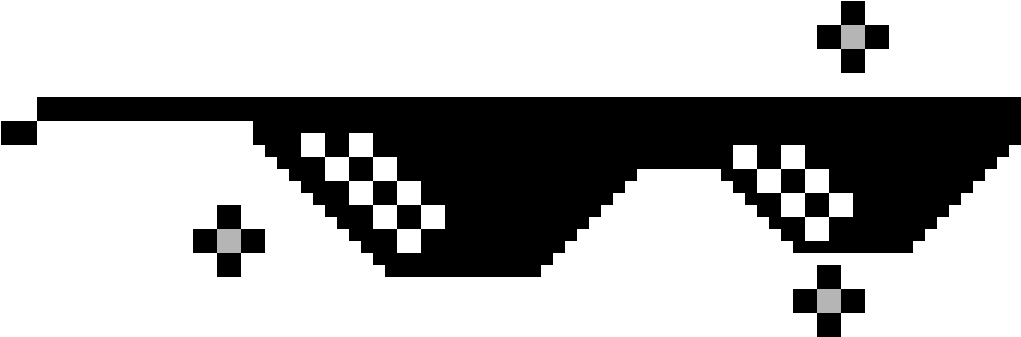 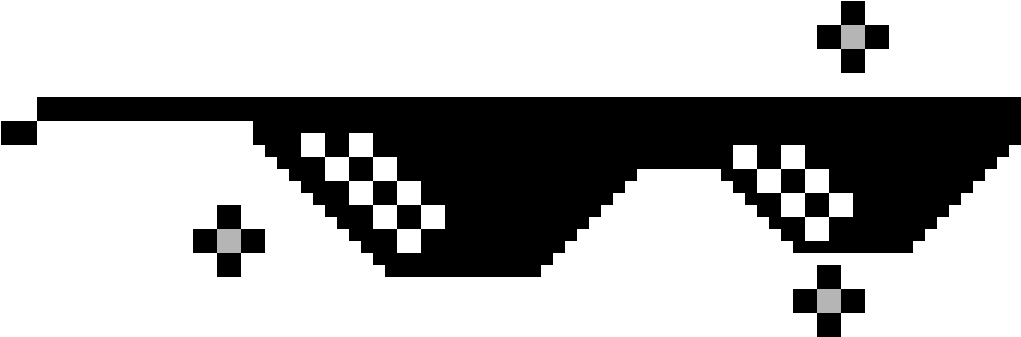 Partition 3
Partition 2
Partition 1
cm-core-3
cm-core-2
cm-core-1
kafka.group.instance.id: cm-core-2
kafka.group.instance.id: cm-core-3
Partition N
session.timeout.ms=45000
[Speaker Notes: Рассказать подроьнее что kafka не для передачи данных]
(Пока) Нерешенные проблемы
“Холостые” назначения/снятия групп акторов расчётов при обновлении и масштабировании  вызывают избыточную нагрузку на UDL; 
Фундаментальная проблема упорядочивания данных.
Фундаментальная проблема упорядочивания данных.
Источник может:
посылать данные “из прошлого” или “вразнобой”;
дублировать события на одно время с разными значениями.

Решение – cортирующий и дедуплицирующий буфер с заданным временным окном.
Чем больше буфер, тем точнее результат, но дольше задержка.
Данные пришедшие после интервала отбрасываются.
12:00:08
8
12:00:12
4
12:00:13
2
12:00:19
1
12:00:22
8
12:00:03
9
12:00:01
4
12:00:11
18
12:00:17
12
12:00:13
19
12:00:13
31
12:00:20
24
12:00:24
26
12:00:09
24
12:00:06
16
12:00:02
1
20 секундный буфер
11:59:58
22
Датчик А
11:59:59
5
Датчик B
Выводы и планы
Планы
Создание своего не Тьюринг-полного языка расчётов (без while true), с асинхронным i/o, на dotnet;
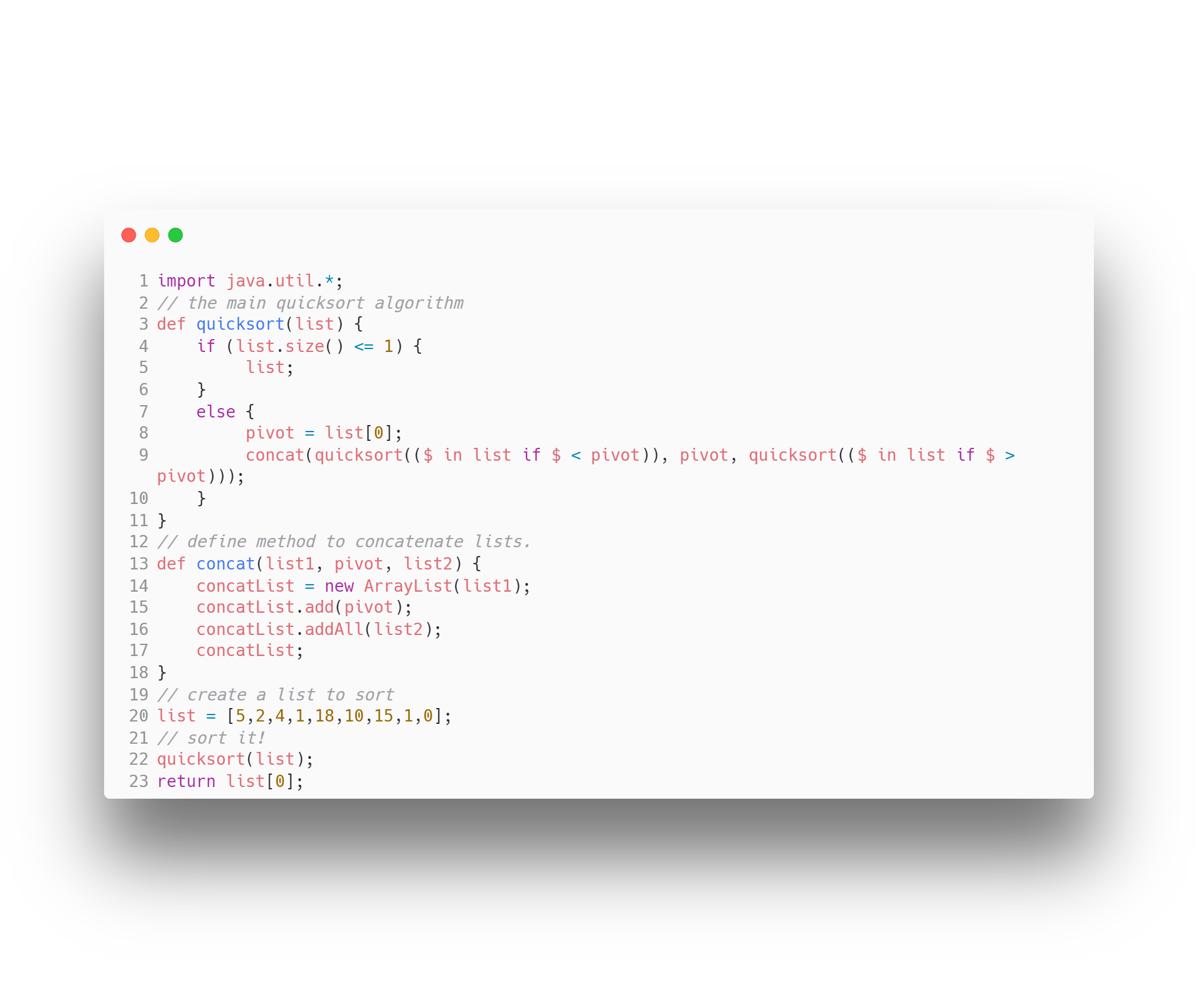 Язык MVEL слишком могущественен
[Speaker Notes: Подсистема расчётов ZIIoT]
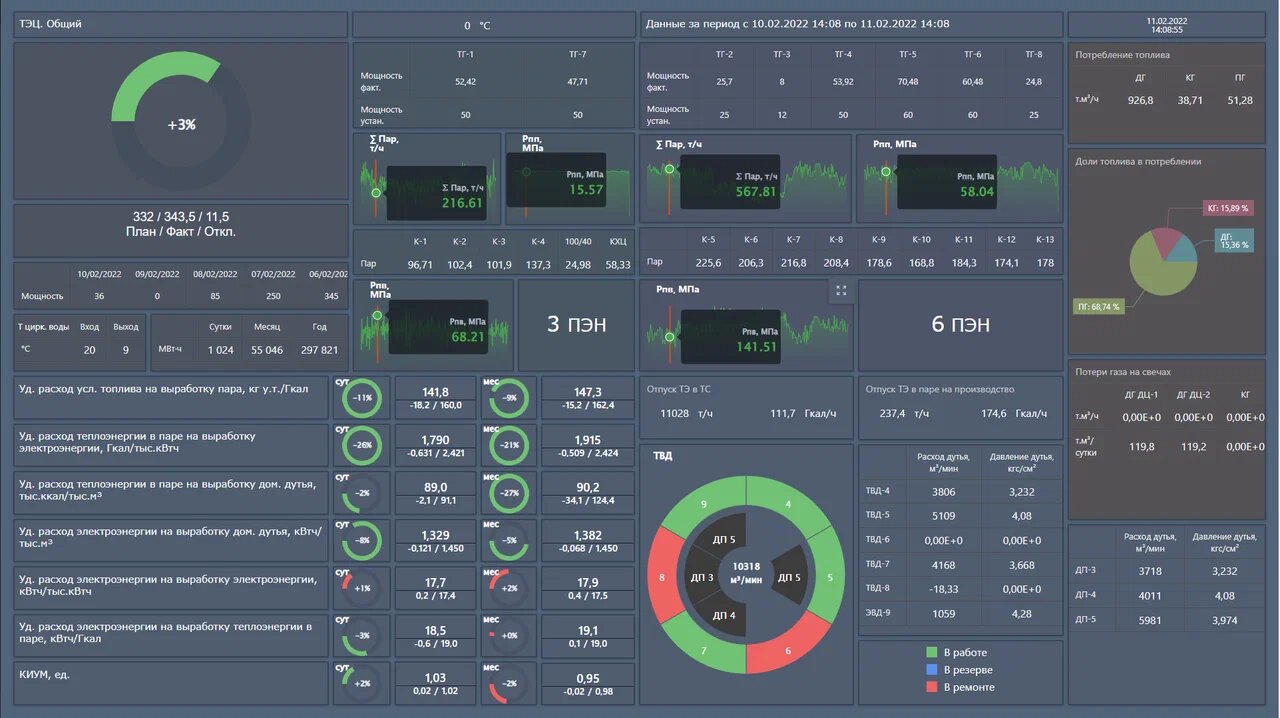 Нам нужно “Всё переписать” !
Пересмотр архитектуры;
Фокус на производительности;
Новые функциональные требования;
Нагрузочные тесты команд разработки и нагрузочного тестирования.
[Speaker Notes: Получили апрув этого фокуса от владельцев продукта, руководства, других стейкхолдеров]
Планы
Создание своего не Тьюринг-полного языка расчётов (без while true), с асинхронным i/o, на dotnet;
Шаблонизация расчётов. Расчёты как методы объектов (классов).